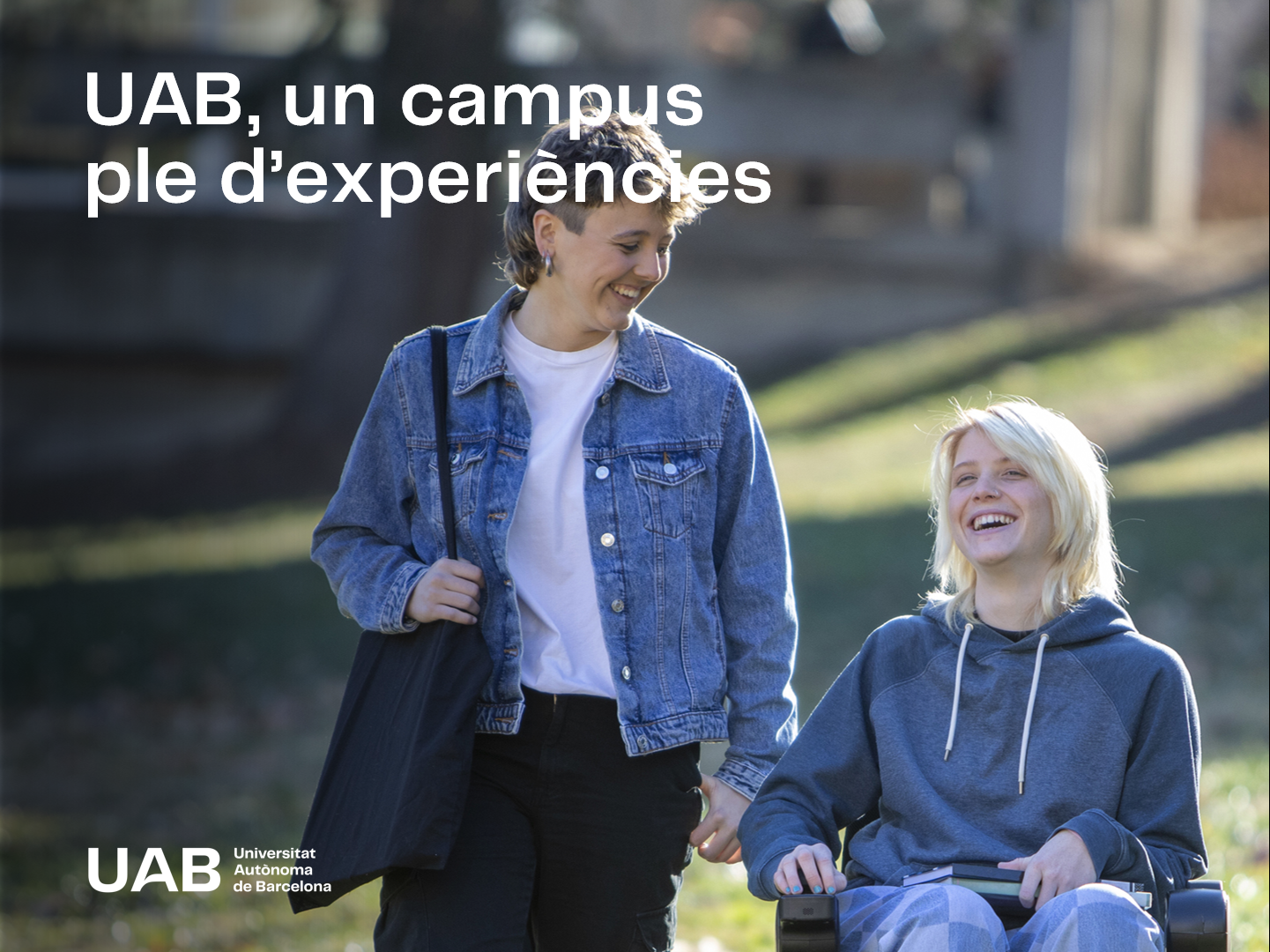 Graus 2024/2025
[Speaker Notes: Vista moderador: permet veure la presentació amb les notes de l'orador en un equip (el teu portàtil, per exemple), mentre que l'audiència la veu a pantalla sencera en altre equip. Per treure la vista moderador, cal deseleccionar l’opció a la pestanya “Presentació amb diapositives”.]
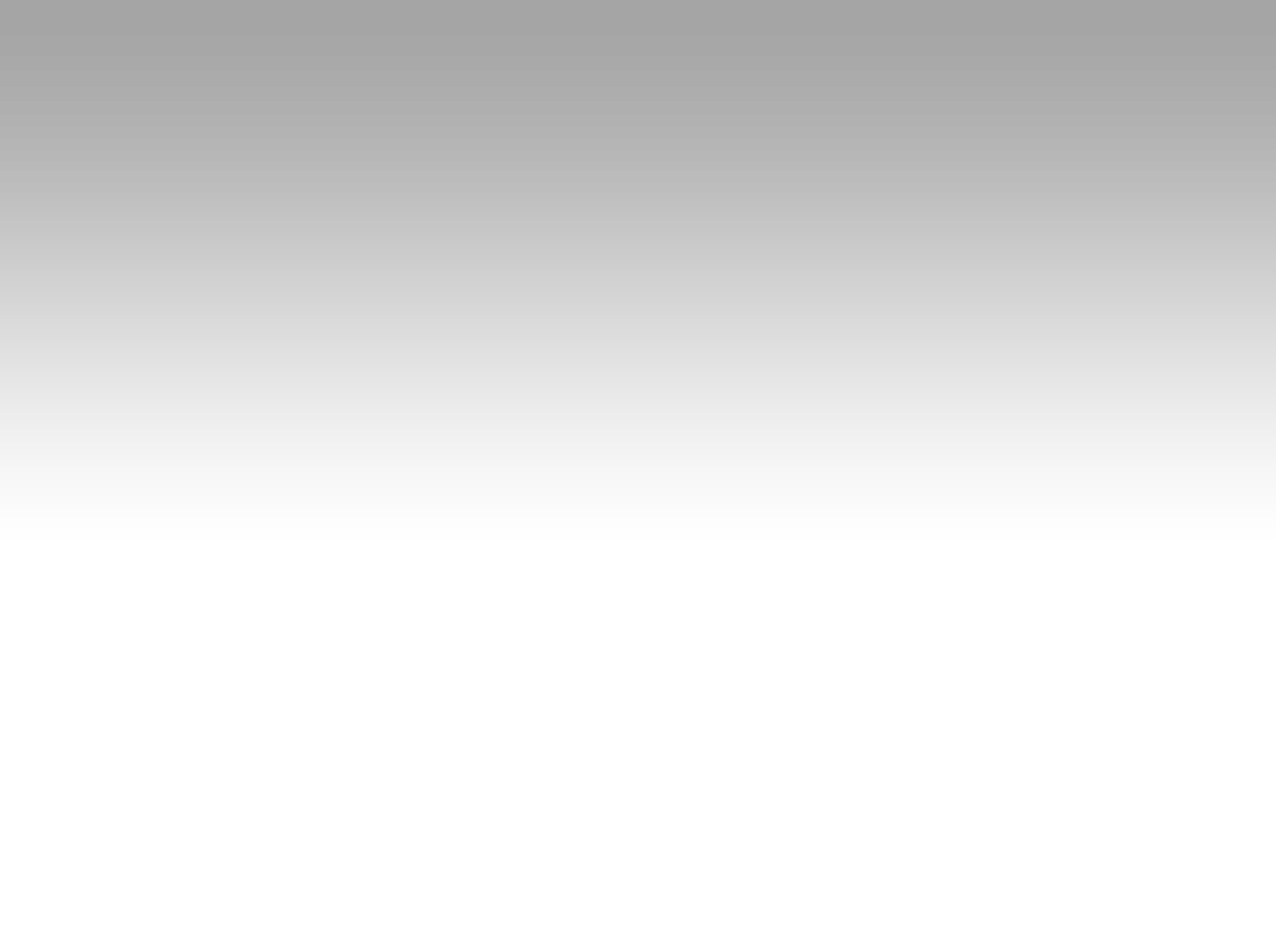 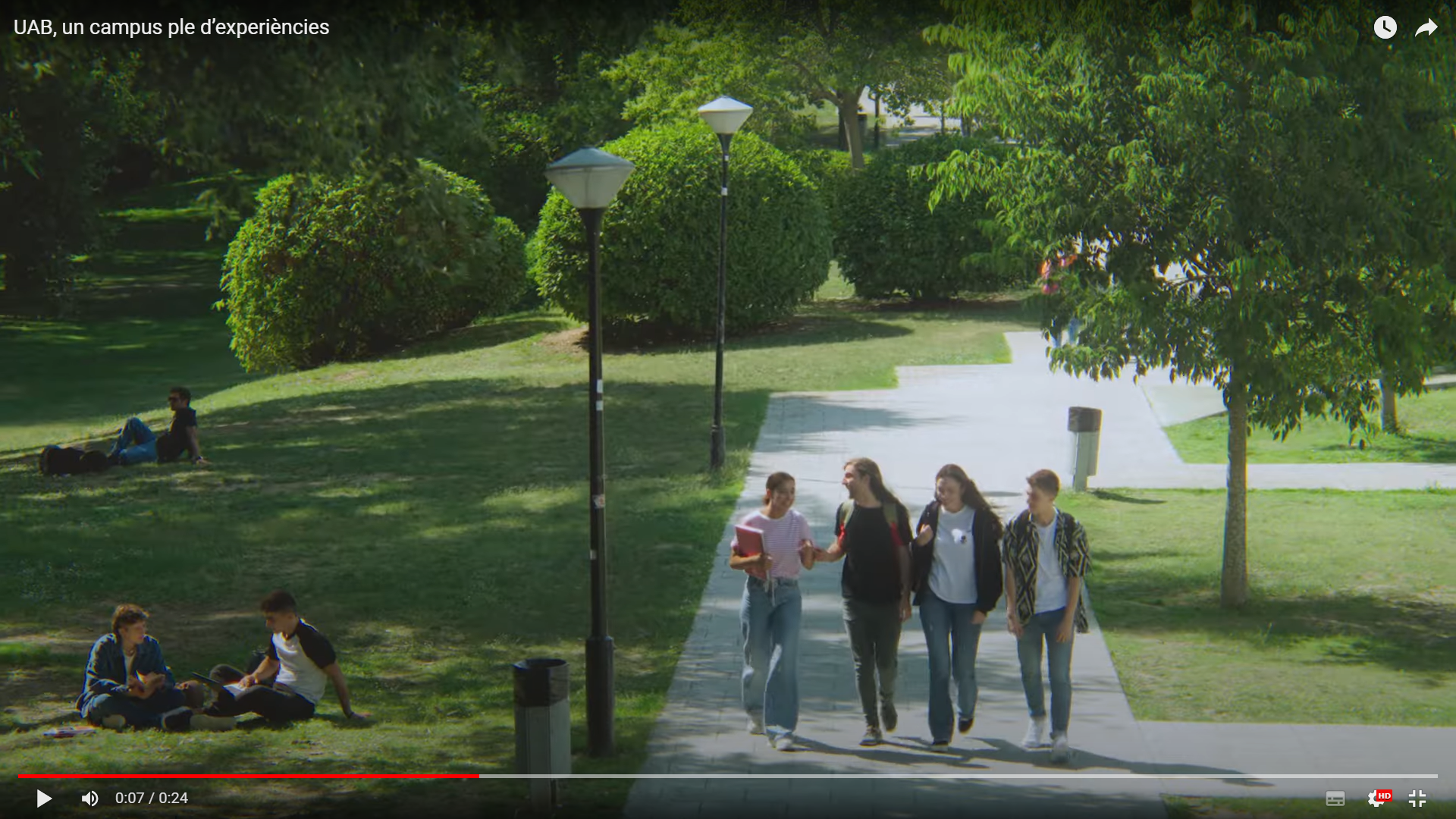 Un campus ple d’experiències
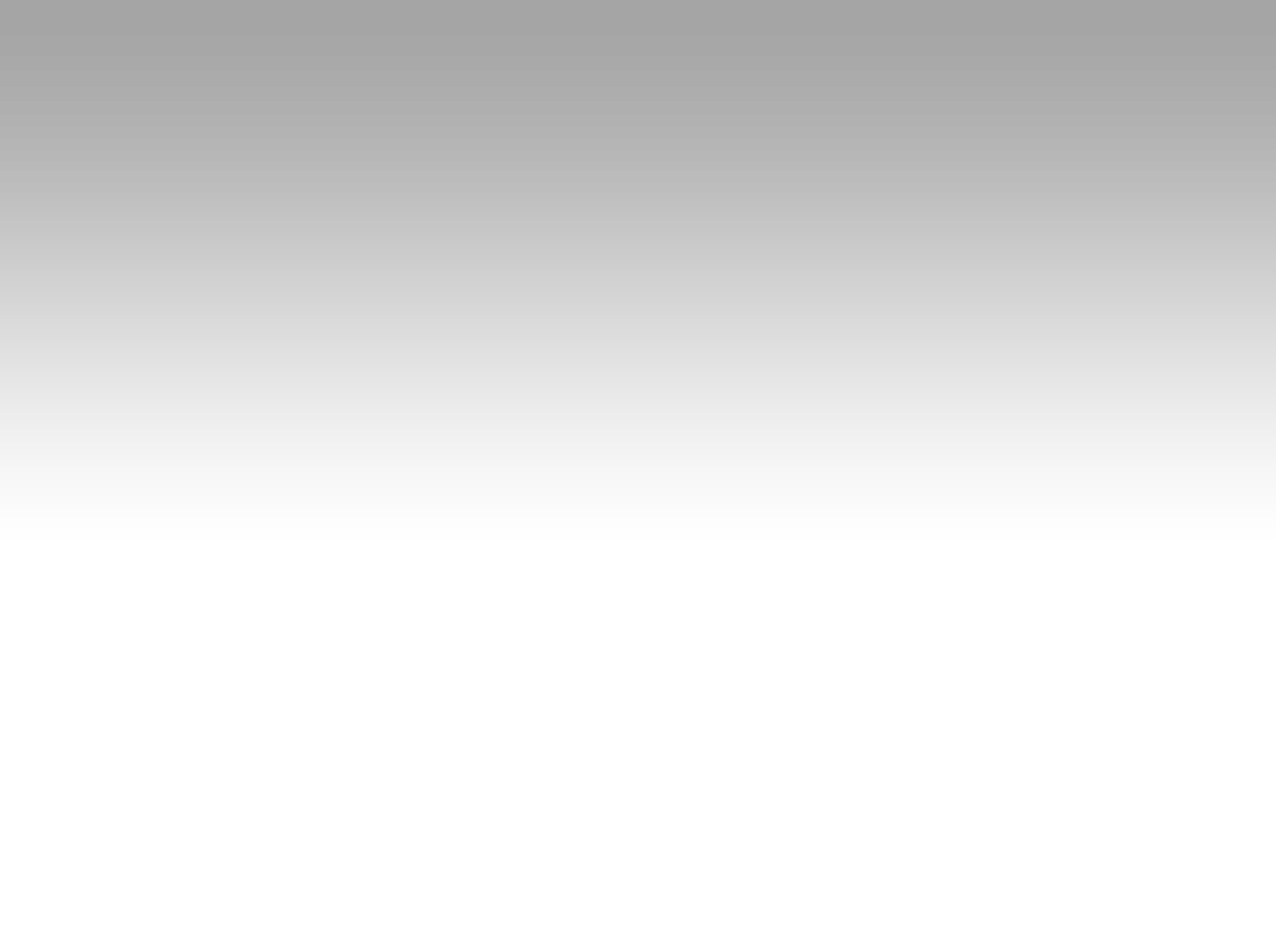 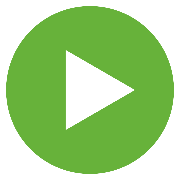 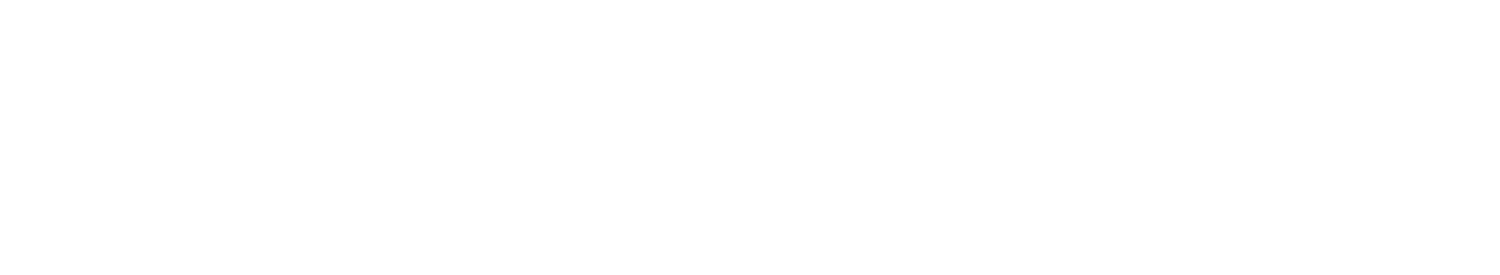 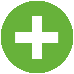 Més vídeos al canal YouTube de la UAB
[Speaker Notes: Vídeo de presentació de la UAB d’1 minut, 50 segons. 
Al Canal Youtube de la UAB el teniu en castellà, anglès i xinès.]
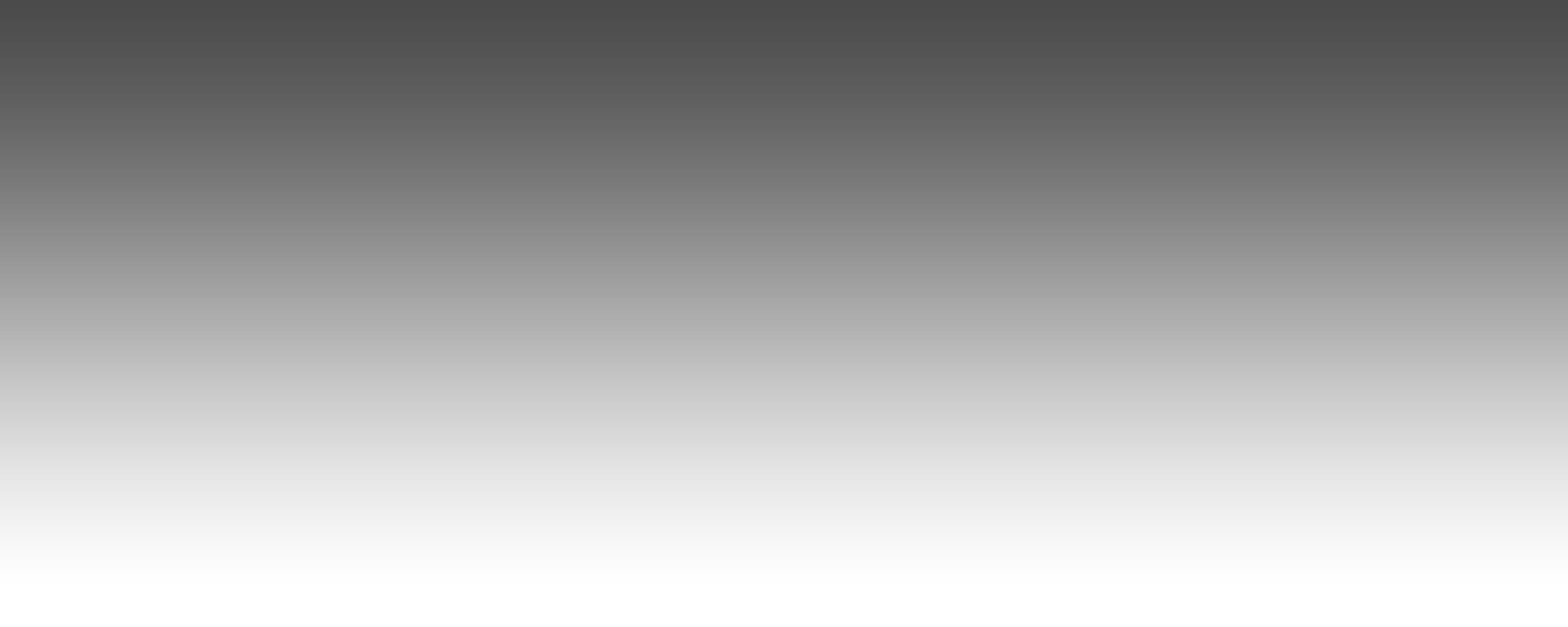 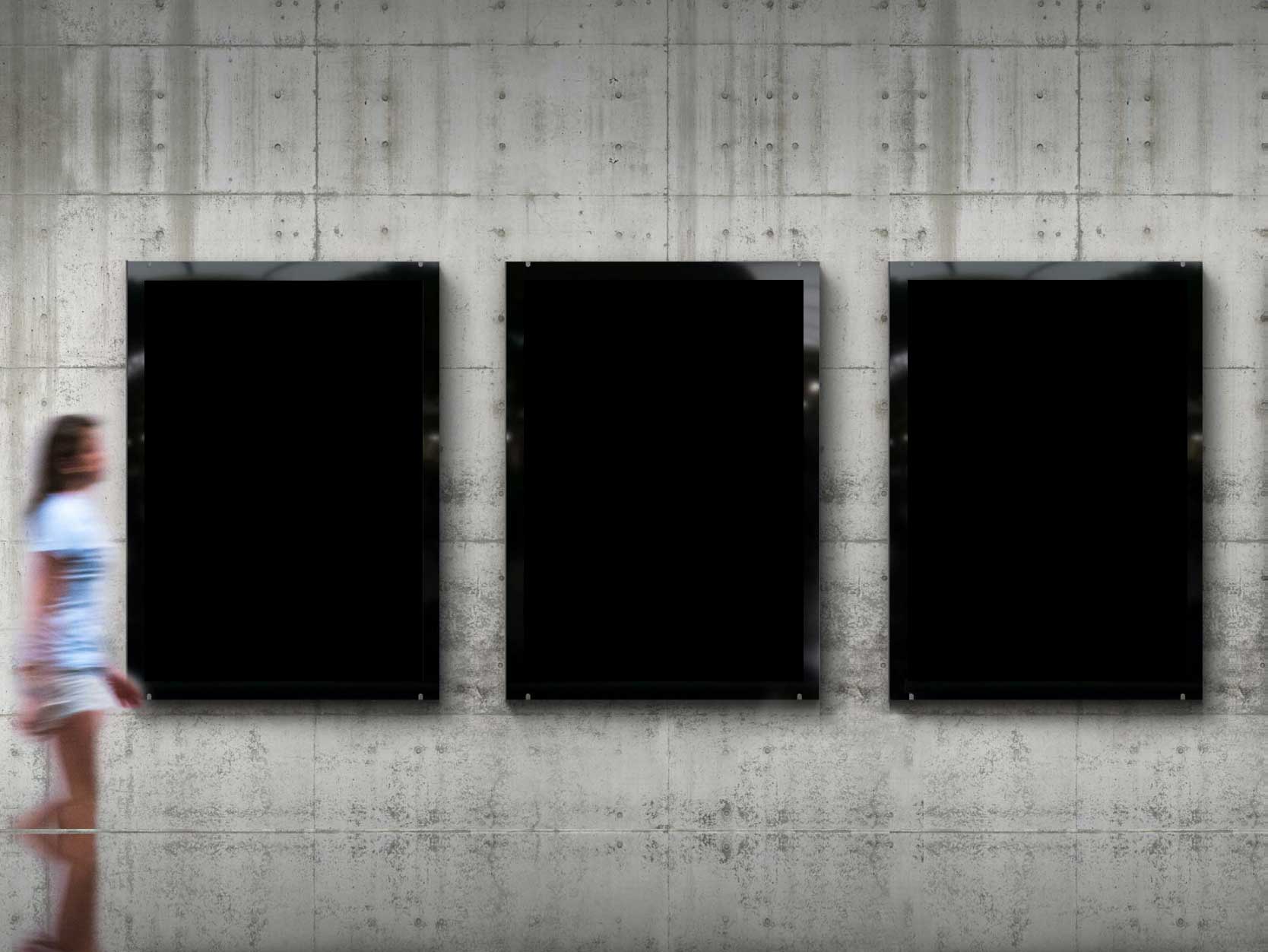 5 raons per triar la UAB
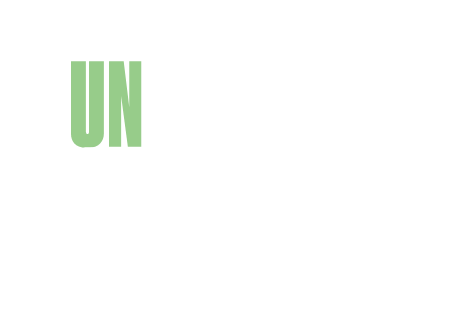 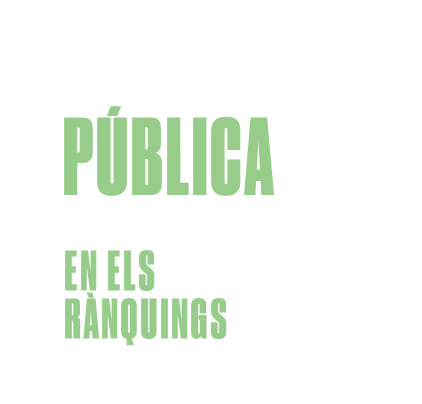 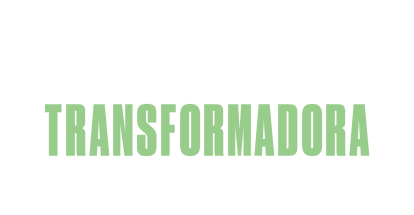 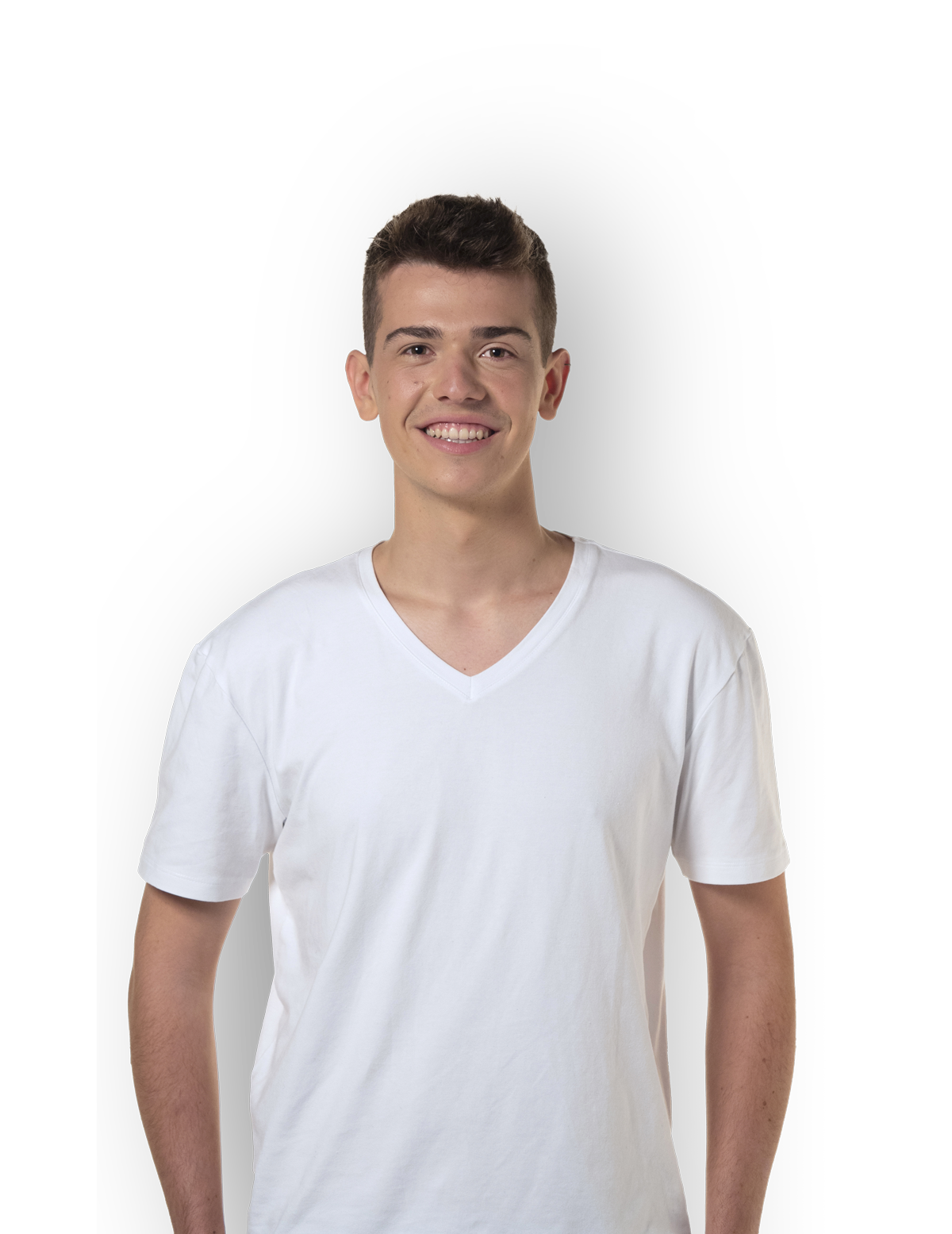 1
2
3
4
5
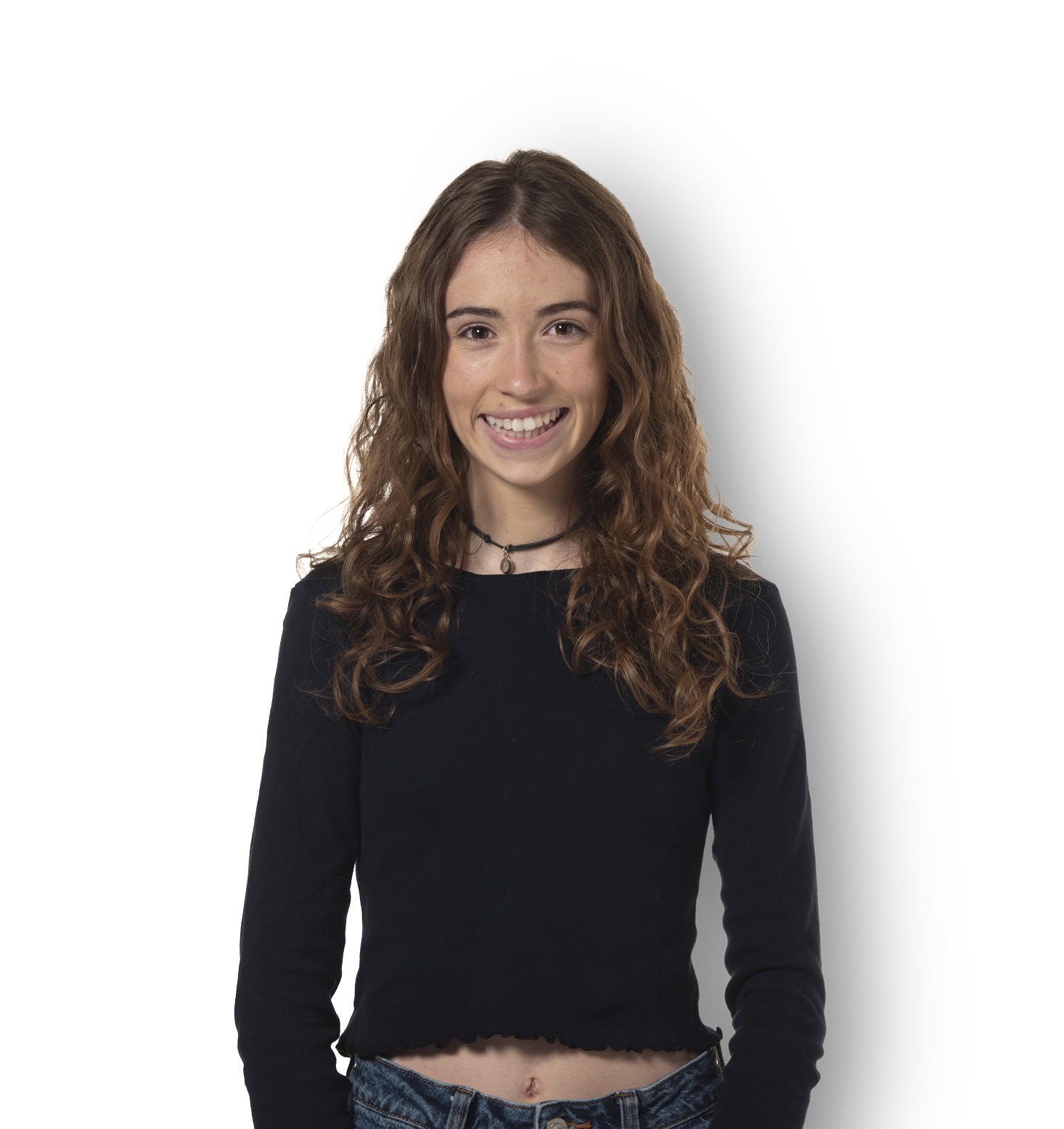 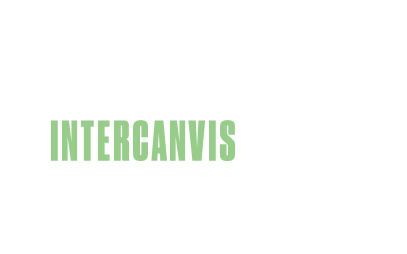 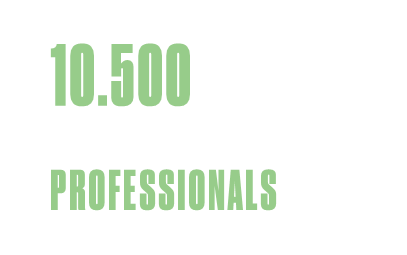 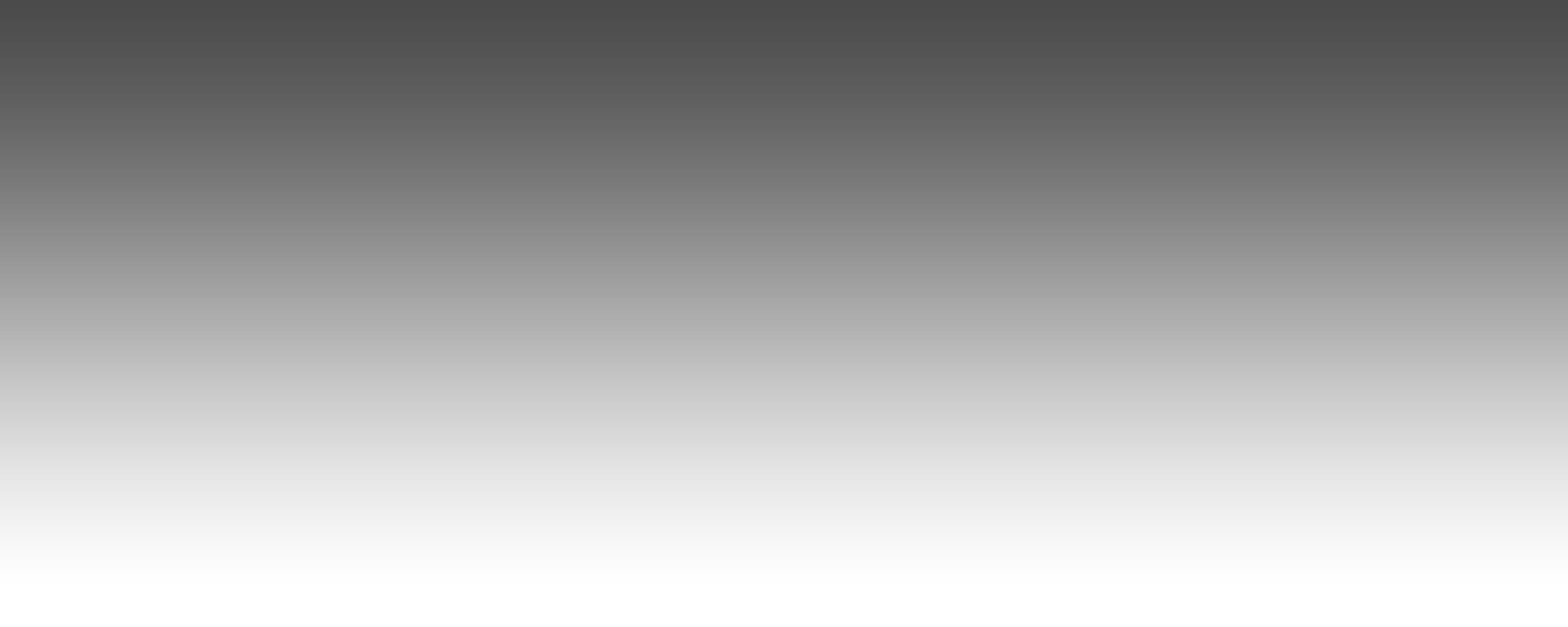 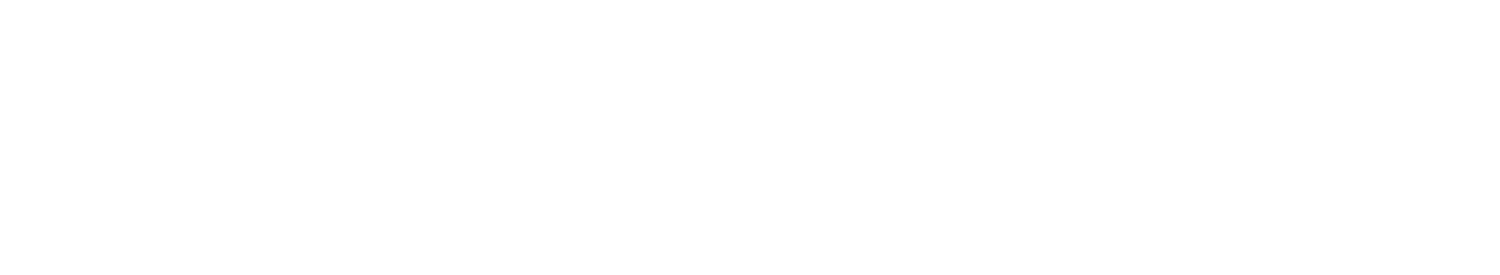 [Speaker Notes: Les 5 raons principals per triar la UAB. 
Cadascuna de les raons s'explicarà una per una en els apartats següents.]
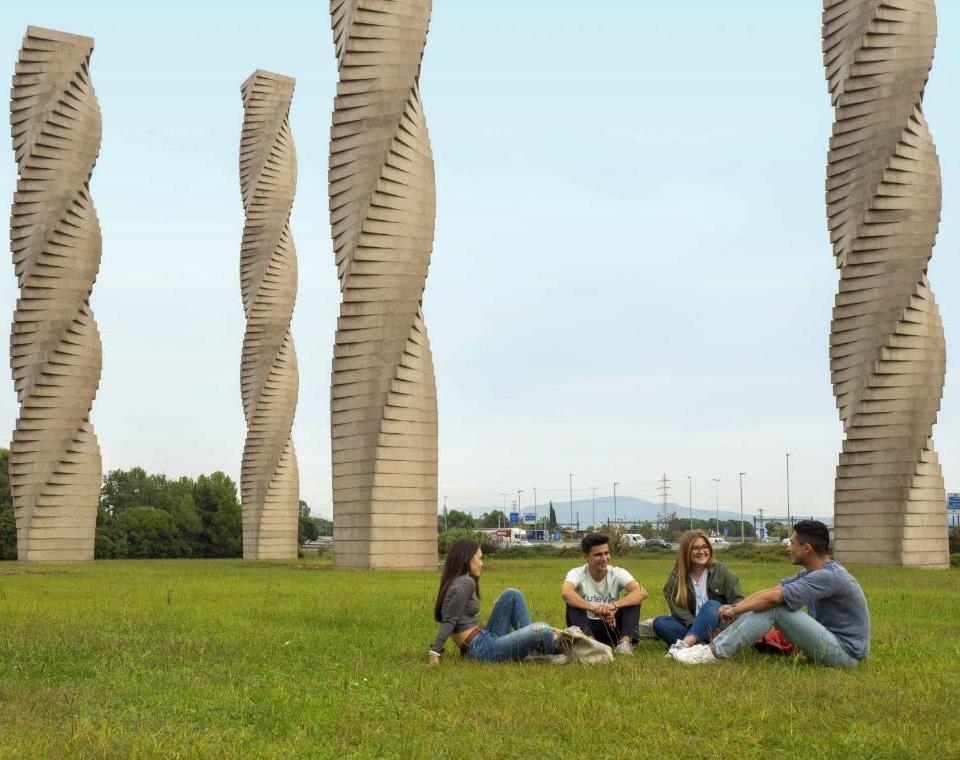 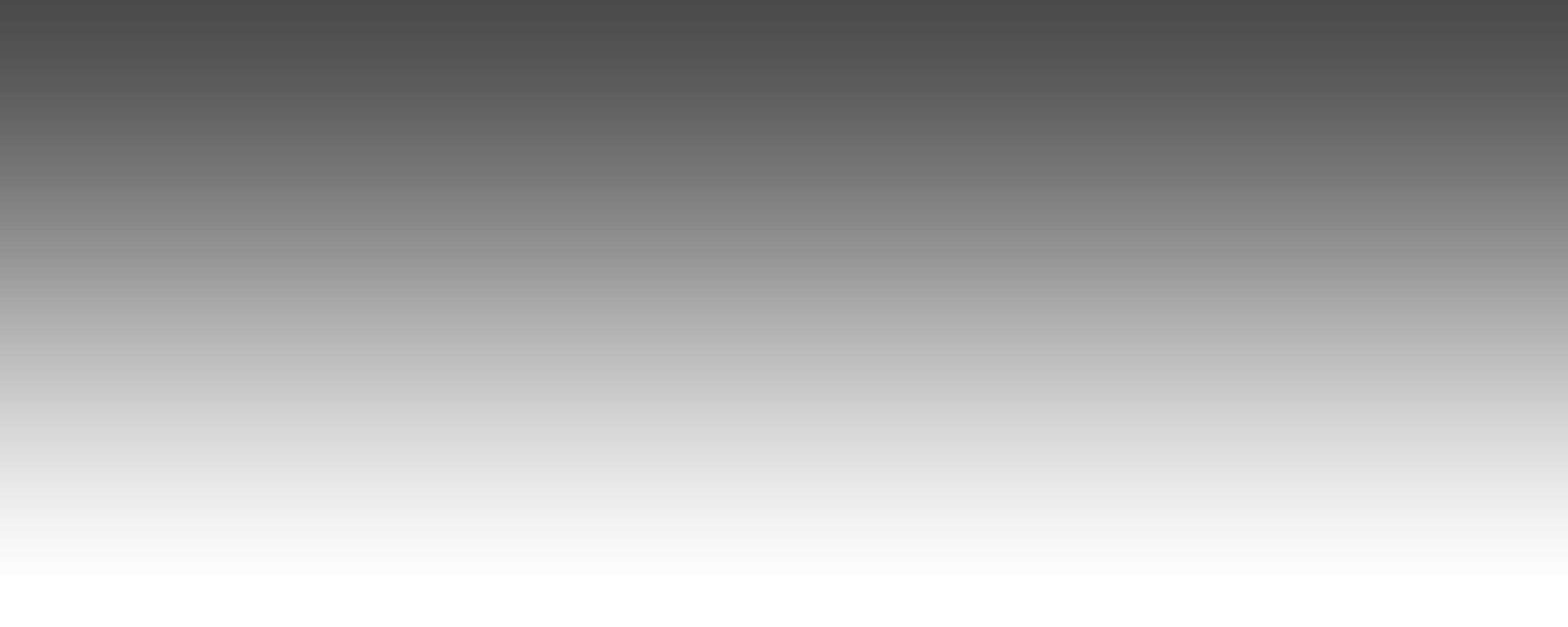 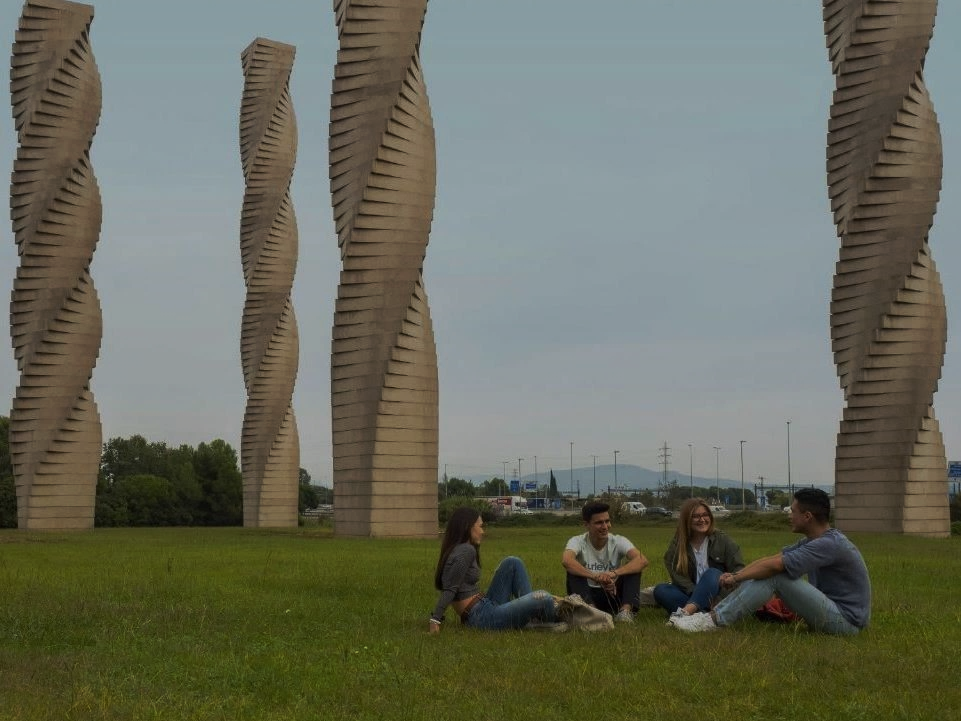 Universitat pública i capdavanteraen els rànquings internacionals
1
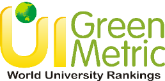 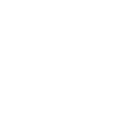 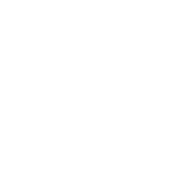 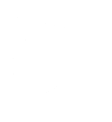 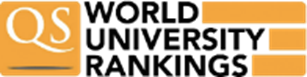 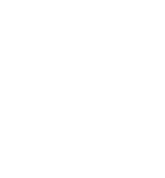 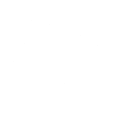 51
1
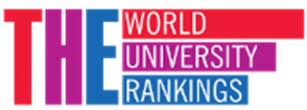 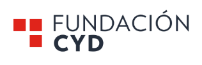 201-250
1
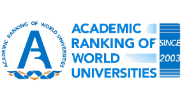 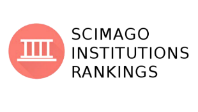 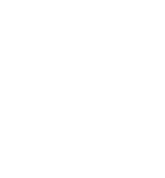 2
3
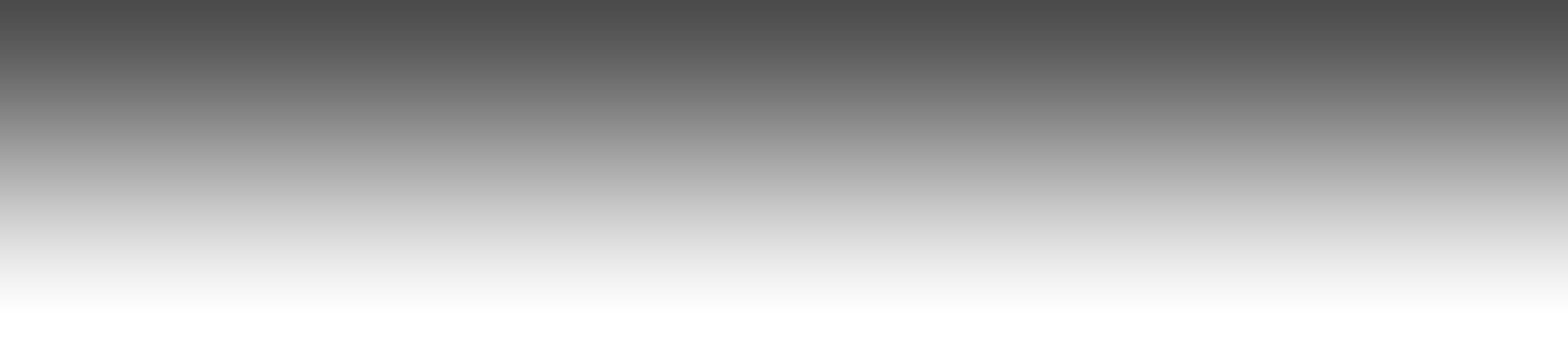 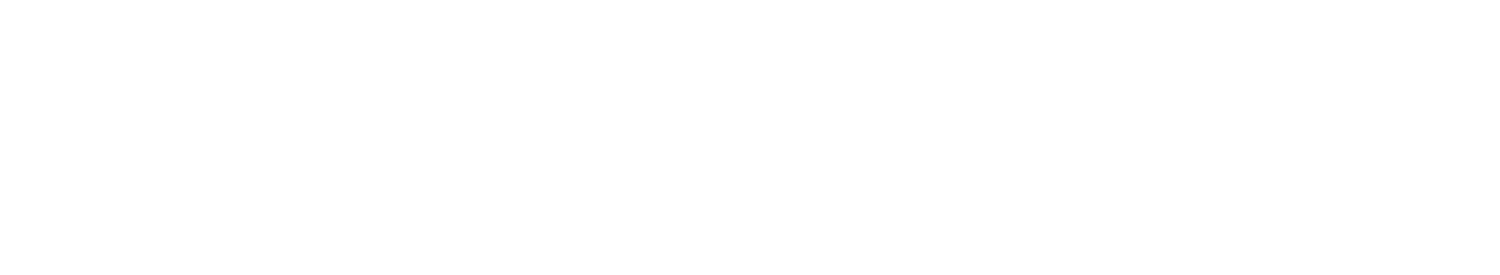 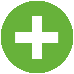 Veure més rànquings
[Speaker Notes: 2024/01/23 __ data d’actualització dels continguts.

La UAB està molt ben situada als rànquins internacionals, té prestigi a la Unió Europea i es reconeix a nivell global. Aquí teniu una selecció dels rànquings més importants. 

THE / QS / ARWU: són els 3 rànquings de referència internacional.
Green Metric: rànquing de gestió ambiental i sostenibilitat. 
CYD: la UAB és 1a universitat amb major nombre d'indicadors d'alta eficiència.
Scimago: rànquing de recerca. 
 
Cliqueu a “Veure més rànquings” per a més informació.]
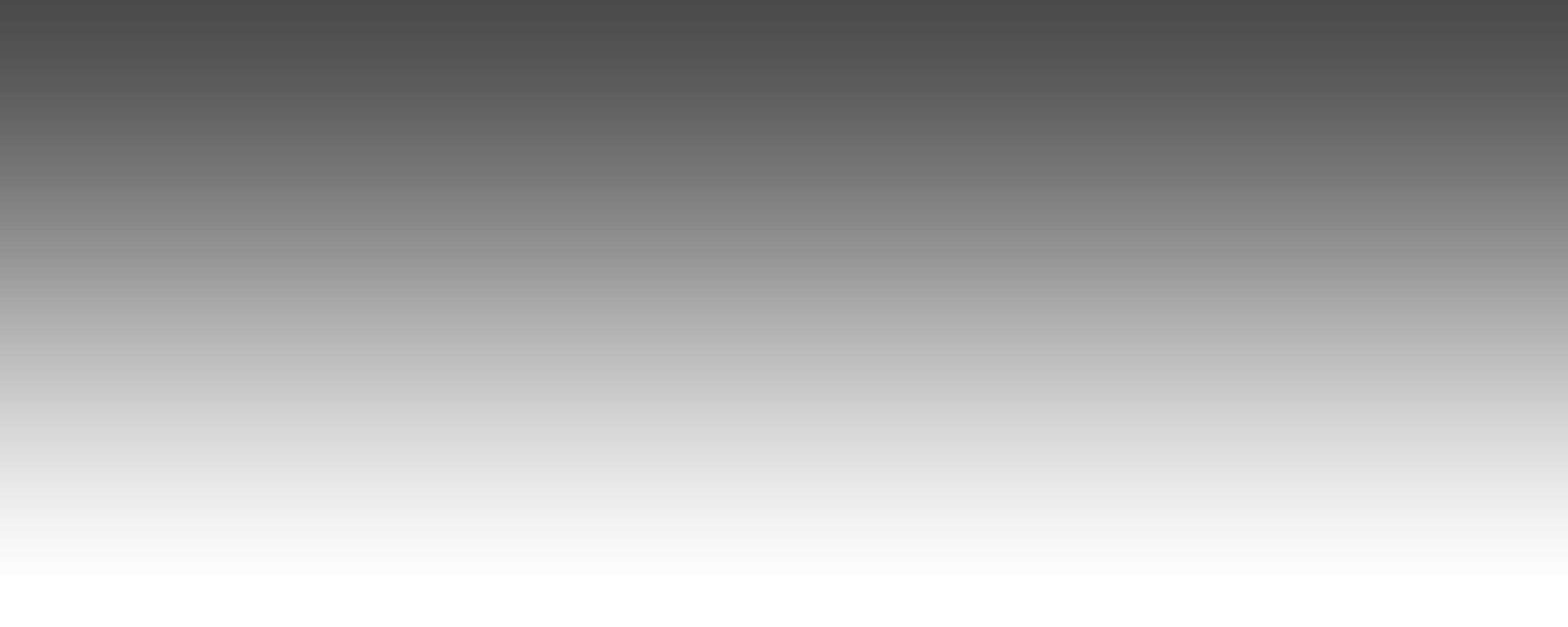 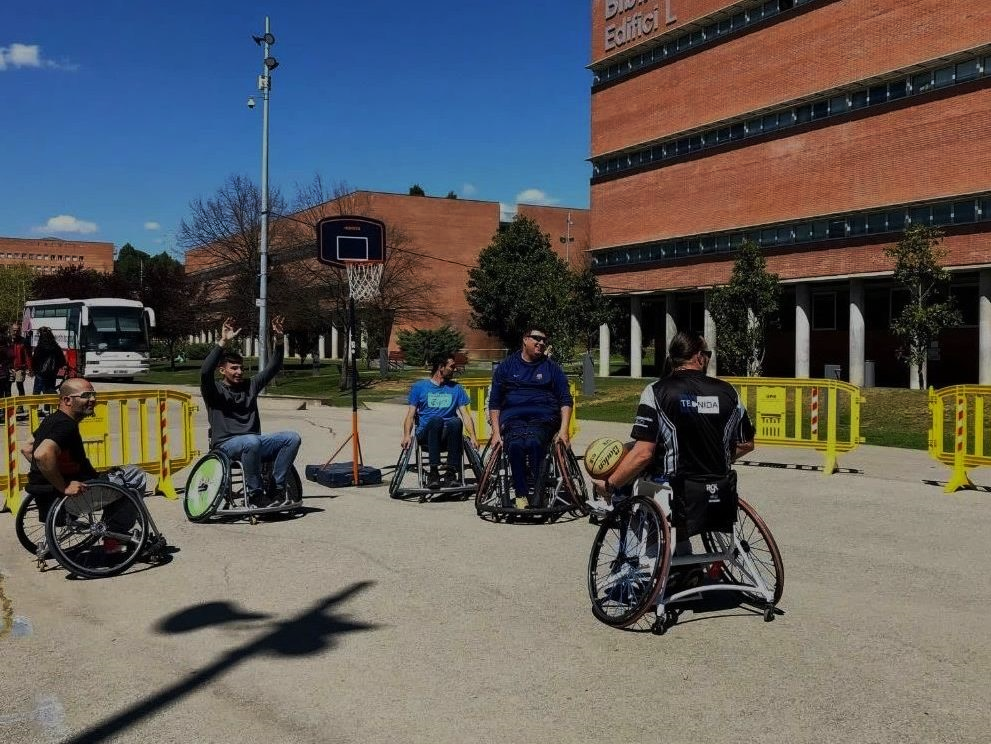 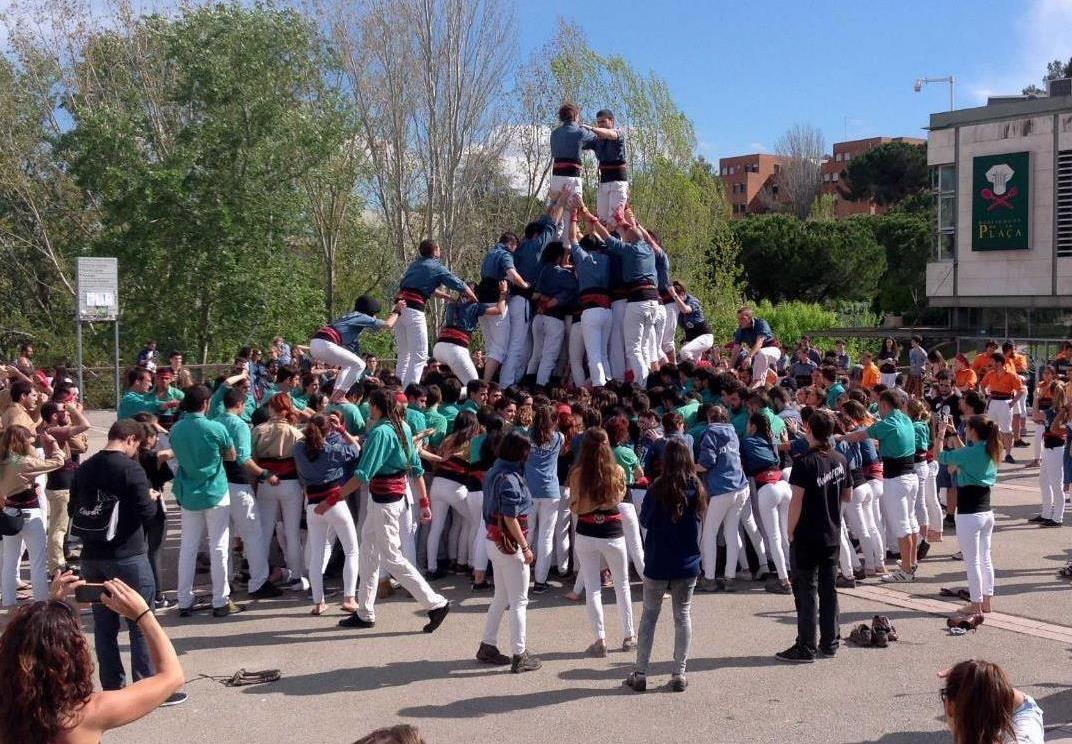 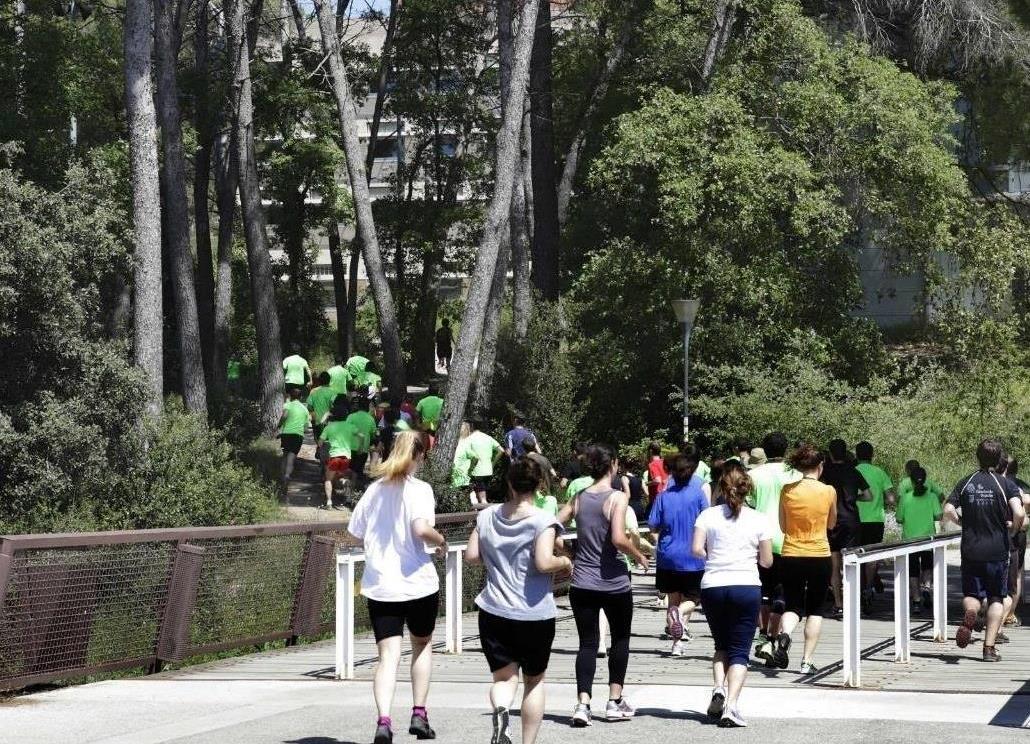 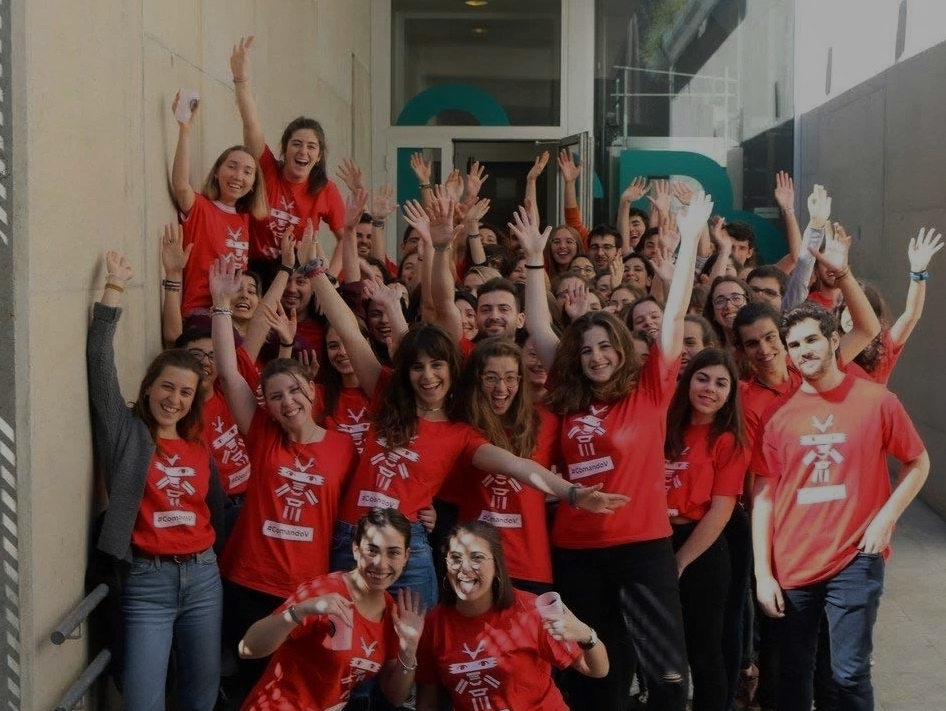 Universitat 
transformadora
2
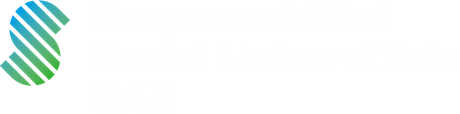 Solidària
Saludable i sostenible
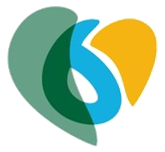 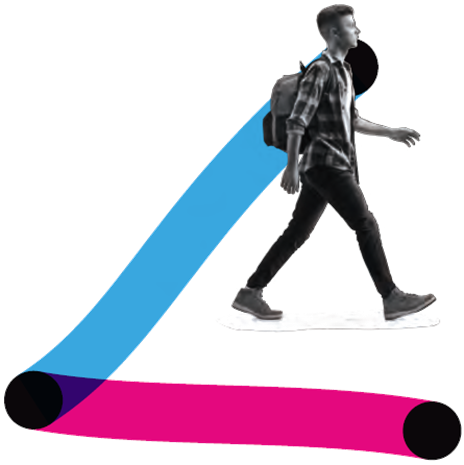 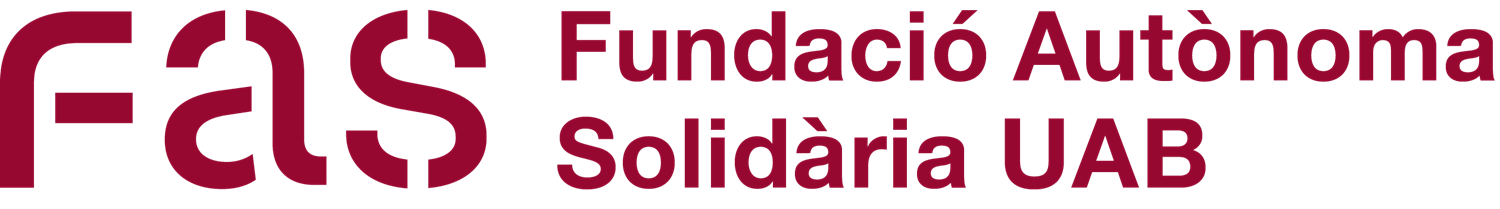 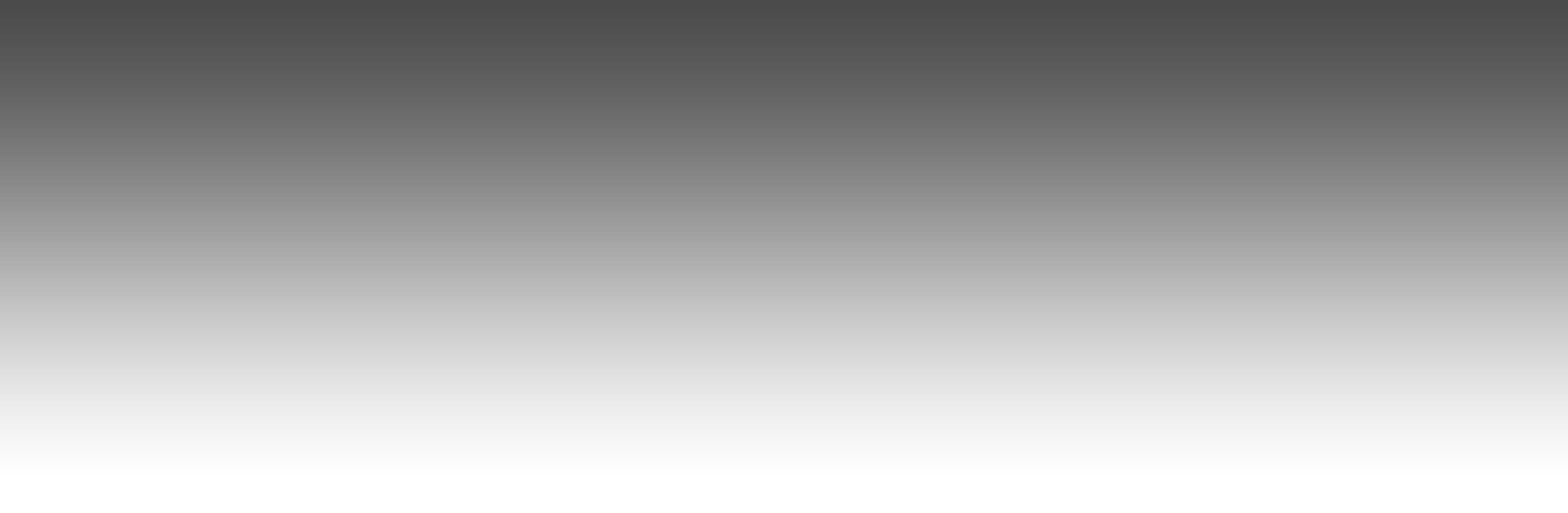 Participativa i cultural
Diversa i igualitària
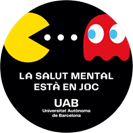 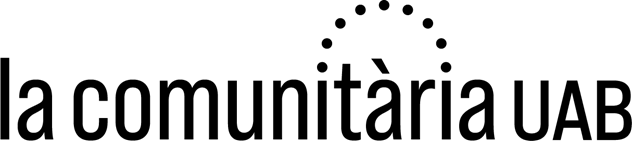 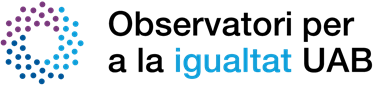 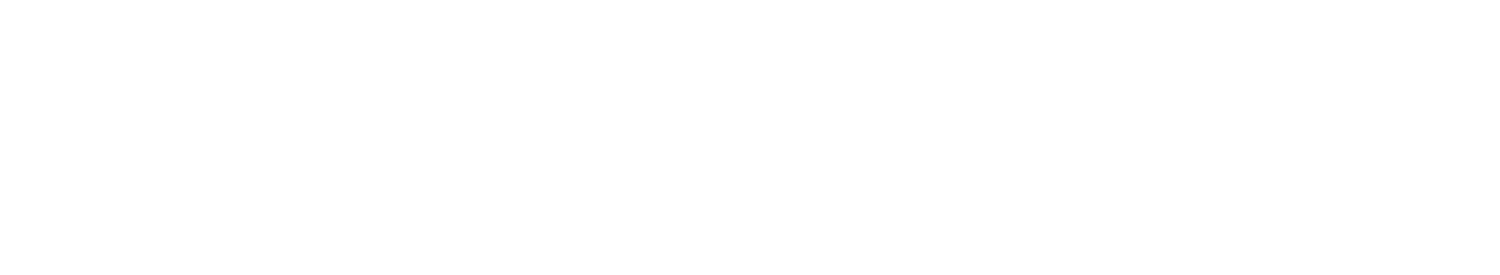 [Speaker Notes: Cliqueu als logotips per a més informació.

Responsabilitat Social Universitària: des de 2010, la UAB desenvolupa el seu projecte de Responsabilitat Social a través de diferents eixos estratègics que promouen la transformació social mitjançant la generació i la transferència de coneixement.
Fundació Autònoma Solidària: entitat social universitària amb la missió de facilitar eines per contribuir a fer que la comunitat universitària formi part d'una ciutadania activa, crítica i agent de transformació social.
Campus Saludable i Sostenible: projecte de 70 actuacions per a millorar la salut de la comunitat universitària promovent entorns i hàbits per a un estil de vida saludable, i assolir una Universitat més sostenible i respectuosa amb el medi ambient.
Observatori per a la Igualtat: es dedica principalment a l’anàlisi de les desigualtats a l’educació superior, concretament a l'estudi i la diagnosi del sexisme i les desigualtats per discapacitat. Dona a conèixer les accions i recursos dissenyats per a corregir desigualtat i discriminació.
L'estudiantat té a la seva disposició un ampli teixit associatiu, així com els canals institucionals per participar en la governança i la gestió de la universitat.
El curs 2022-2023 es posa en marxa la comunitària: un nou format per viure una jornada cultural i lúdica que permetrà conèixer les associacions inscrites a eldirectori que mouen el nostre campus dia a dia, duent a terme activitats de tota mena i interactuar amb els i les seves membres i, potser, descobrir un grup amb qui compartir la vida universitària.]
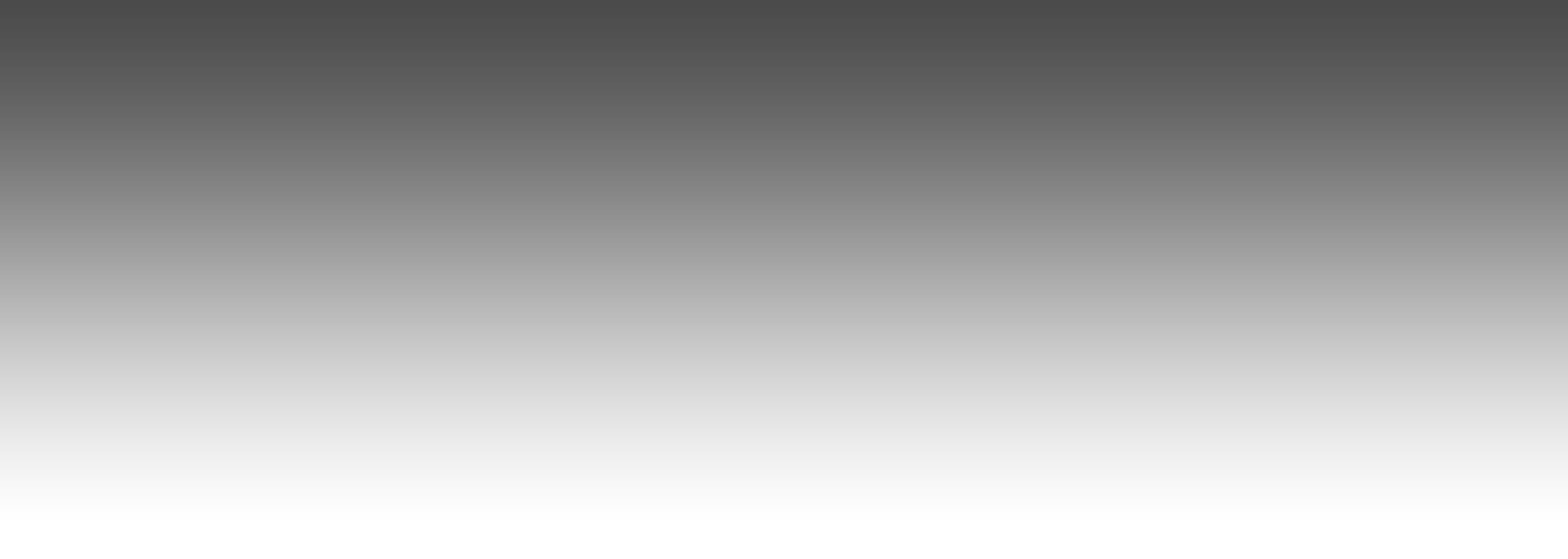 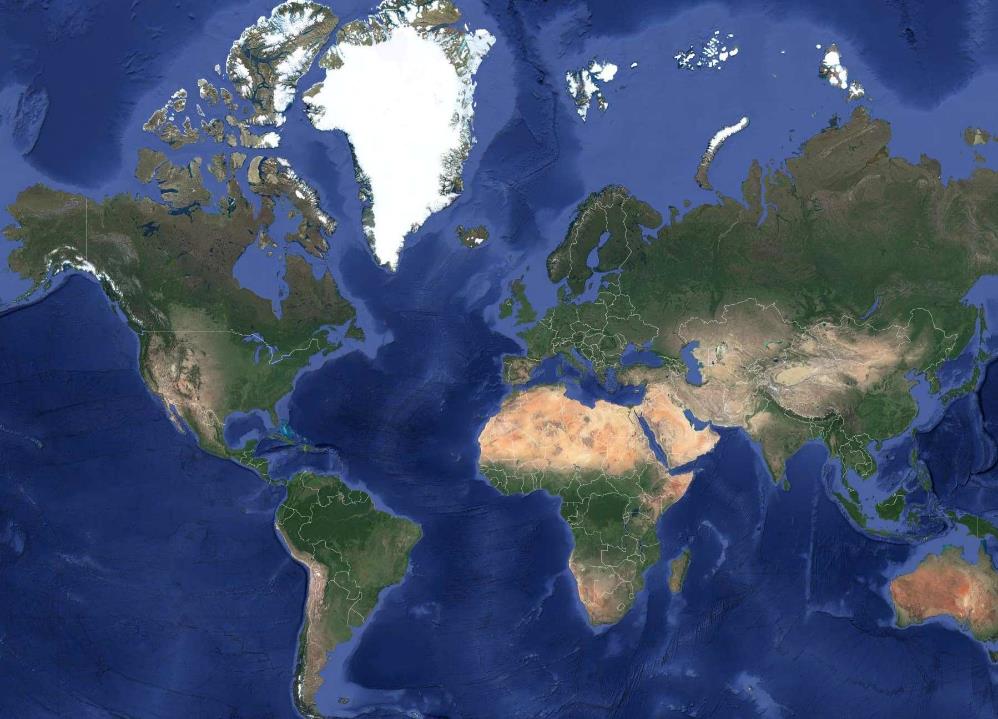 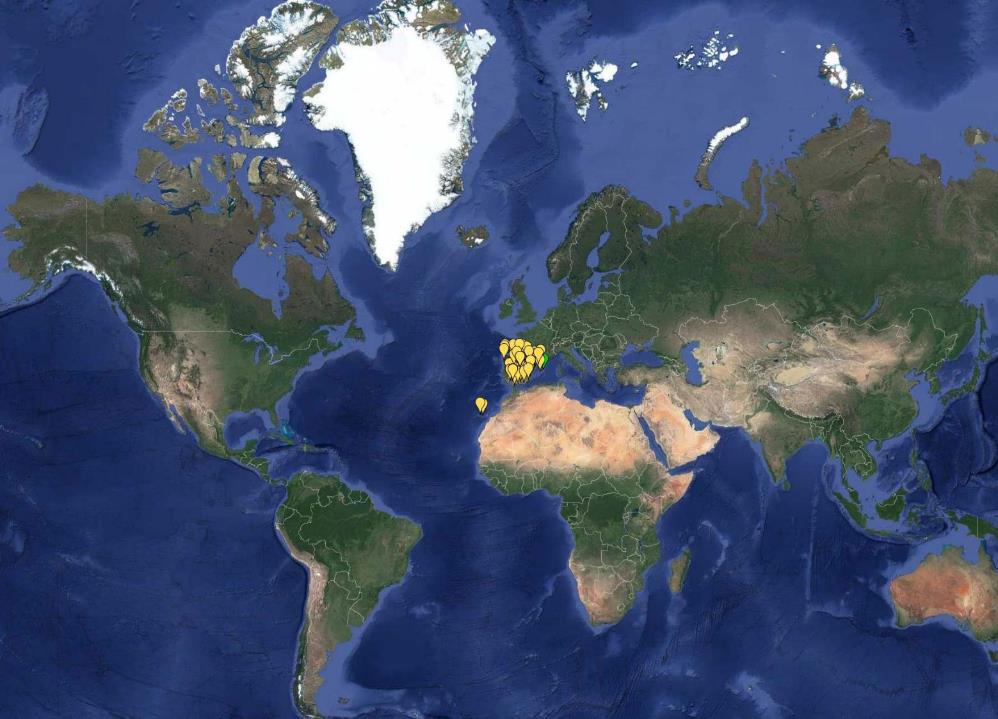 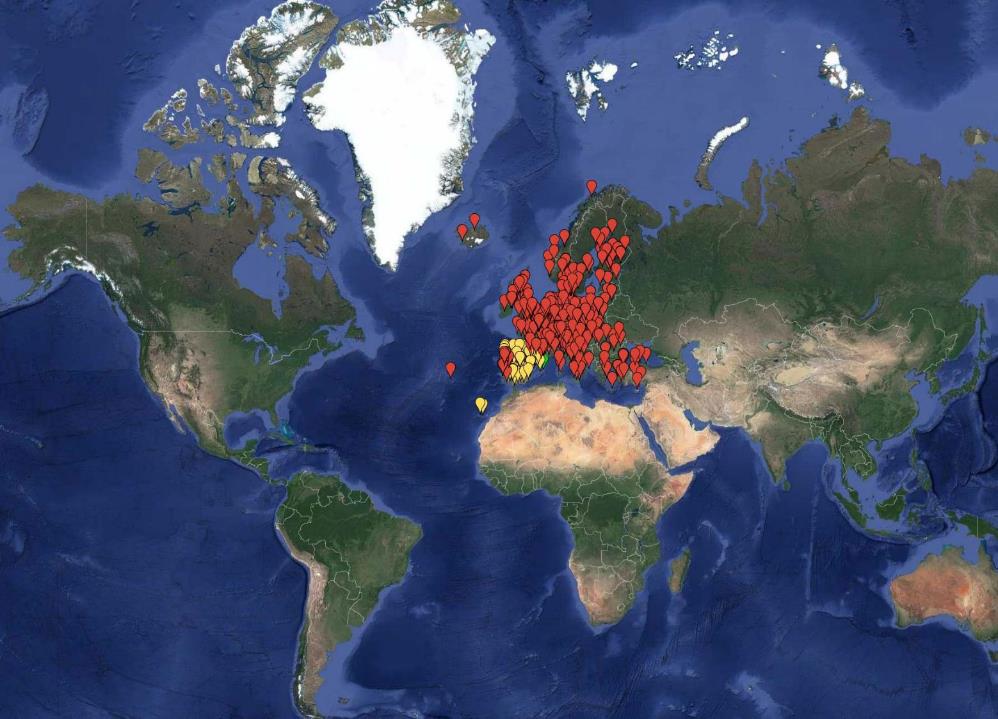 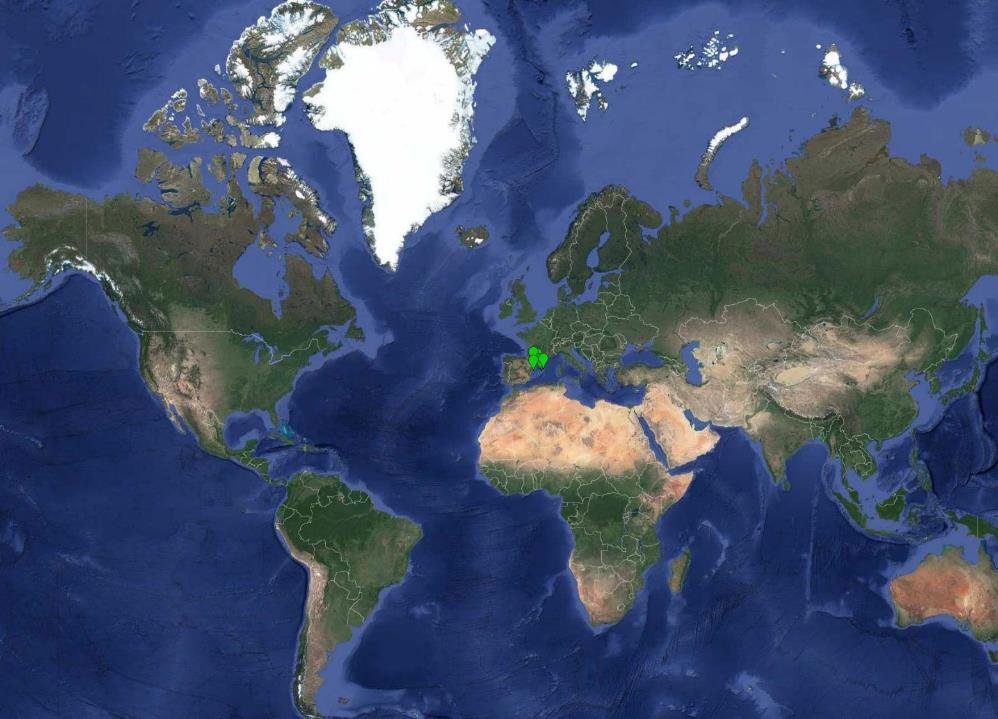 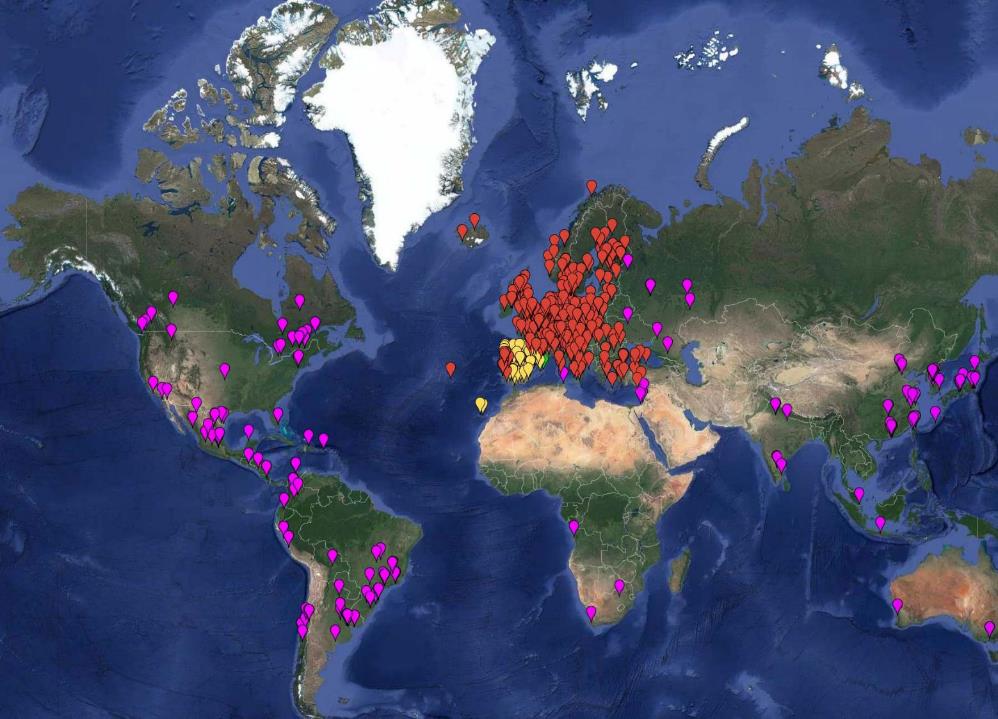 4.500 intercanvis internacionals
3
+10.500 estudiants internacionals al campus
Programa DRAC
Programa SICUE
Erasmus+
UAB Exchange Programme
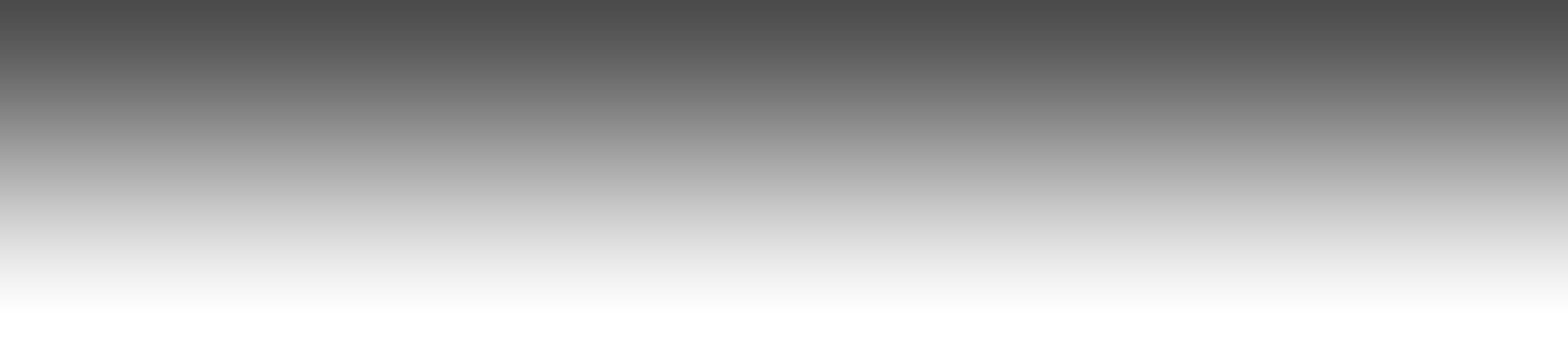 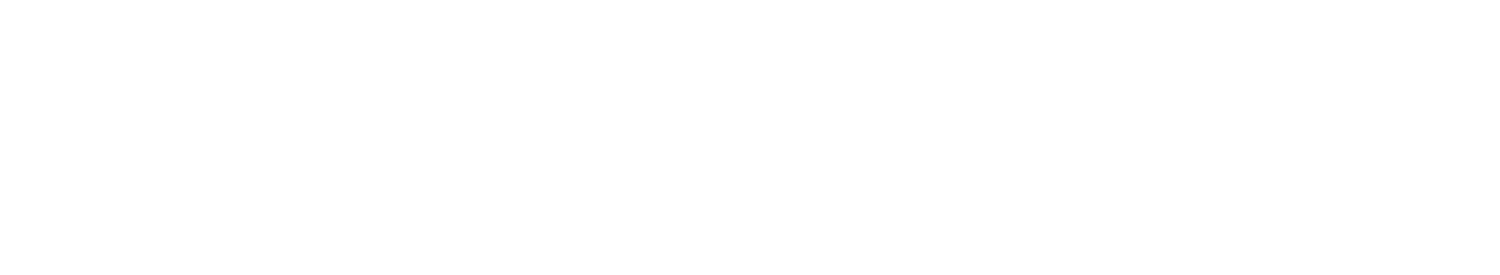 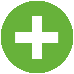 Veure més
[Speaker Notes: Cliqueu al nom del programa per a més informació.
Programa DRAC: impulsa la mobilitat de tota la comunitat universitària de Catalunya, el País Valencià, les Illes Balears, Catalunya Nord i Andorra, mitjançant l’atorgament d’ajuts per a docència, recerca i activitats culturals.
Programa SICUE: ofereix als estudiants de grau la possibilitat de realitzar estades d'intercanvi a altres universitats espanyoles.
Erasmus+: estades d’intercanvi a universitats de la Unió Europea. 
UAB Exchange Programme: programa propi de la UAB, que estableix conveni amb la universitat estrangera. Estades d’intercanvi a universitats d’altres països fora de la Unió Europea, per exemple: Japó, Estats Units, Austràlia, Xile, Argentina, Sudàfrica i Canadà.]
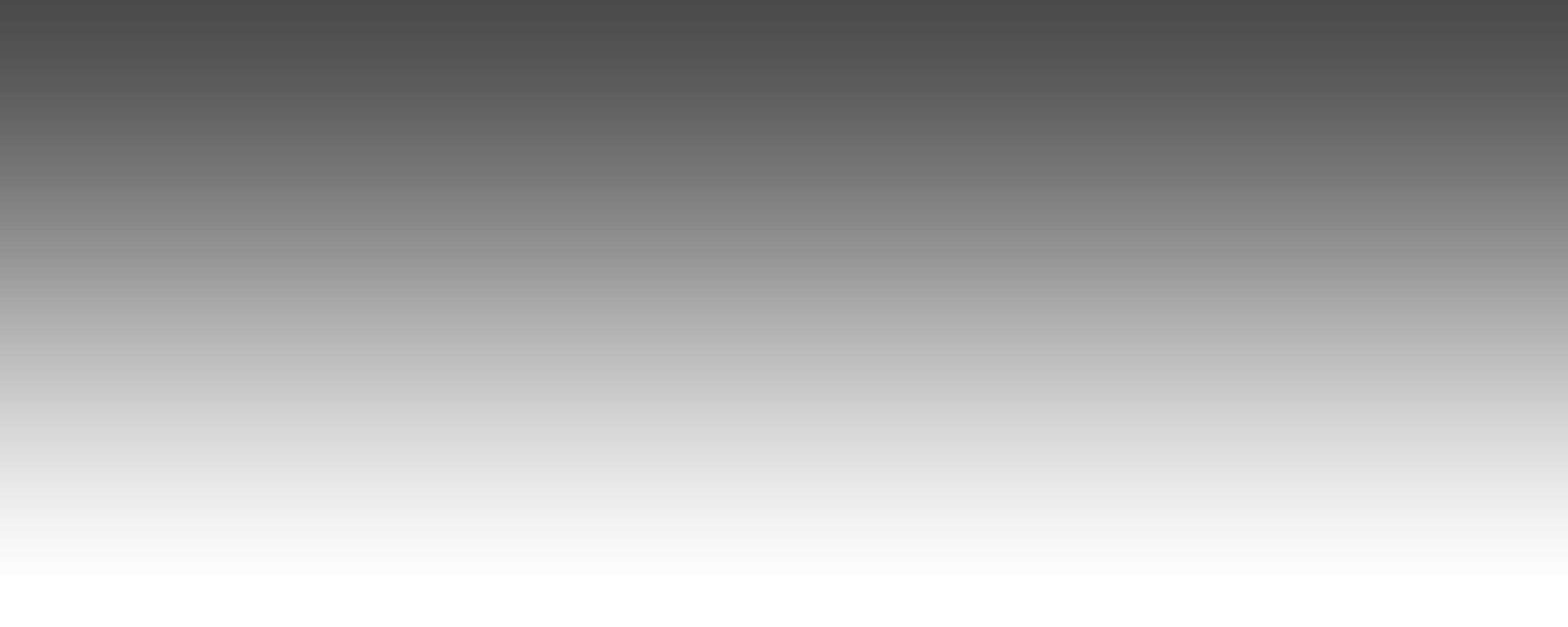 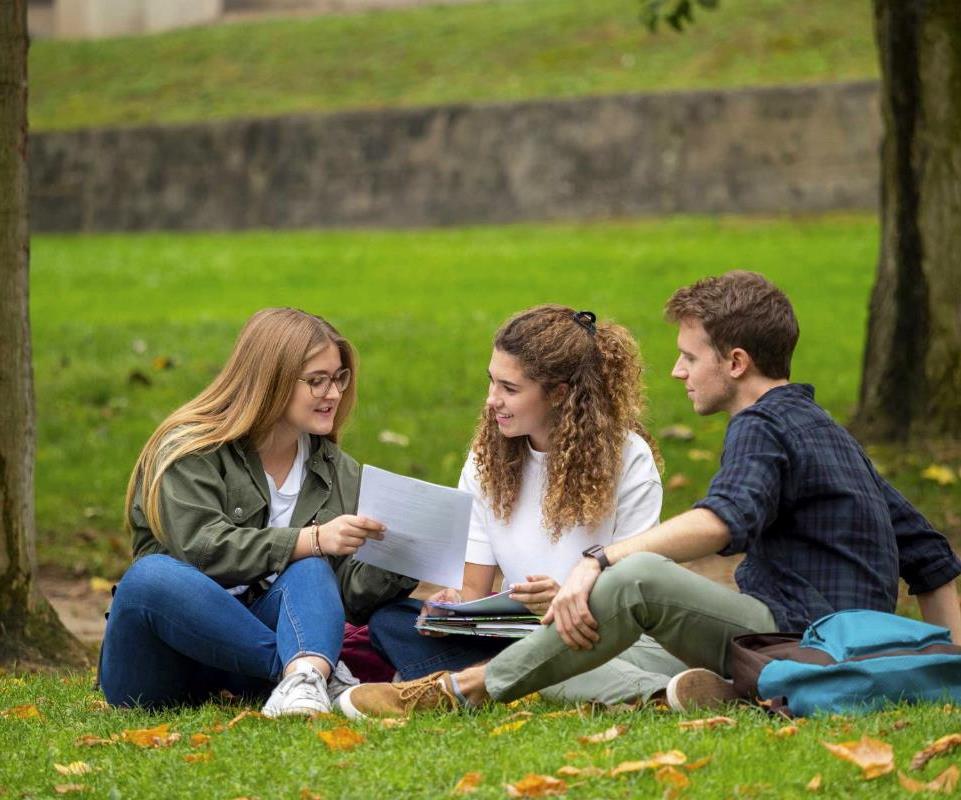 10.500 pràctiques professionalsa Catalunya i Europa
4
Pràctiques curriculars en tots els graus
150
8.700
Activitats d’orientació per trobar feina
places
Pràctiques extracurriculars amb ajut a l’estudi
2.400
1.700
places
Ofertes laborals
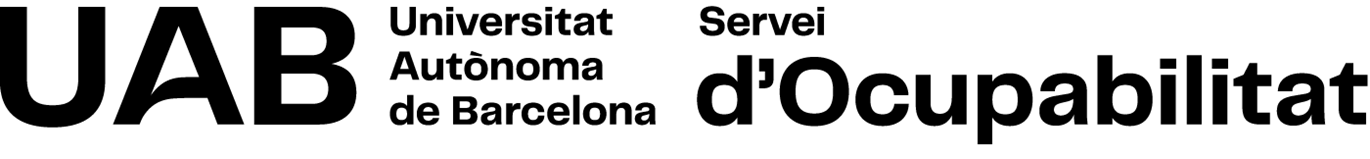 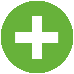 Veure més
[Speaker Notes: Cliqueu al nom per a més informació.
Pràctiques curriculars: formen part del Pla d’Estudis, s’avaluen i es reconeixen amb crèdits. Gestionades per la Facultat o Escola.
Pràctiques extracurriculars amb ajut a l’estudi: són voluntàries i no s’integren al Pla d’Estudis. Gestionades pel Servei d’Ocupabilitat. Són amb ajut a l’estudi.
Activitats d’orientació professional: durant el curs s’ofereixen activitats formatives grupals. També, sessions individuals d’orientació. Tant les activitats grupals com les sessions individuals són gratuïtes.]
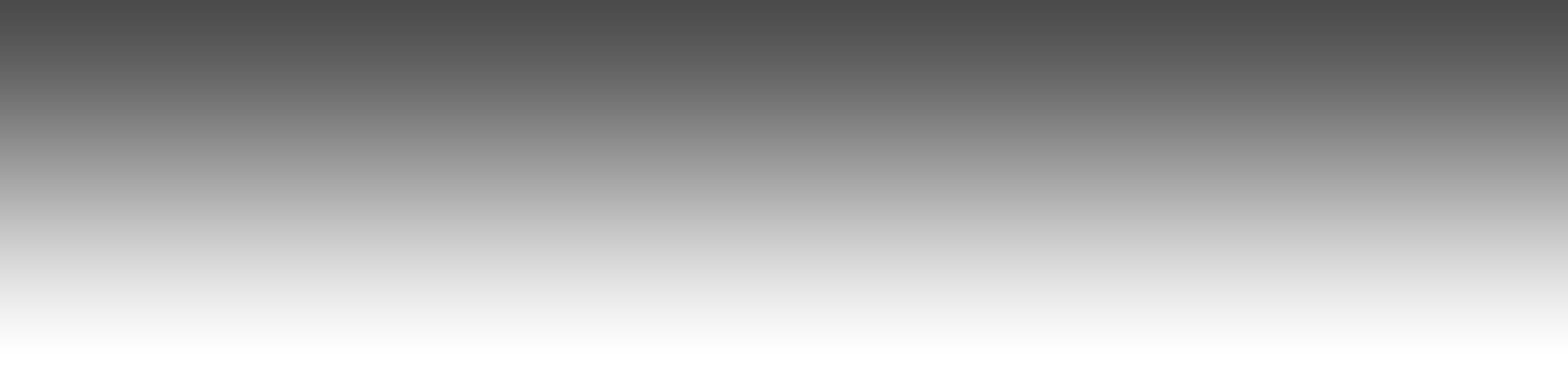 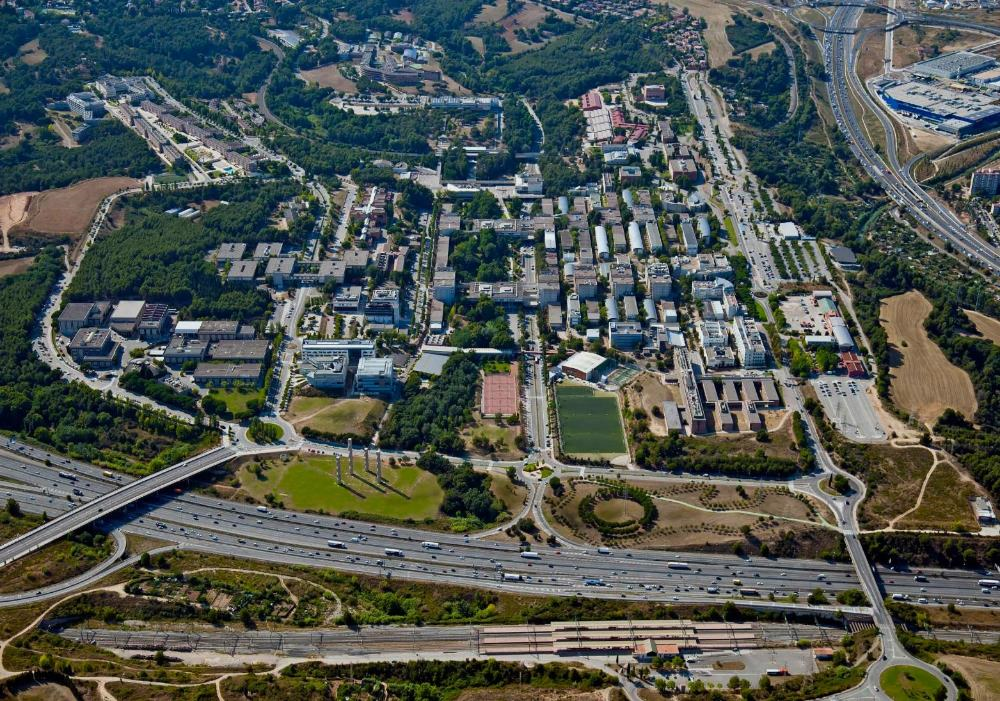 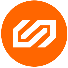 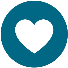 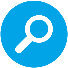 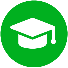 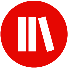 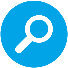 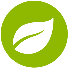 Un campus únic
5
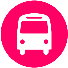 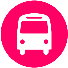 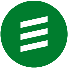 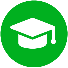 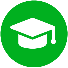 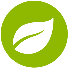 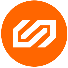 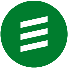 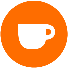 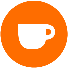 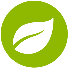 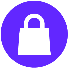 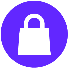 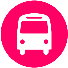 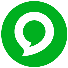 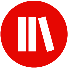 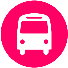 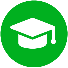 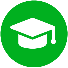 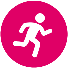 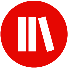 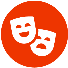 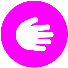 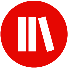 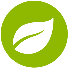 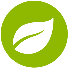 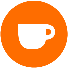 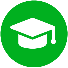 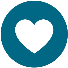 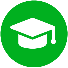 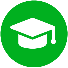 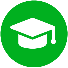 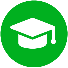 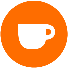 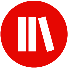 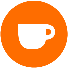 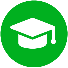 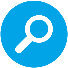 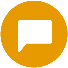 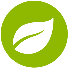 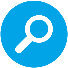 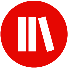 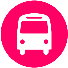 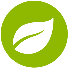 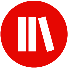 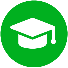 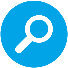 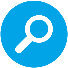 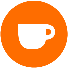 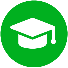 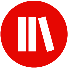 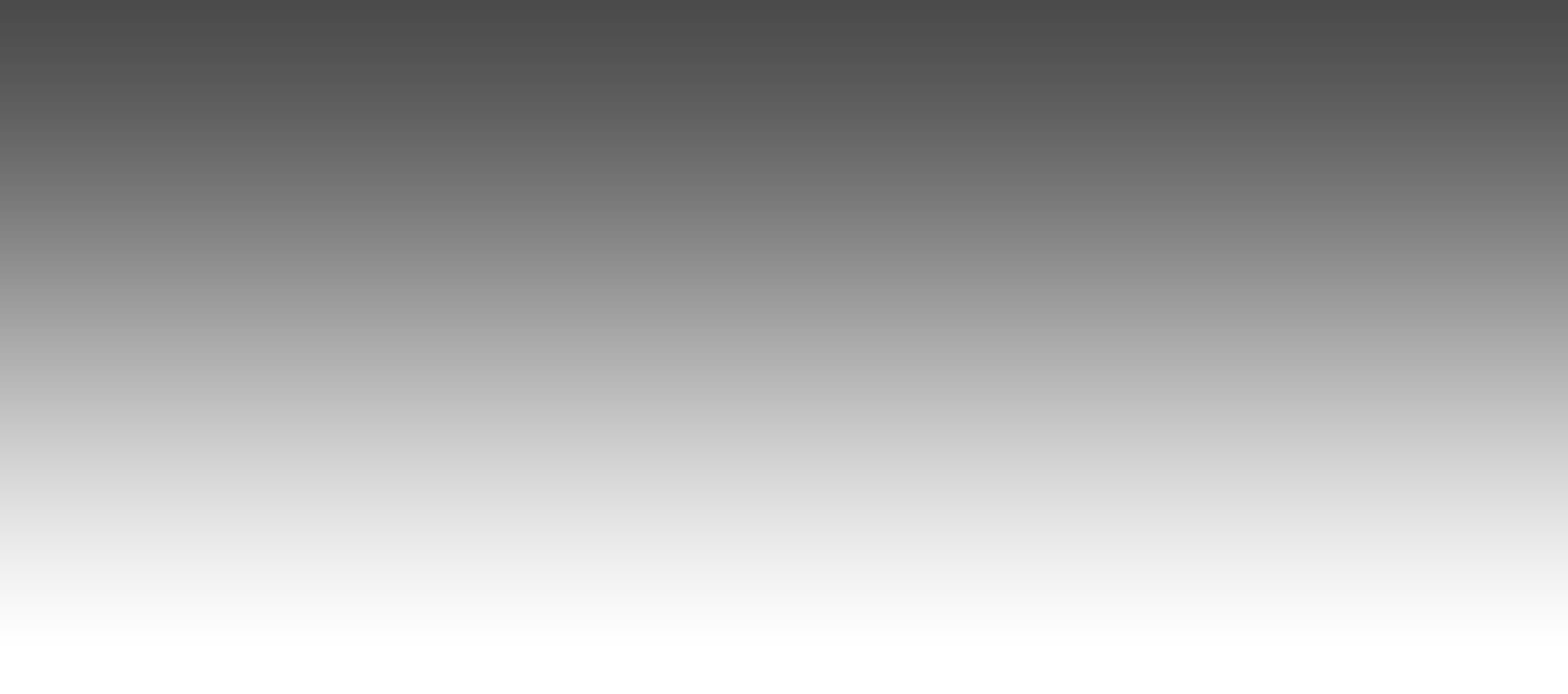 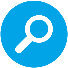 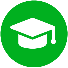 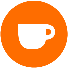 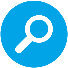 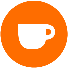 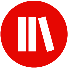 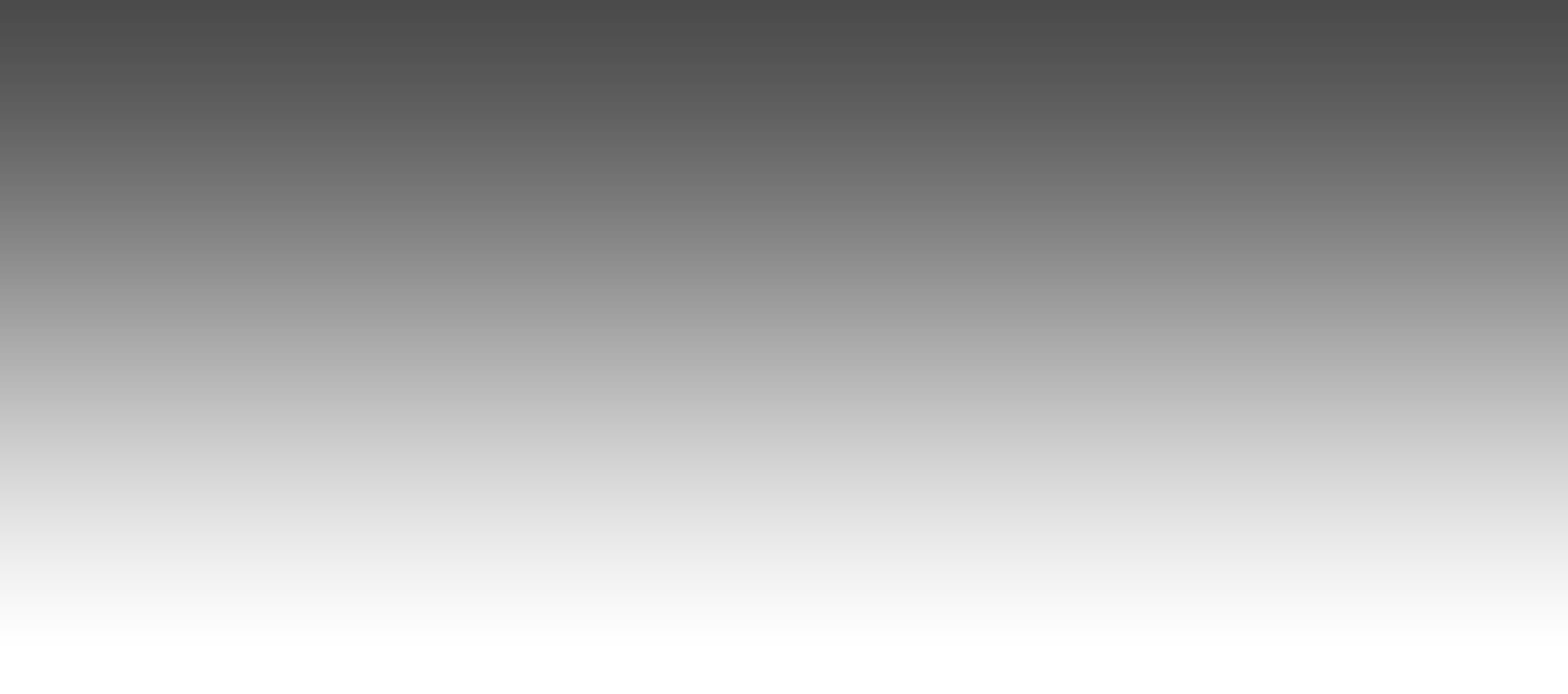 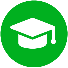 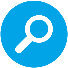 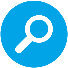 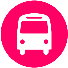 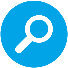 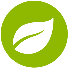 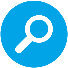 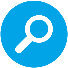 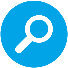 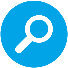 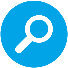 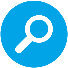 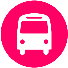 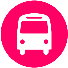 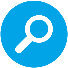 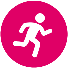 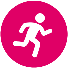 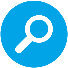 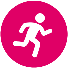 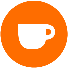 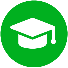 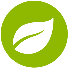 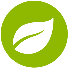 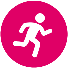 Idiomes
Facultats i Escoles
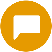 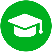 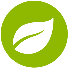 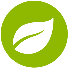 Centres d’investigació
Participació i solidaritat
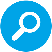 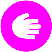 Biblioteques
Servei Assistencial 
de la Salut
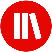 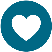 Cinema i teatre
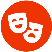 Bars i restauració
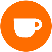 Botigues
Tren
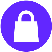 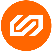 Vila Universitària
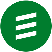 Busos
InfoUAB
Zona verda
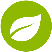 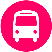 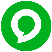 Esports
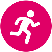 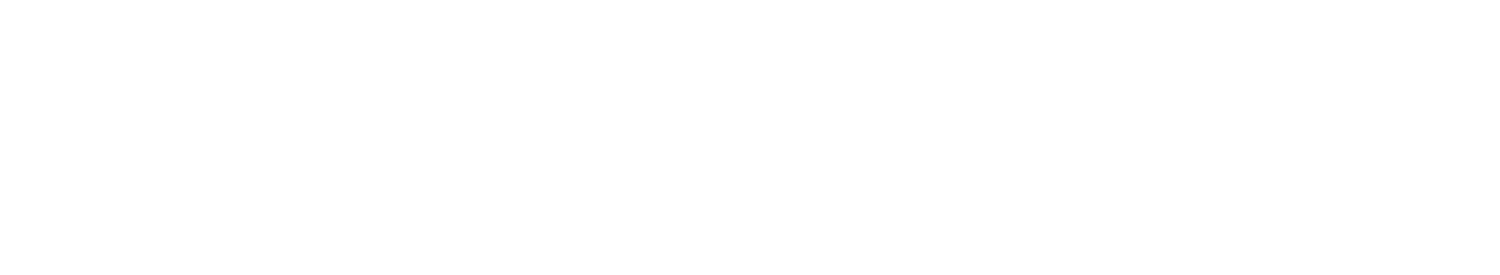 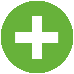 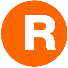 Veure més
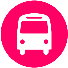 [Speaker Notes: Cliqueu als noms de la llista per a més informació.

15 facultats i escoles al campus (inclosa l’Escola de Postgrau i l’Escola de Doctorat). El campus de Sabadell, el campus de Sant Pau i les unitats docents es veuran a la diapositiva següent.
28 centres d’investigació de la UAB s’ubiquen al campus mateix.
7 biblioteques al campus. També, la Sala de Revistes i el Centre de Documentació Europea.
El Servei d’Activitat Física s’ubica dins del mateix campus. Amb àmplies instal·lacions (30.000 m2) on es pot practicar una gran varietat d’esports (llistat a diapositiva posterior).
El Servei de Llengües ofereix cursos d’idiomes i certificació del nivell de llengües (llistat d’idiomes impartits a diapositiva posterior).
La unitat de Dinamització Comunitària es troba a la Plaça Cívica, juntament amb Cultura en Viu, la Fundació Autònoma Solidària i l’Observatori per a la Igualtat.
Servei Assistencial de la Salut: amb Unitat d’Atenció Primària, de Ginecologia, d’Odontologia i de Psicologia. També l’Hospital Clínic Veterinari.
11 establiments de restauració al campus, incloent el Frankfurt de la Vila Universitària. Amb menú universitari i possibilitat d’escalfar la carmanyola. 
Cinema i teatre: acull preestrenes de forma gratuïta i en versió original subtitulada per acostar títols que a l’endemà es projecten a algunes sales importants de Barcelona.
Botigues: Abacus, farmàcia, òptica, autescola, perruqueria, fotografia, llaminadures, supermercat, …
Estació de Ferrocarrils dins del campus. Estació de Rodalies amb bus gratuït d’enllaç.
4 línies de busos gratuïtes faciliten la mobilitat dins del campus.
El 60% del campus UAB són zones agrícoles i forestals.]
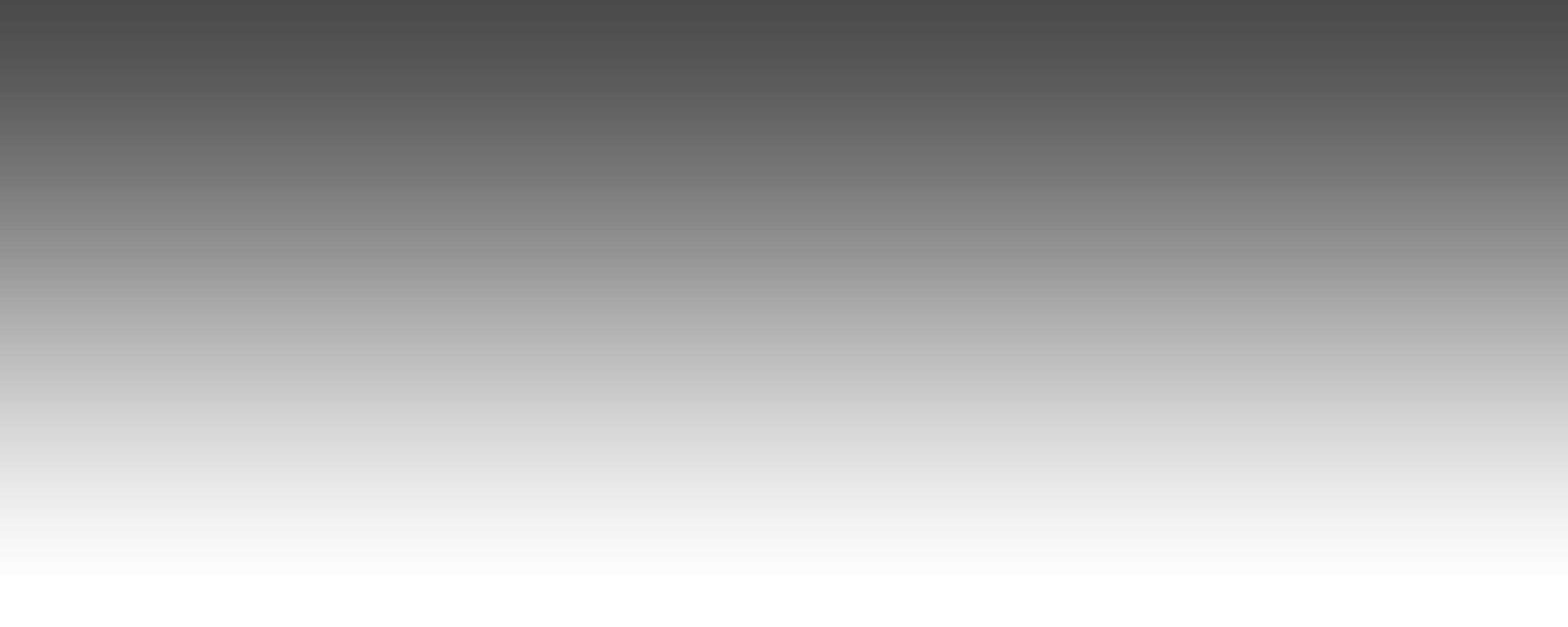 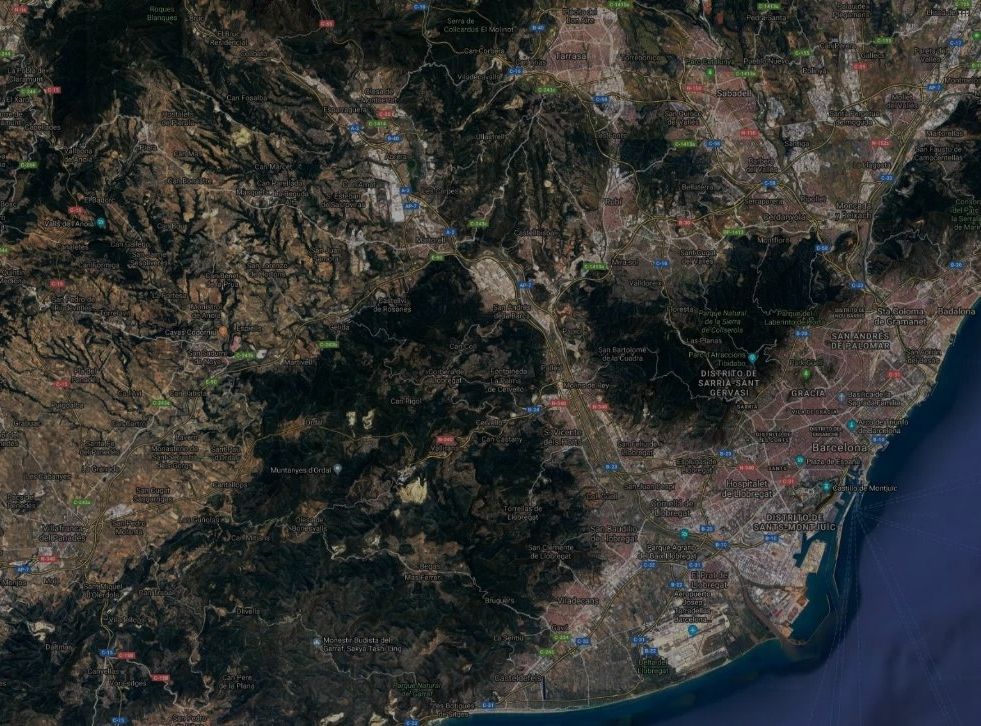 Terrassa
A tocar de Barcelona i a prop de tot Catalunya
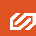 Parc Taulí
AP-7
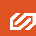 C-58
Campus de Sabadell
C-58
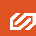 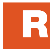 Cerdanyola del Vallès
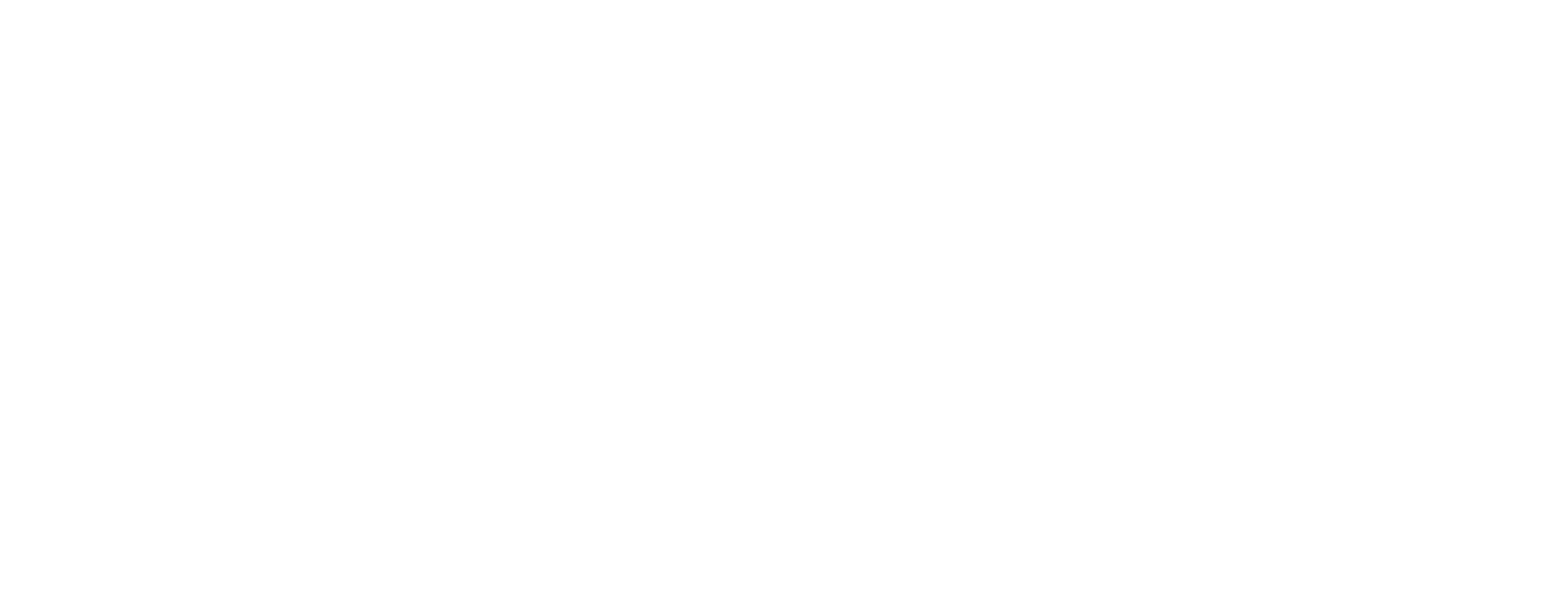 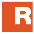 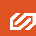 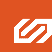 C-58
Germans Trias i Pujol
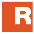 Sant Cugat del Vallès
AP-7
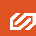 Vall d’Hebron
Barcelona
Sant Pau
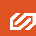 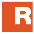 B-23
AP-7
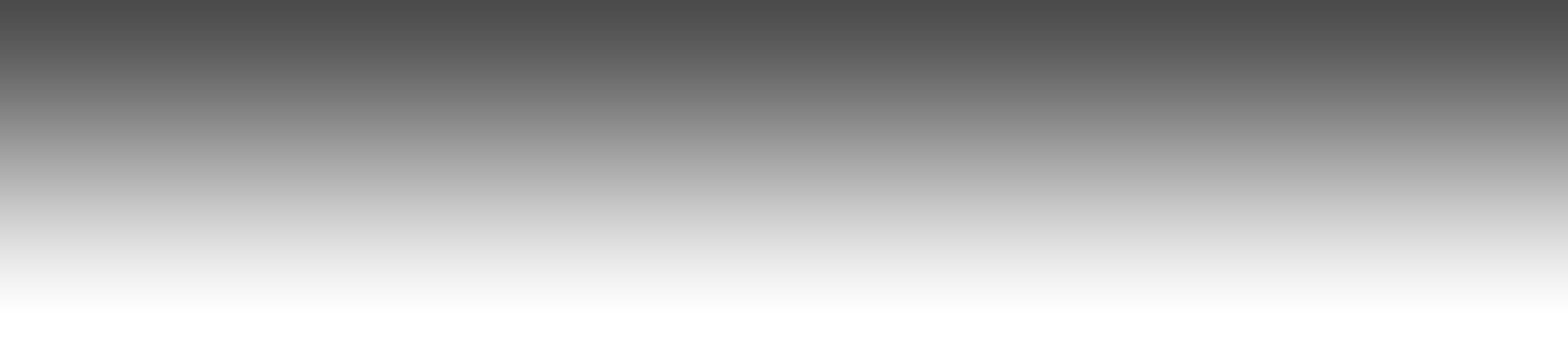 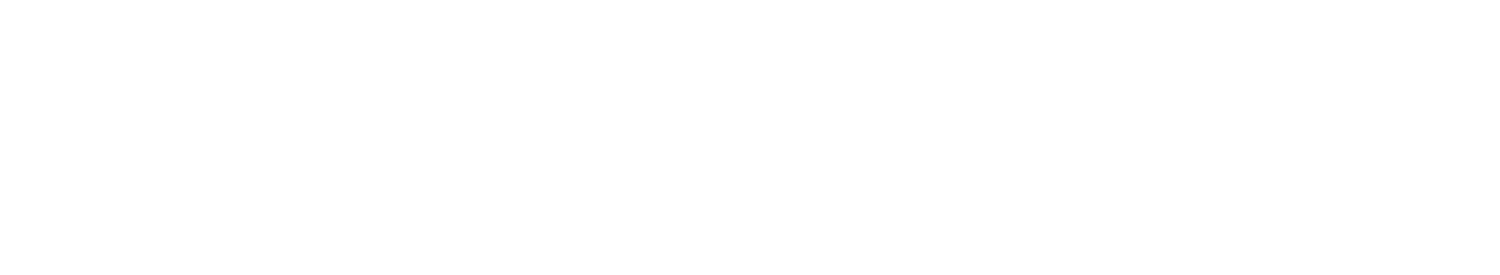 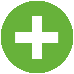 Veure més
[Speaker Notes: En aquest mapa es pot veure que la UAB està molt a prop de Barcelona. També es poden veure el campus de Sabadell, de Sant Pau i les unitats docents dels estudis de Medicina i Infermeria.

Amb cotxe: s’arriba per la AP-7 i la C-58. El pàrquing al campus és gratuït i s’accedeix mitjançant la targeta universitària.
Amb tren: arriben dos línies de FGC (S2 i S6) i dos línies de Rodalies (R7 i R8). La S1 i S6_ connecta Barcelona i part del Vallès amb el Campus (Sant Cugat, Sant Quirze, Sabadell i amb un transbordament S1 Terrassa i Rubí). La R7_ connecta amb Barcelona i Montcada i Reixac. La R8_ connecta amb Vallès Oriental (Granollers, Montmeló i Mollet) i nord del Baix Llobregat (Martorell) i Vallès Occidental (Castellbisbal).
Amb bus: a la UAB arriben diàriament 17 línies d'autobús interurbà que connecten el campus amb gran part del territori de Catalunya. Concretament, amb 52 municipis.
A part d'aquestes 17 línies, hi ha 4 línies més que donen servei a la UAB de forma setmanal que connecten el Campus amb 34 municipis, permetent a la comunitat universitària arribar a principis de setmana i retornar el cap de setmana.]
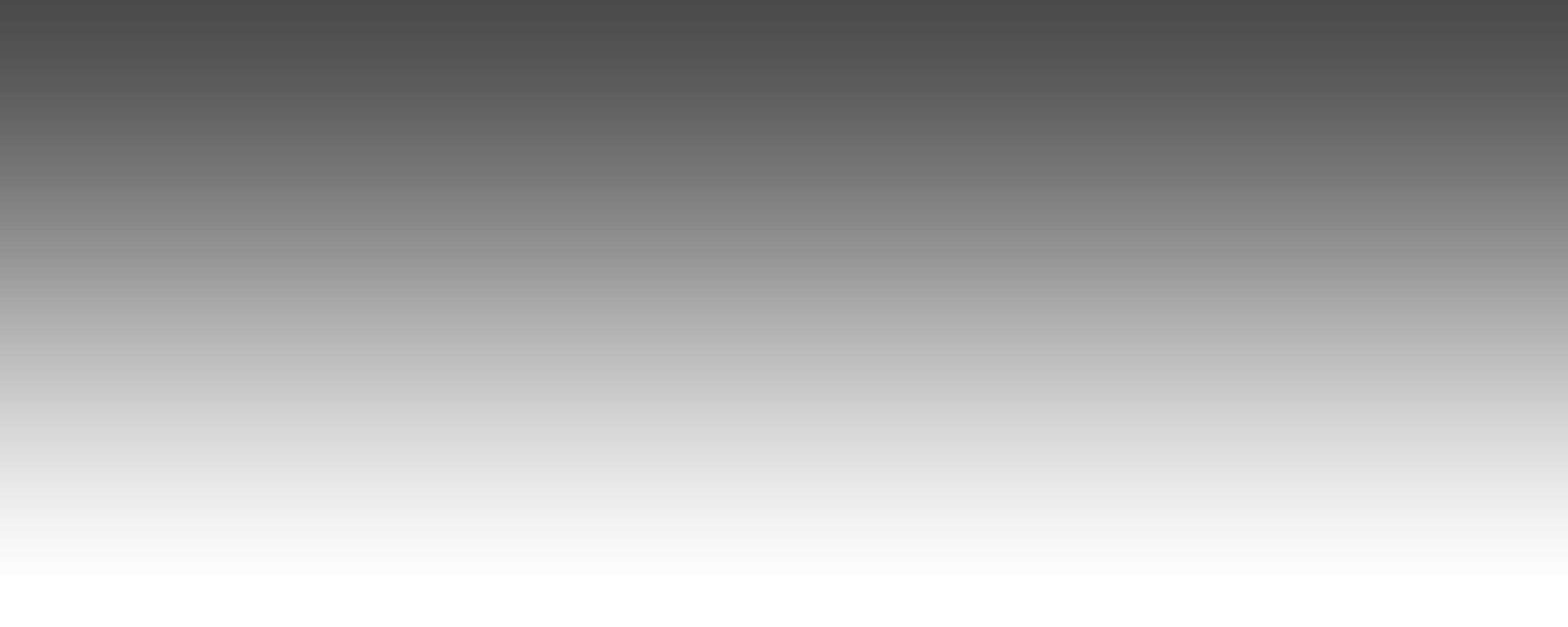 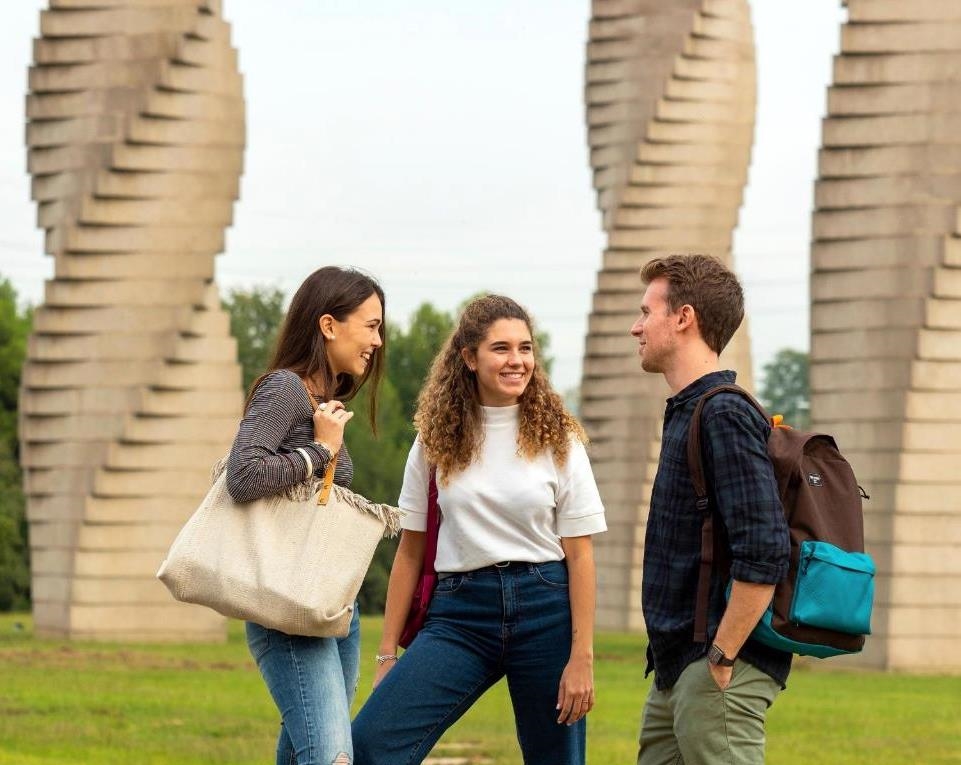 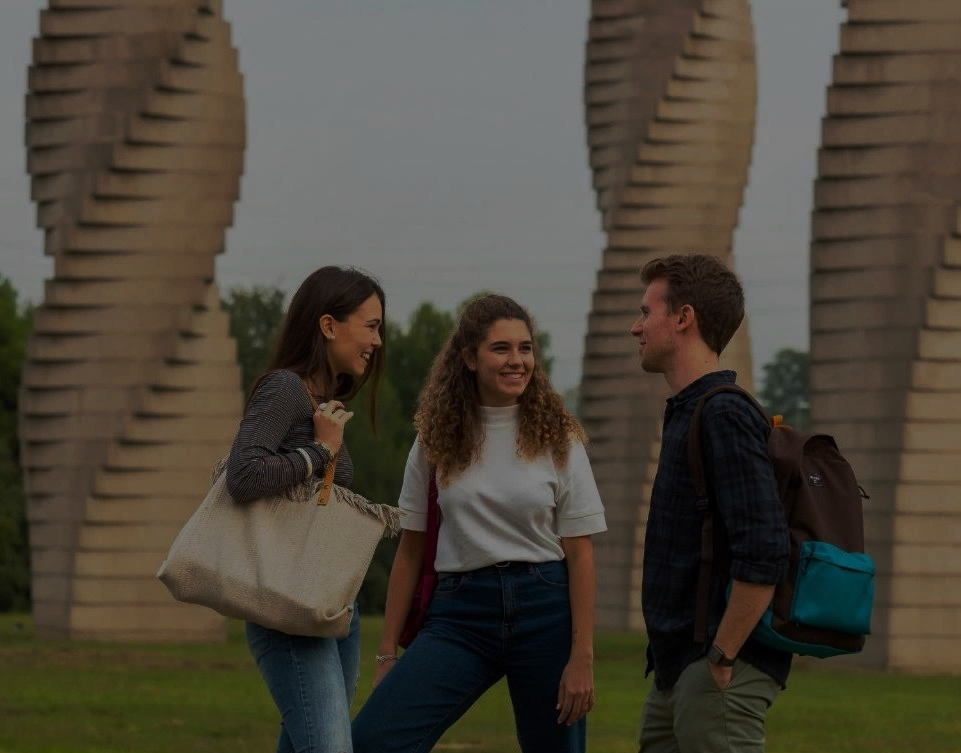 Com s’accedeix als graus?
Batxillerat
+
PAUFase general
40%
PAU Faseespecífica
0-4
PAU Faseespecífica
0-4
Notad’admissióal grau
5-14
Notad’admissióal grau
5-14
NotamitjanaCFGS
Notad’accés
5-10
Notad’accés
5-10
100%
Nota mitjanaBatxillerat
60%
CFGS
Optatiu
Obligatori
Optatiu
Obligatori
+
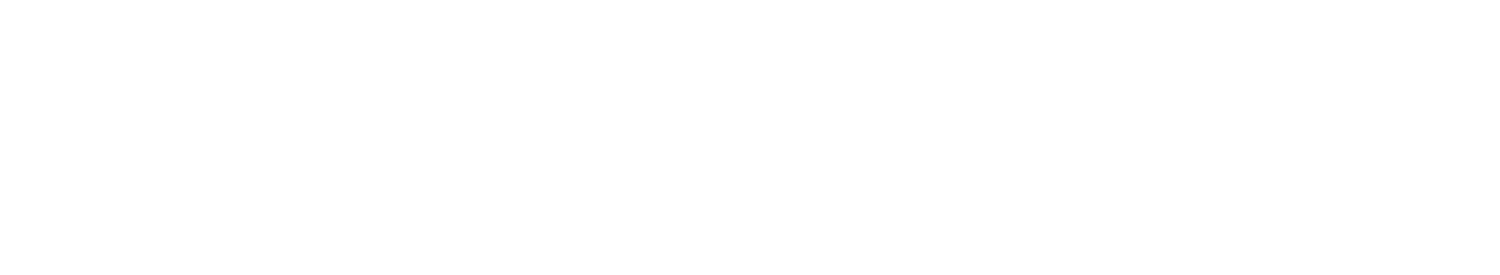 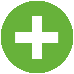 Veure més: Canal Universitats
[Speaker Notes: S’ha afegit aquesta diapositiva per si us fan preguntes sobre com accedir a la UAB.
Inclou l’enllaç al Canal Universitats, on es troba la informació més detallada.]
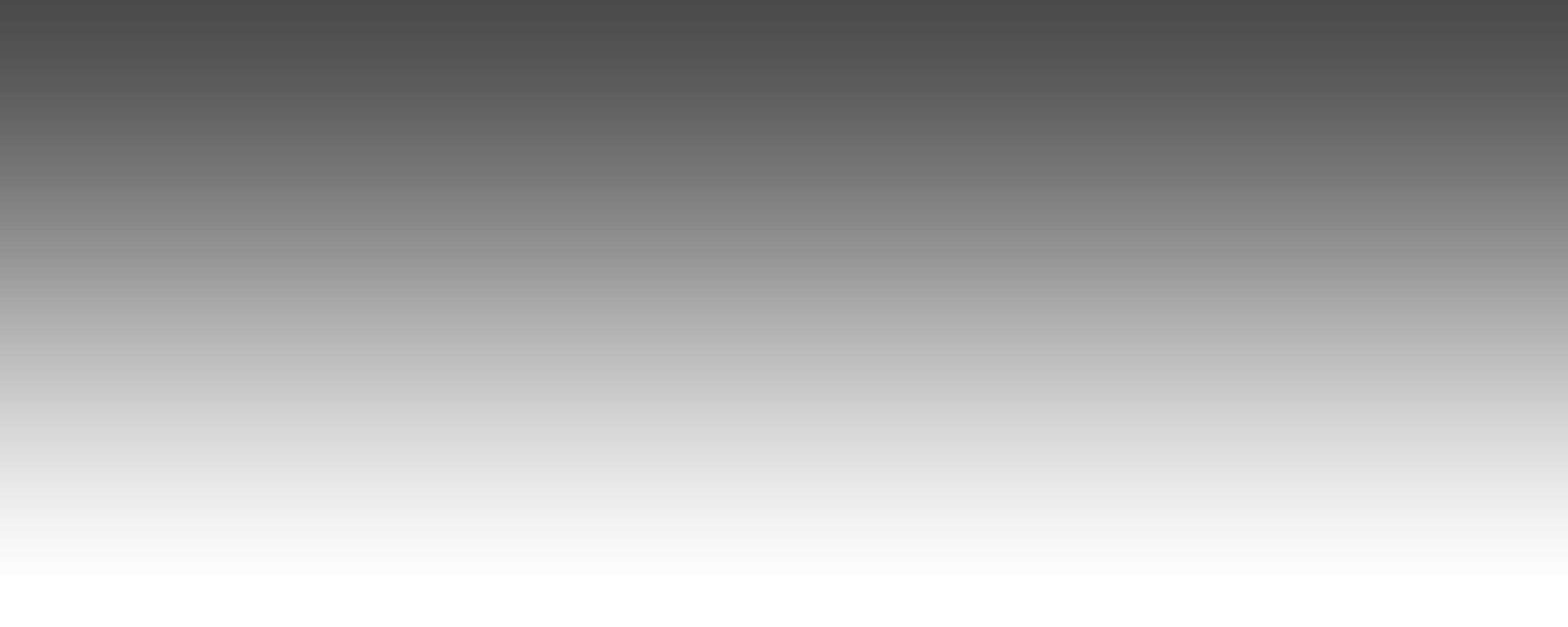 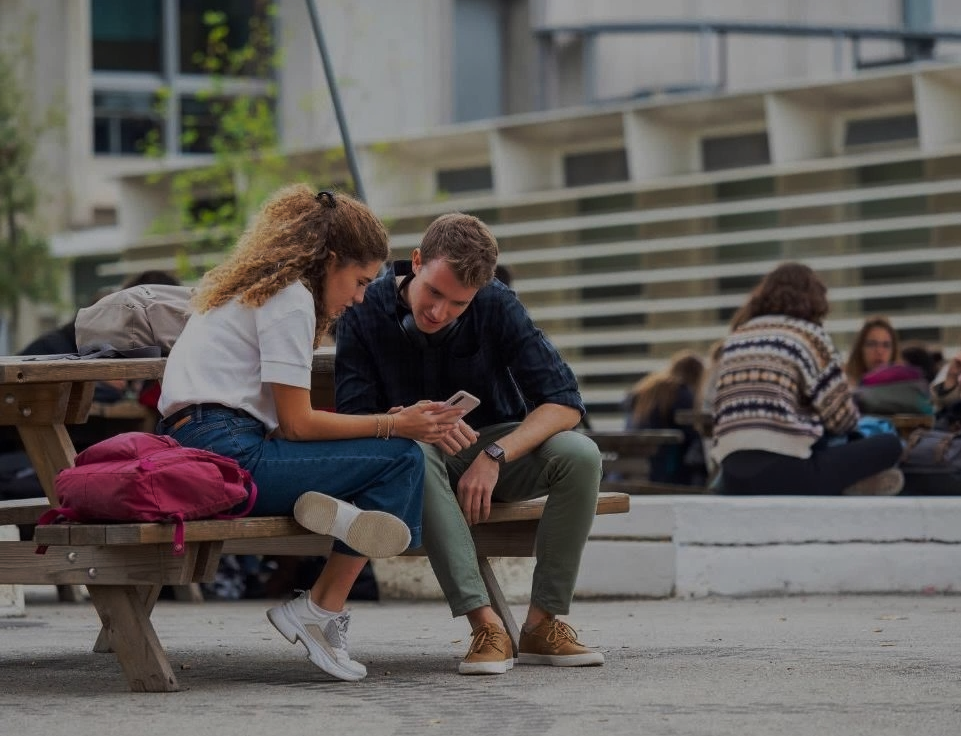 I després?
DOCTORAT/ TESI
4 anys
MÀSTER UNIVERSITARI
60-120 ECTS
1-2 anys
GRAU
240 ECTS4 anys
EXERCICIPROFESSIONAL
DIPLOMA d’EXPERT
15-29 ECTS
CURS d’ESPECIALITZACIÓ
1-30 ECTS
DIPLOMA
d’ESPECIALITZACIÓ
30-59 ECTS
MÀSTER de FORMACIÓ PERMANENT
60-120 ECTS
1-2 anys
Medicina
360 ECTS6 anys
Veterinària
300 ECTS5 anys
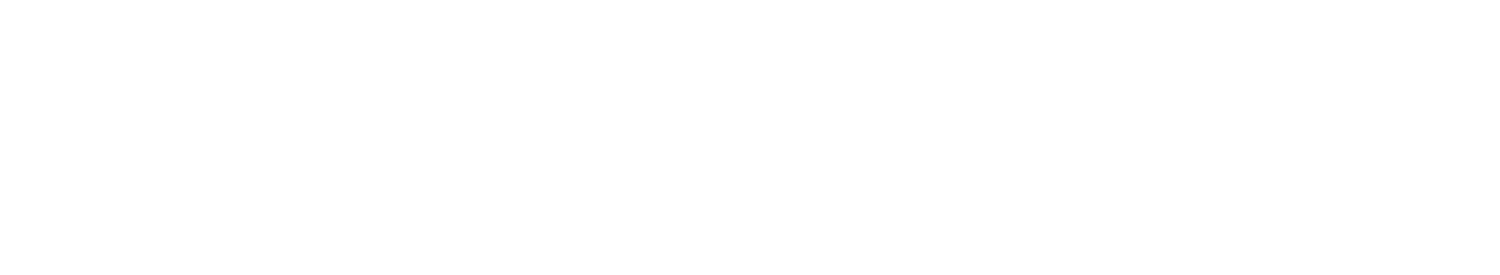 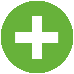 Veure més
[Speaker Notes: Tota l’oferta d’estudis que es poden cursar a la UAB]
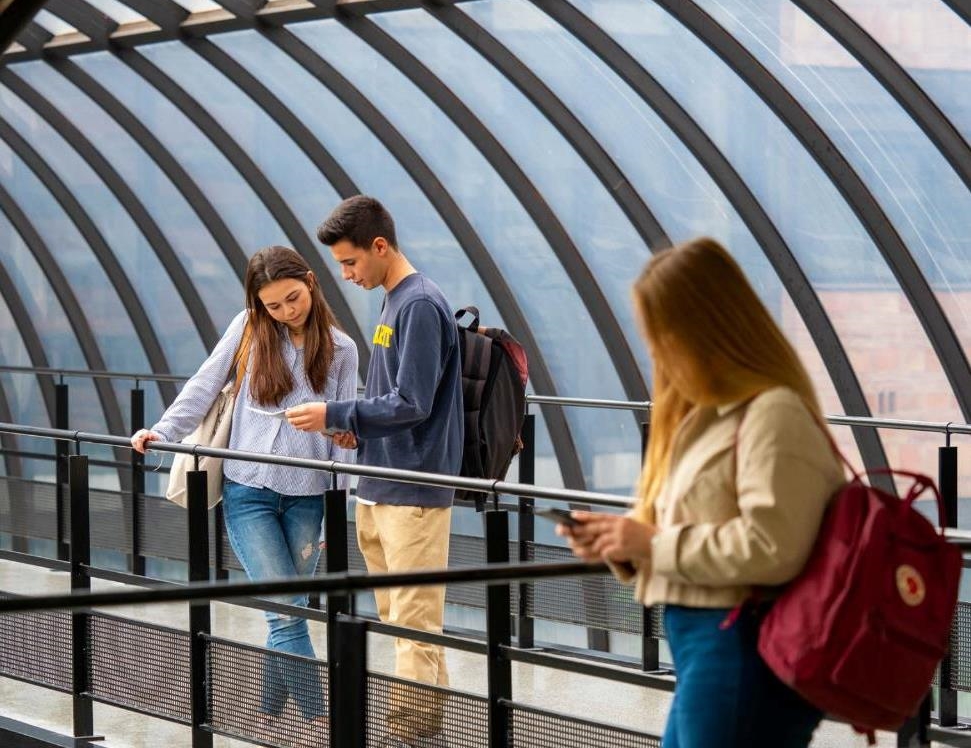 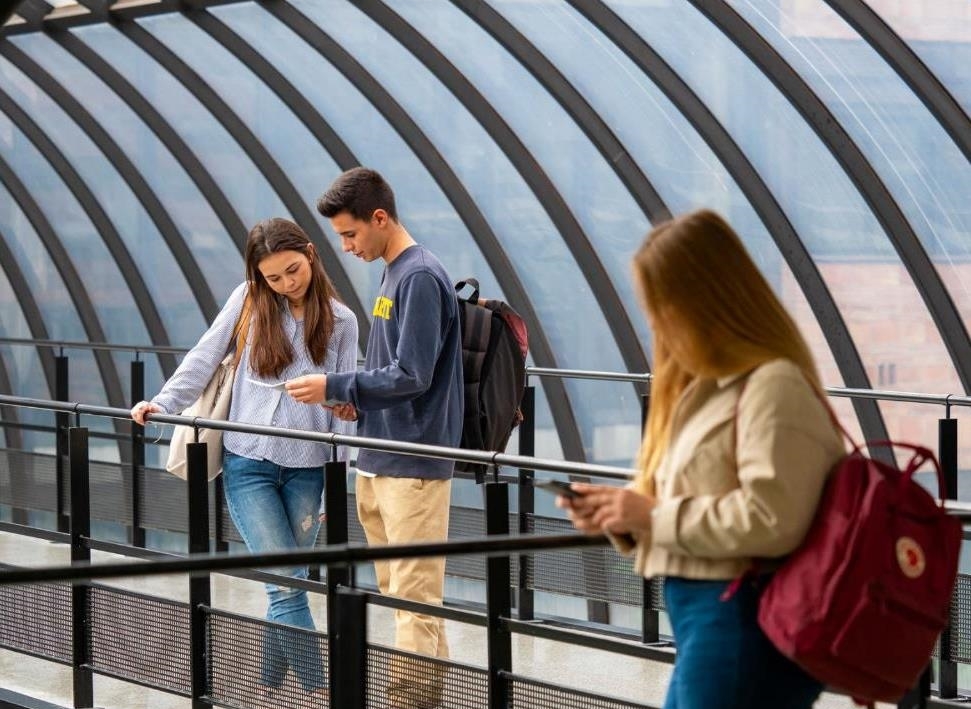 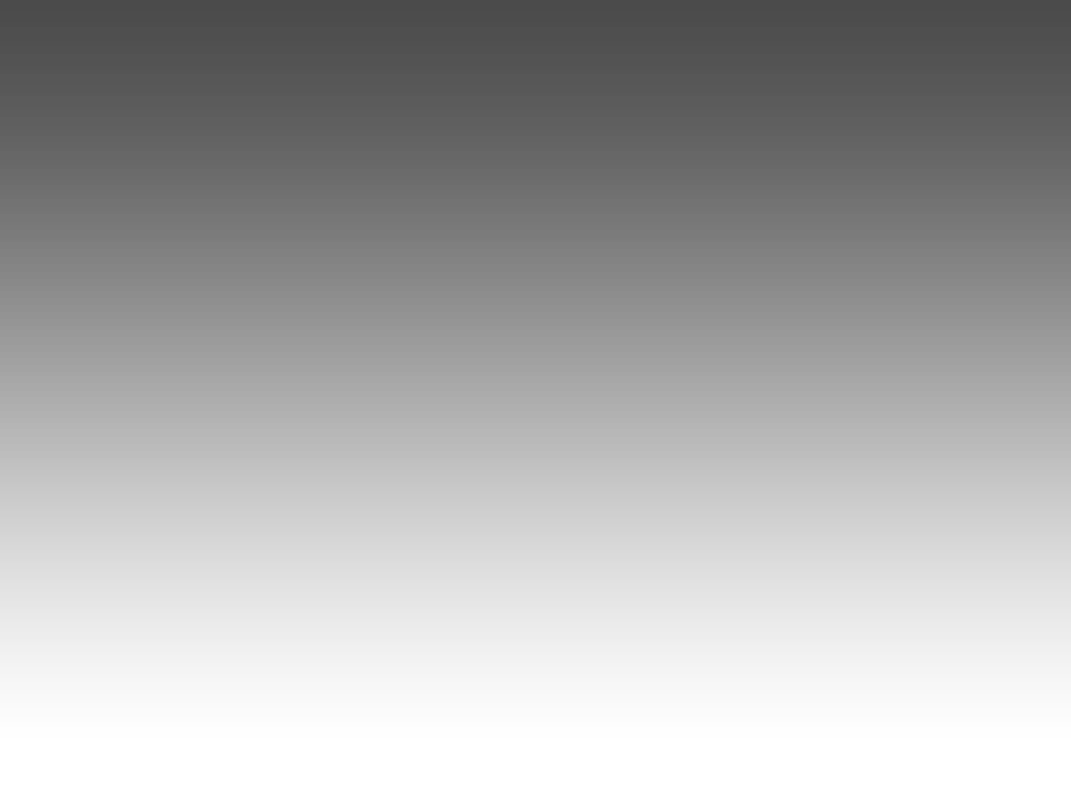 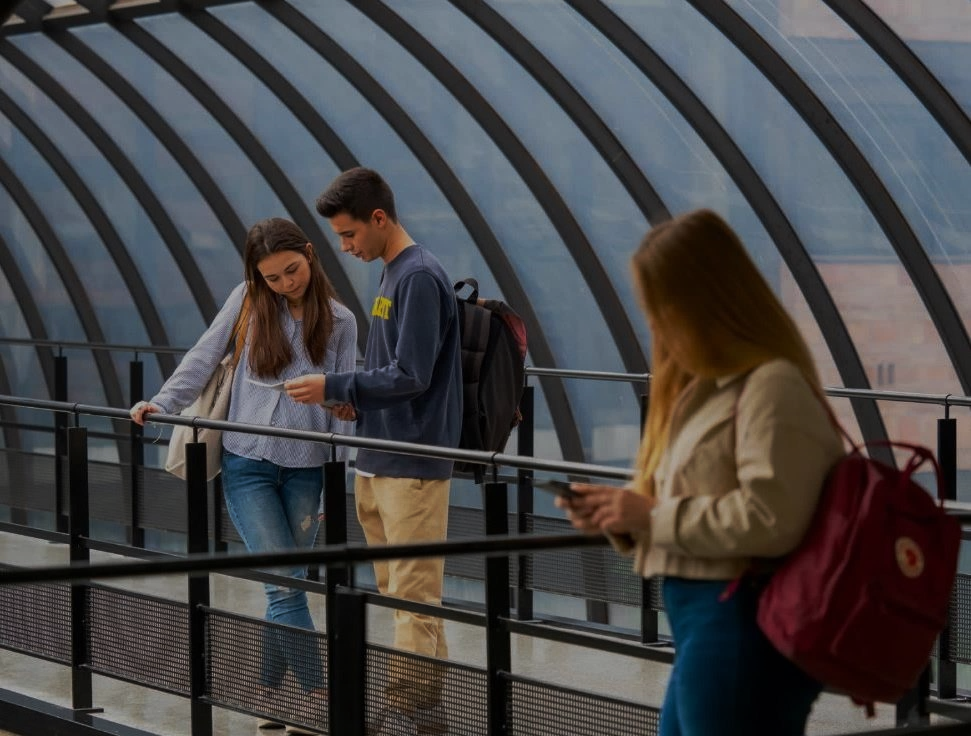 Graus en tots els àmbits
Arts i Humanitats
Biociències
Ciències
Ciències de la Salut
Comunicació, Educació, Turisme i Prevenció
Economia, Jurídiques, Política i Societat
Enginyeries
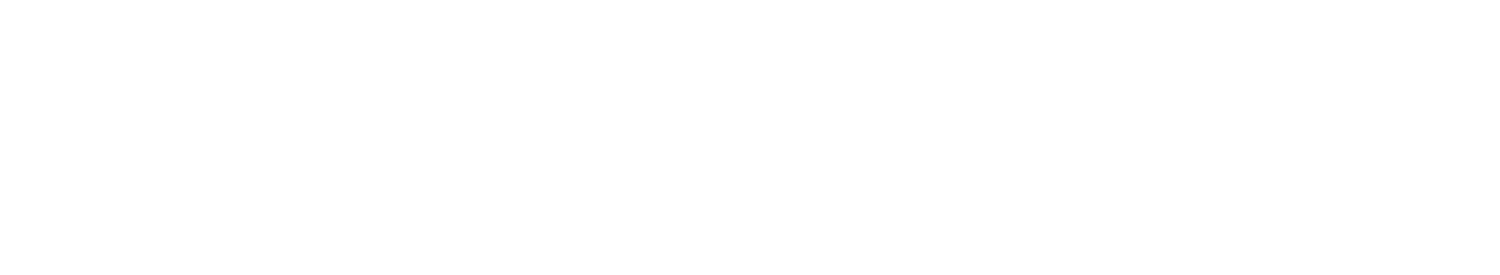 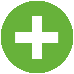 Descarrega’t el teu catàleg
Graus en tots els àmbits
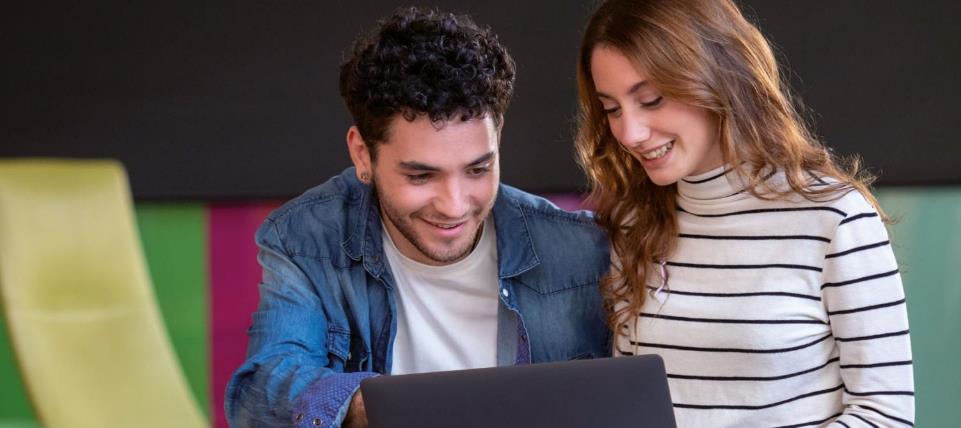 Arts
i Humanitats
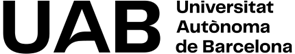 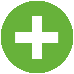 Descarrega’t el teu catàleg
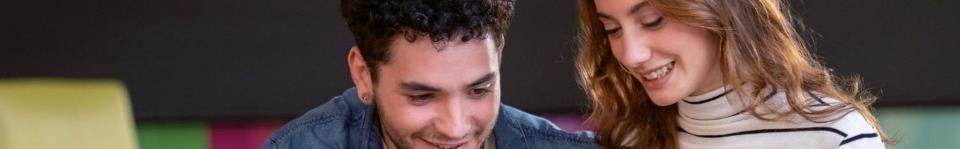 Arts i Humanitats
Nota de tall (juny 2023)
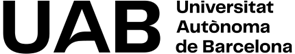 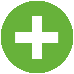 www.uab.cat/graus
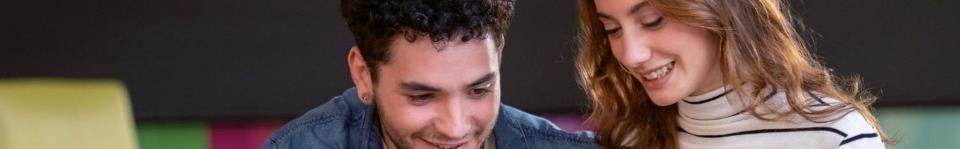 Arts i Humanitats
Nota de tall (juny 2023)
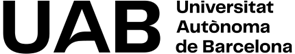 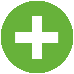 www.uab.cat/graus
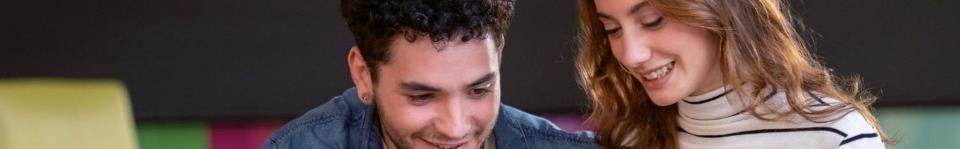 Arts i Humanitats
Nota de tall (juny 2023)
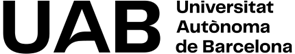 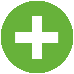 www.uab.cat/graus
Graus en tots els àmbits
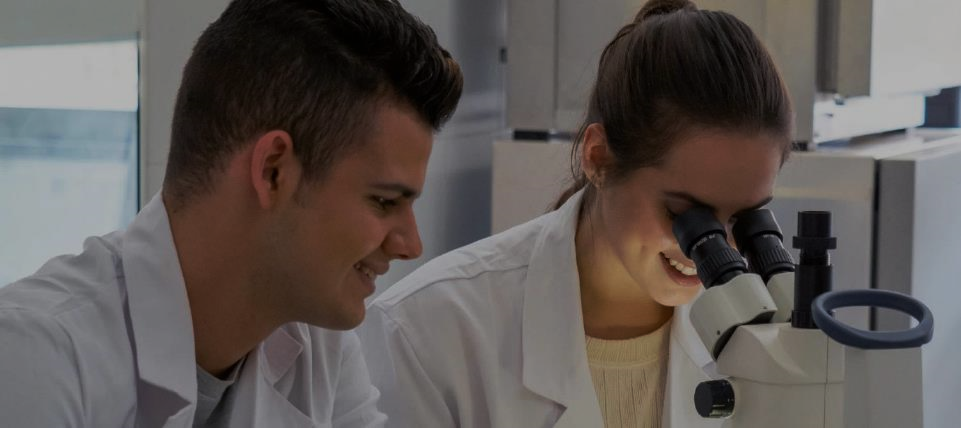 Biociències
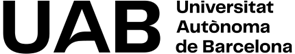 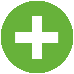 Descarrega’t el teu catàleg
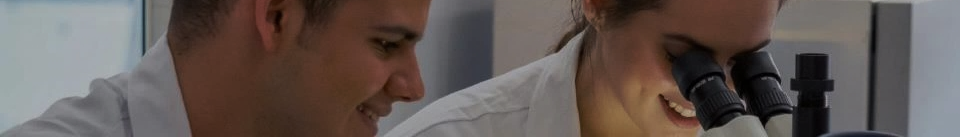 Biociències
Nota de tall (juny 2023)
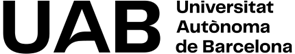 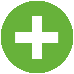 www.uab.cat/graus
Graus en tots els àmbits
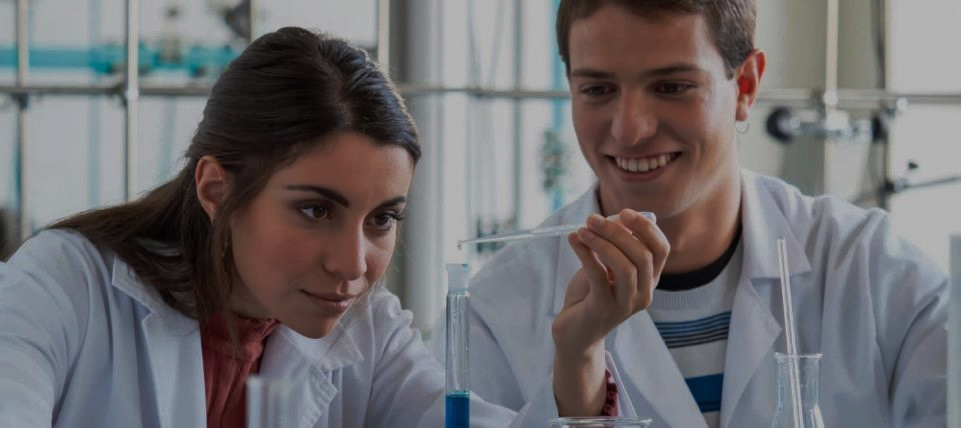 Ciències
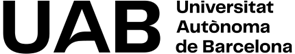 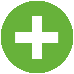 Descarrega’t el teu catàleg
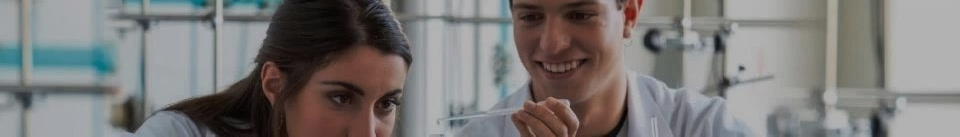 Ciències
Nota de tall (juny 2023)
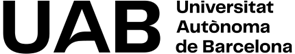 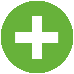 www.uab.cat/graus
Graus en tots els àmbits
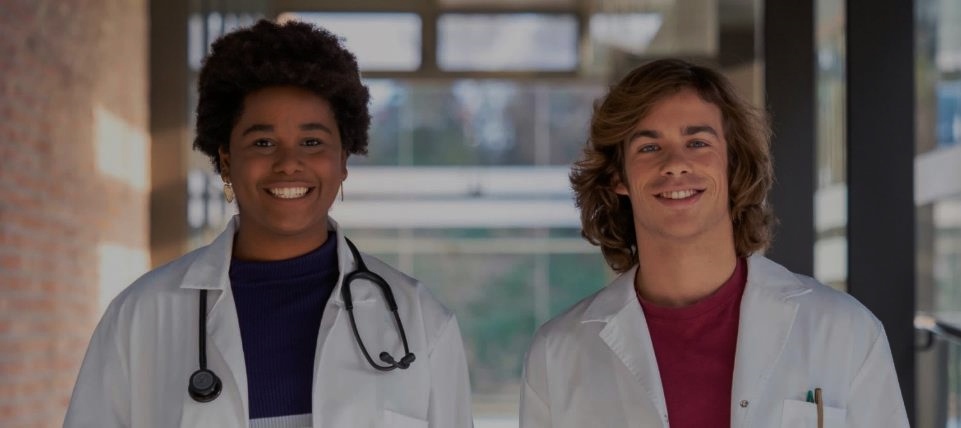 Ciències
de la Salut
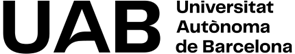 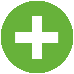 Descarrega’t el teu catàleg
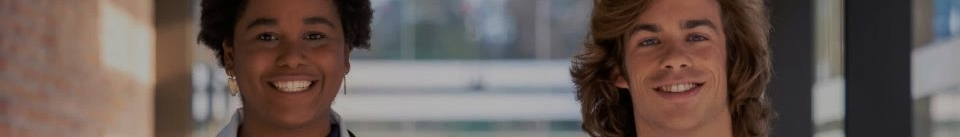 Ciències de la Salut
Nota de tall (juny 2023 )
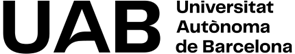 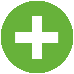 www.uab.cat/graus
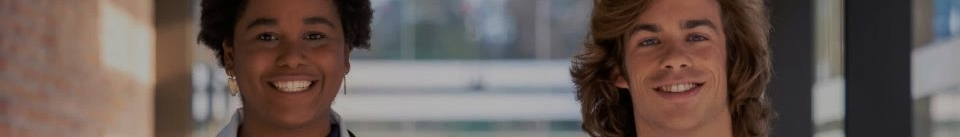 Ciències de la Salut
Nota de tall (juny 2023)
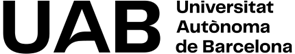 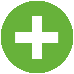 www.uab.cat/graus
Graus en tots els àmbits
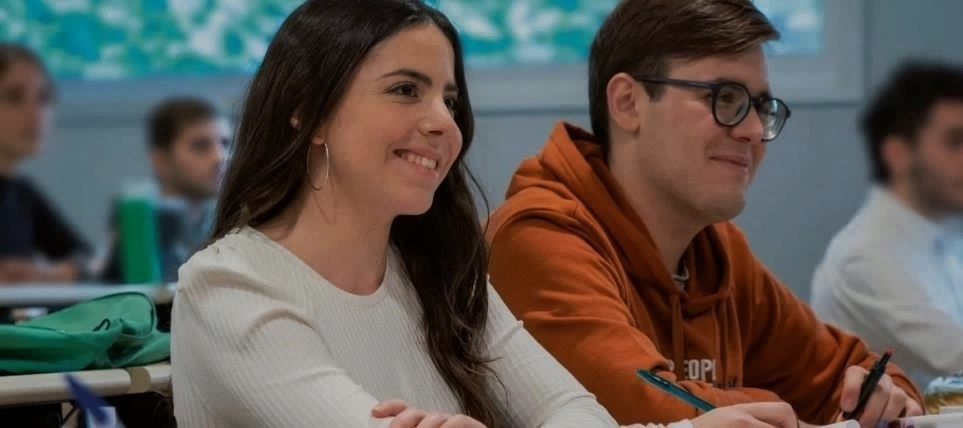 Comunicació, Educació,
Turisme i Prevenció
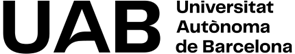 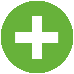 Descarrega’t el teu catàleg
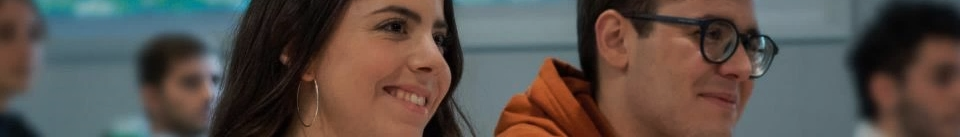 Comunicació, Educació, Turisme i Prevenció
Nota de tall (juny 2023)
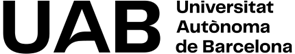 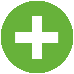 www.uab.cat/graus
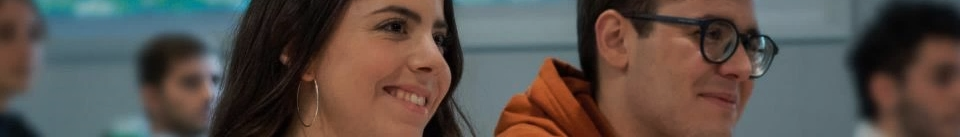 Comunicació, Educació, Turisme i Prevenció
Nota de tall (juny 2023)
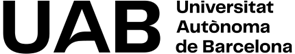 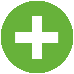 www.uab.cat/graus
Graus en tots els àmbits
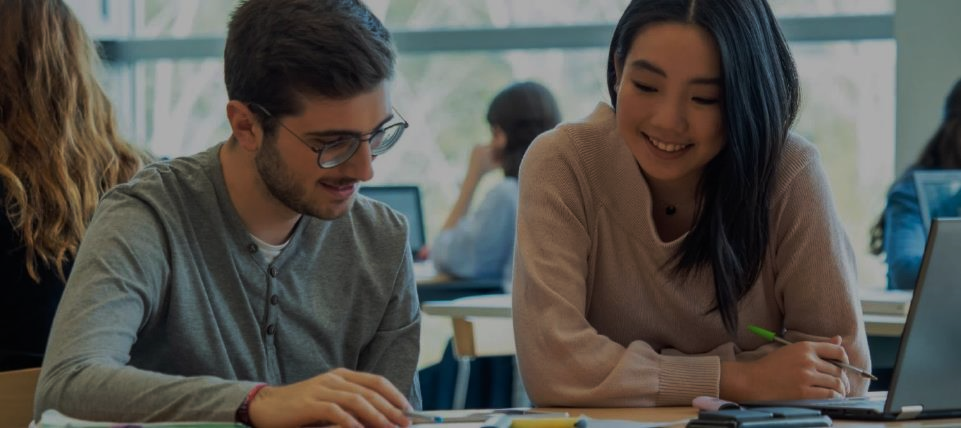 Economia, Jurídiques,
Política i Societat
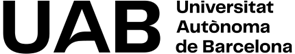 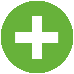 Descarrega’t el teu catàleg
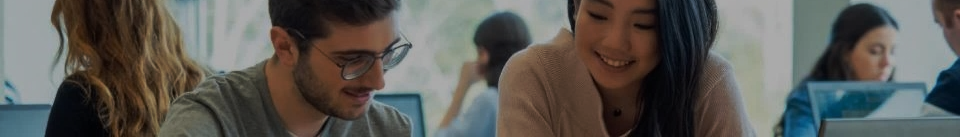 Economia, Jurídiques, Política i Societat
Nota de tall (juny 2023)
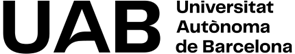 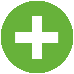 www.uab.cat/graus
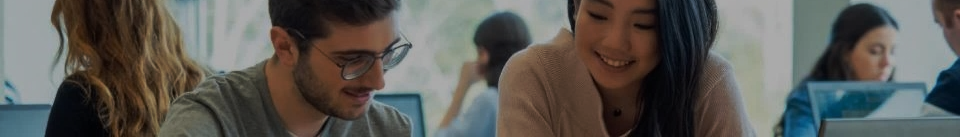 Economia, Jurídiques, Política i Societat
Nota de tall (juny 2023)
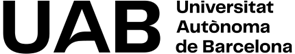 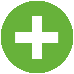 www.uab.cat/graus
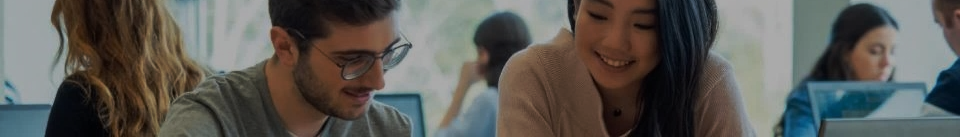 Economia, Jurídiques, Política i Societat
Nota de tall (juny 2023)
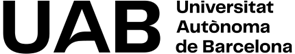 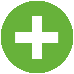 www.uab.cat/graus
Graus en tots els àmbits
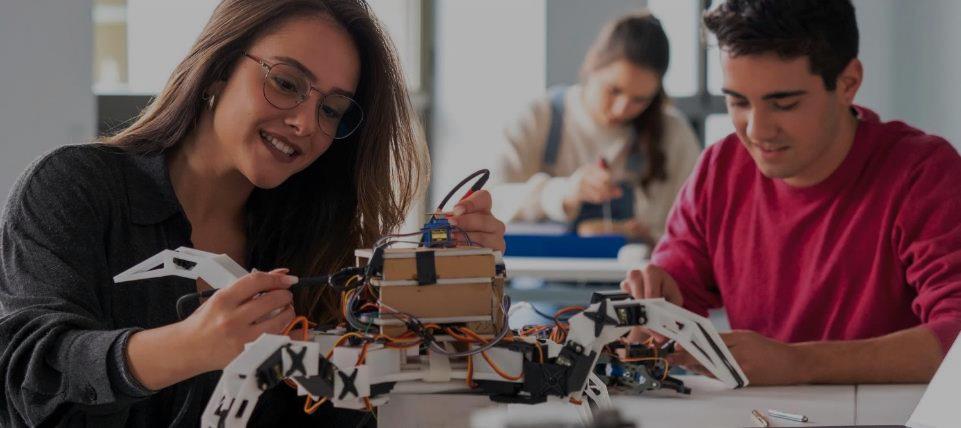 Enginyeries
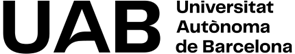 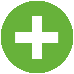 Descarrega’t el teu catàleg
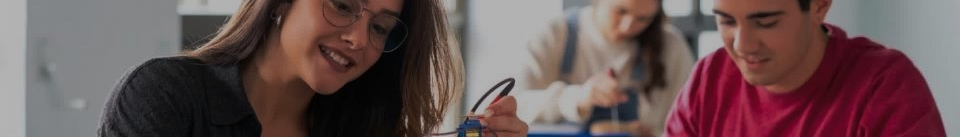 Enginyeries
Nota de tall (juny 2023)
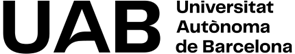 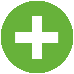 www.uab.cat/graus
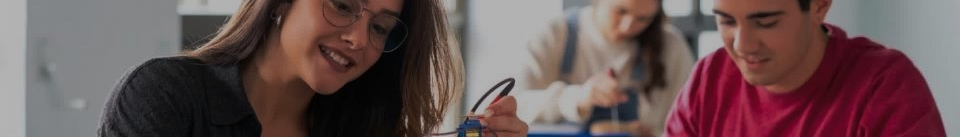 Enginyeries
Nota de tall (juny 2023)
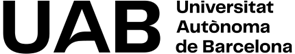 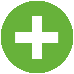 www.uab.cat/graus
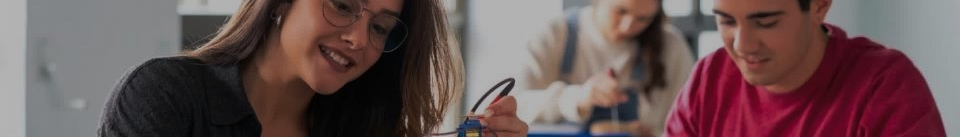 Enginyeries
Nota de tall (juny 2023)
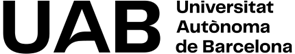 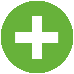 www.uab.cat/graus
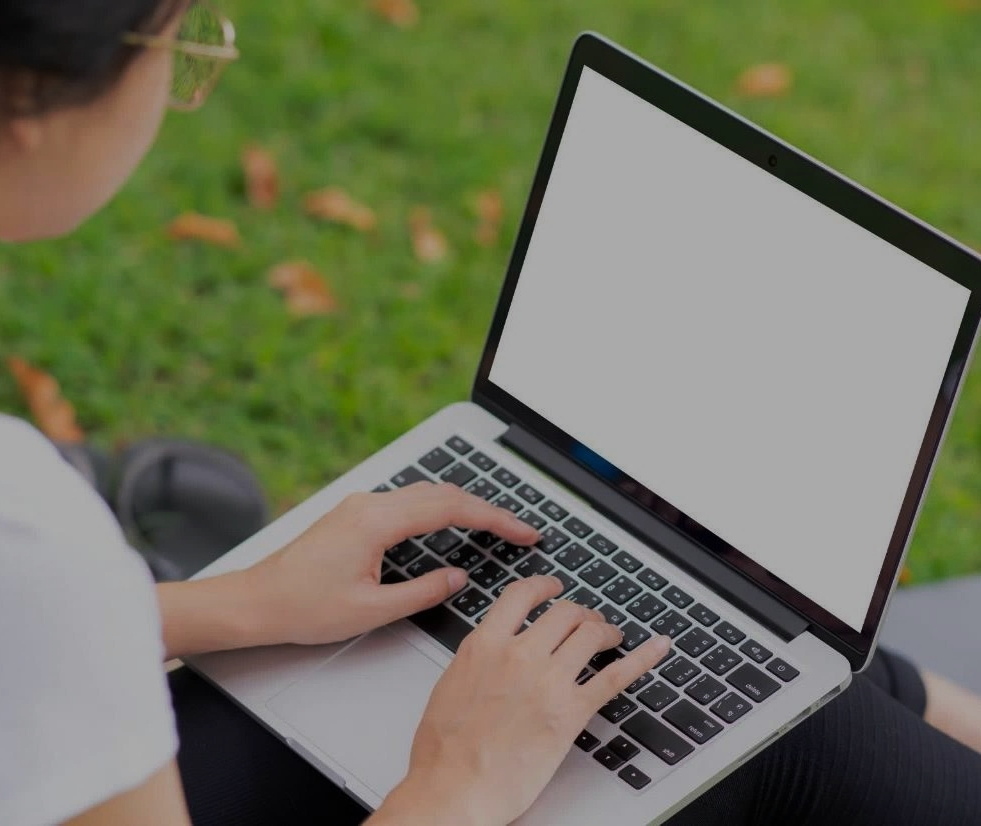 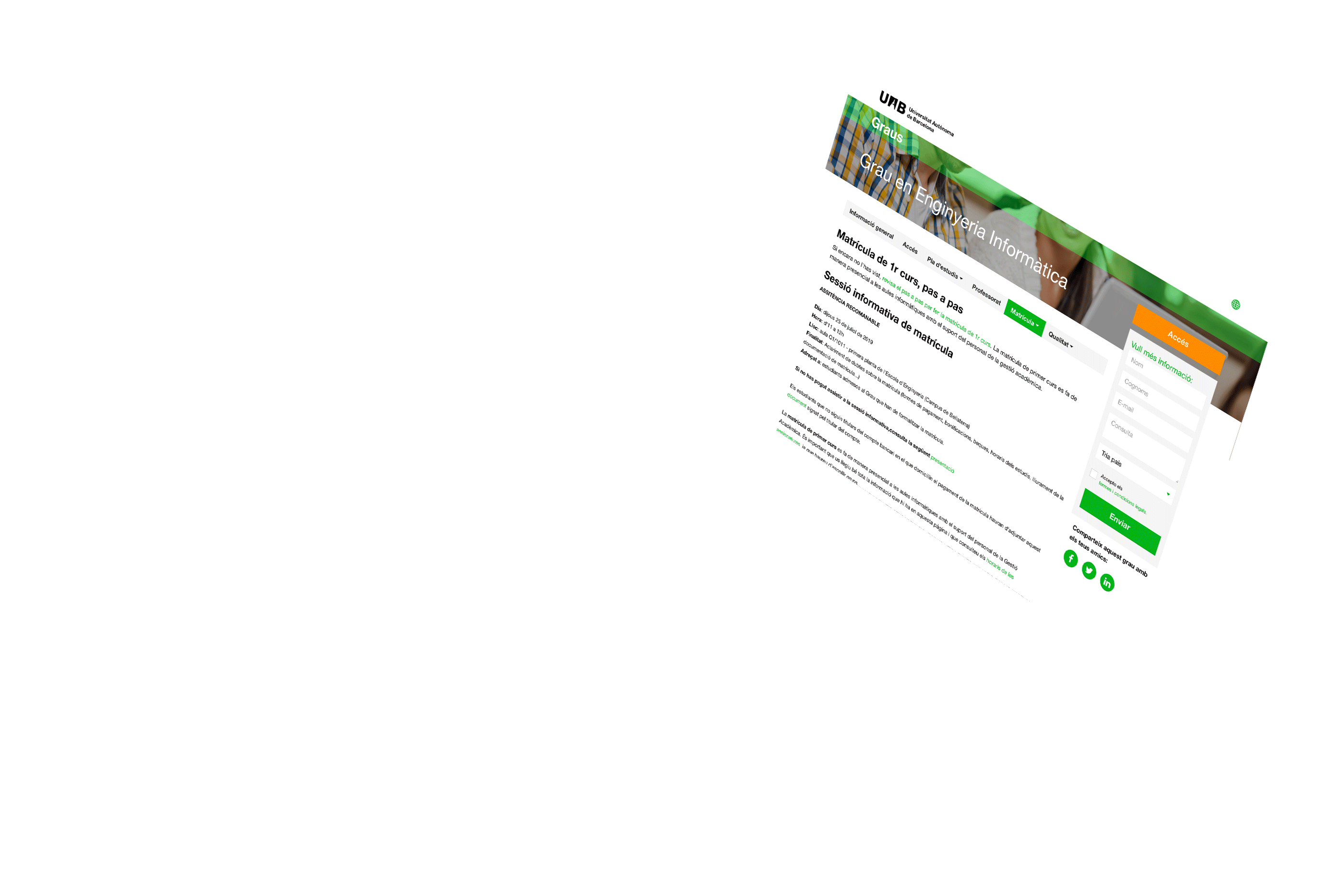 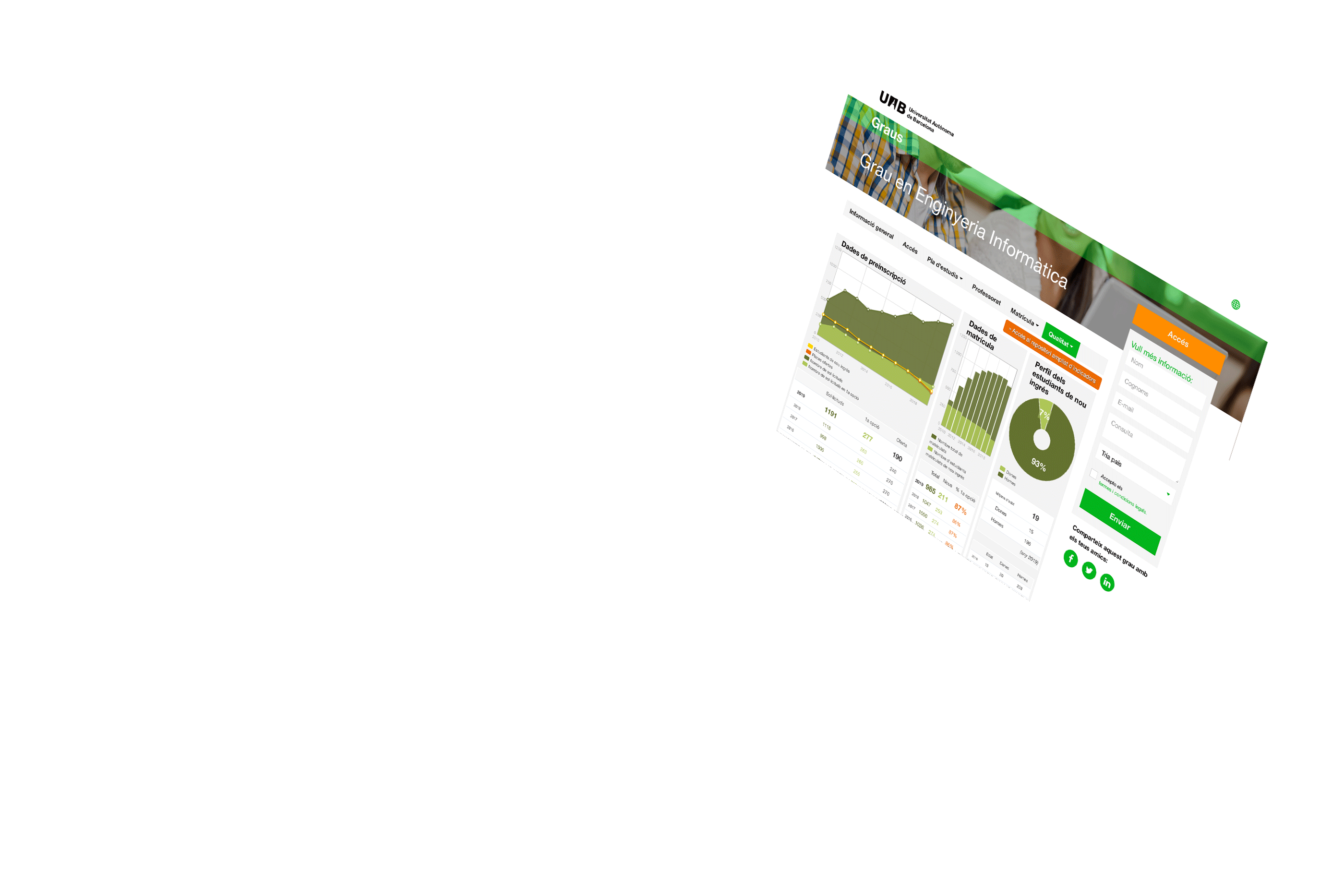 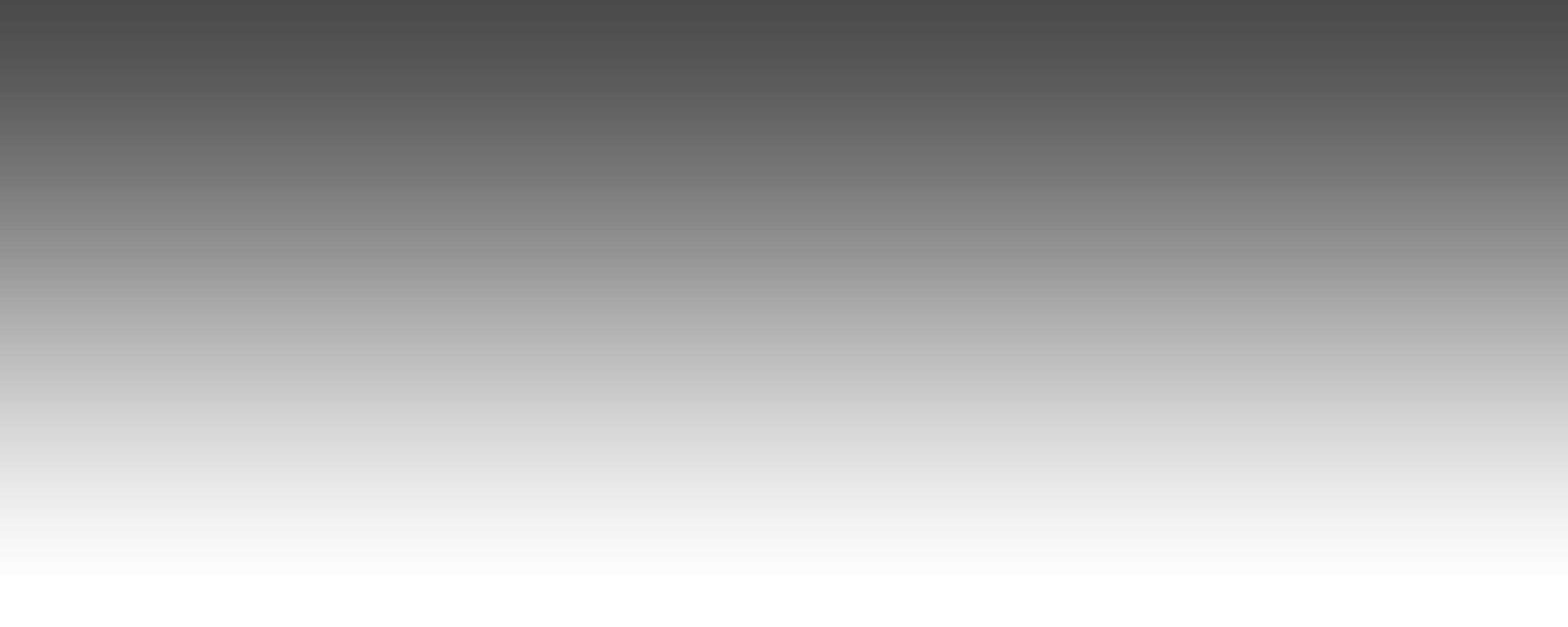 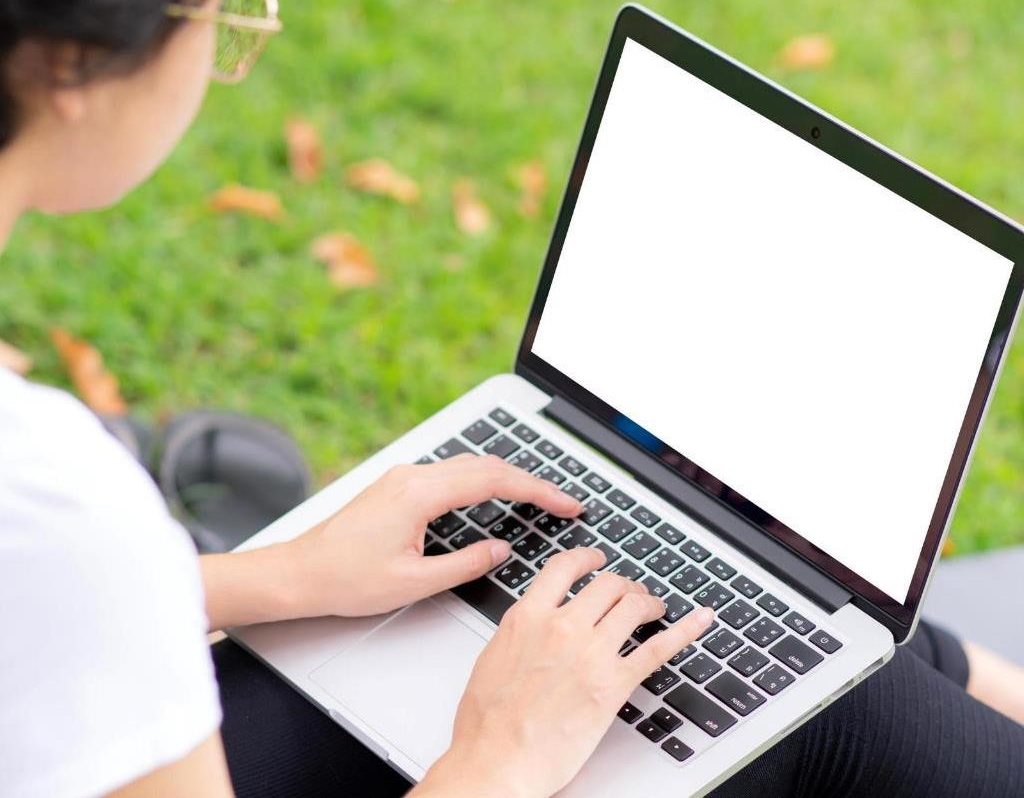 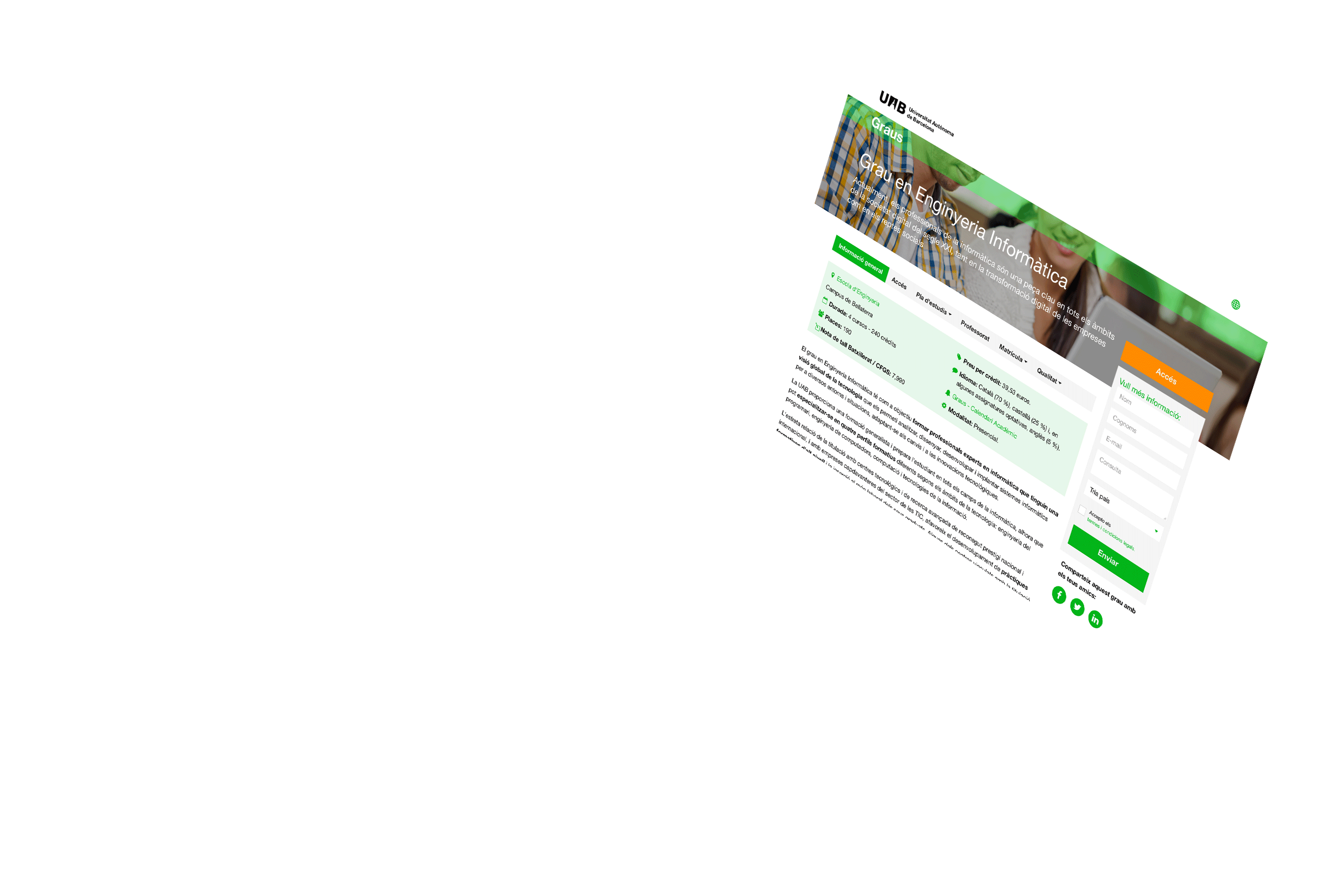 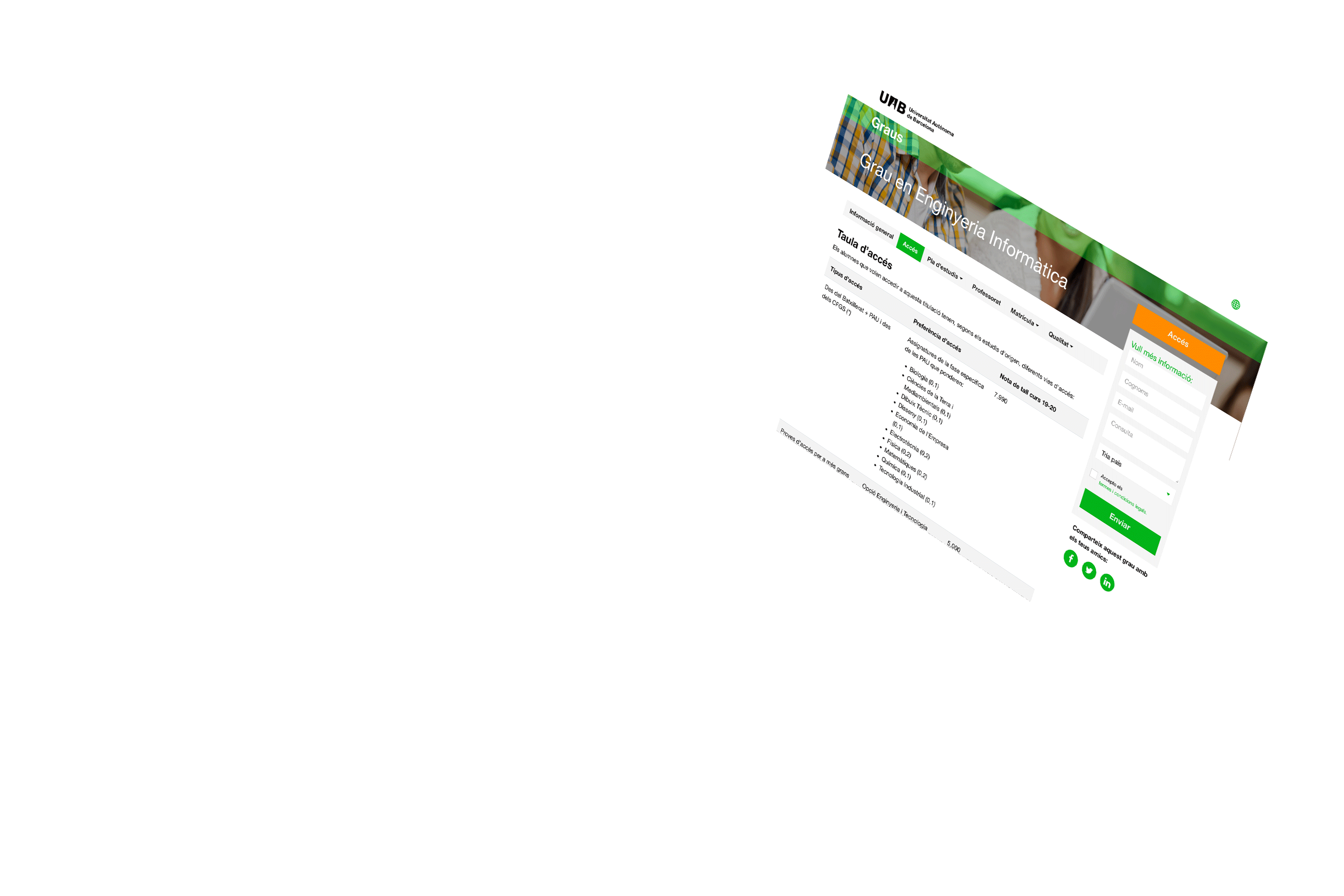 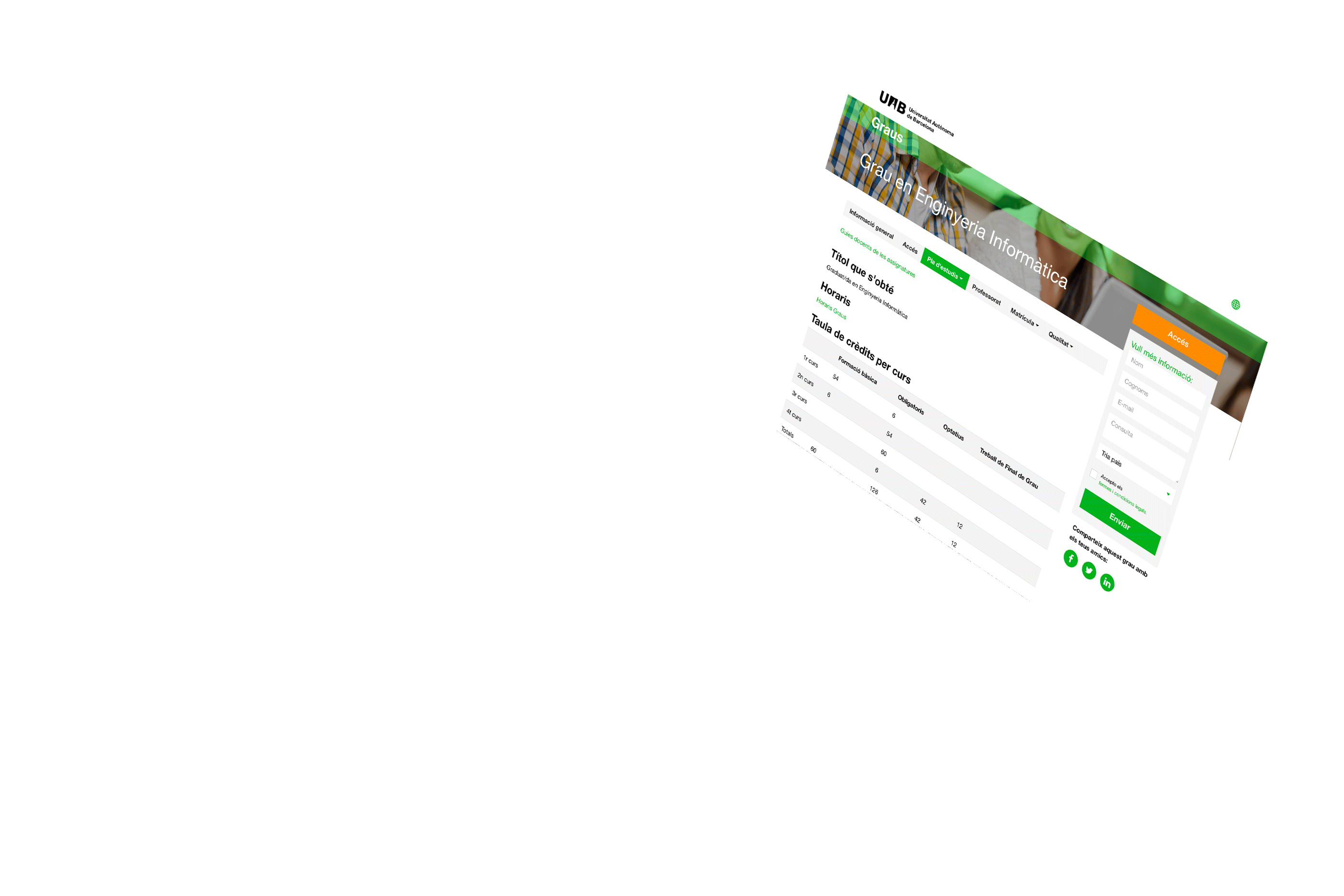 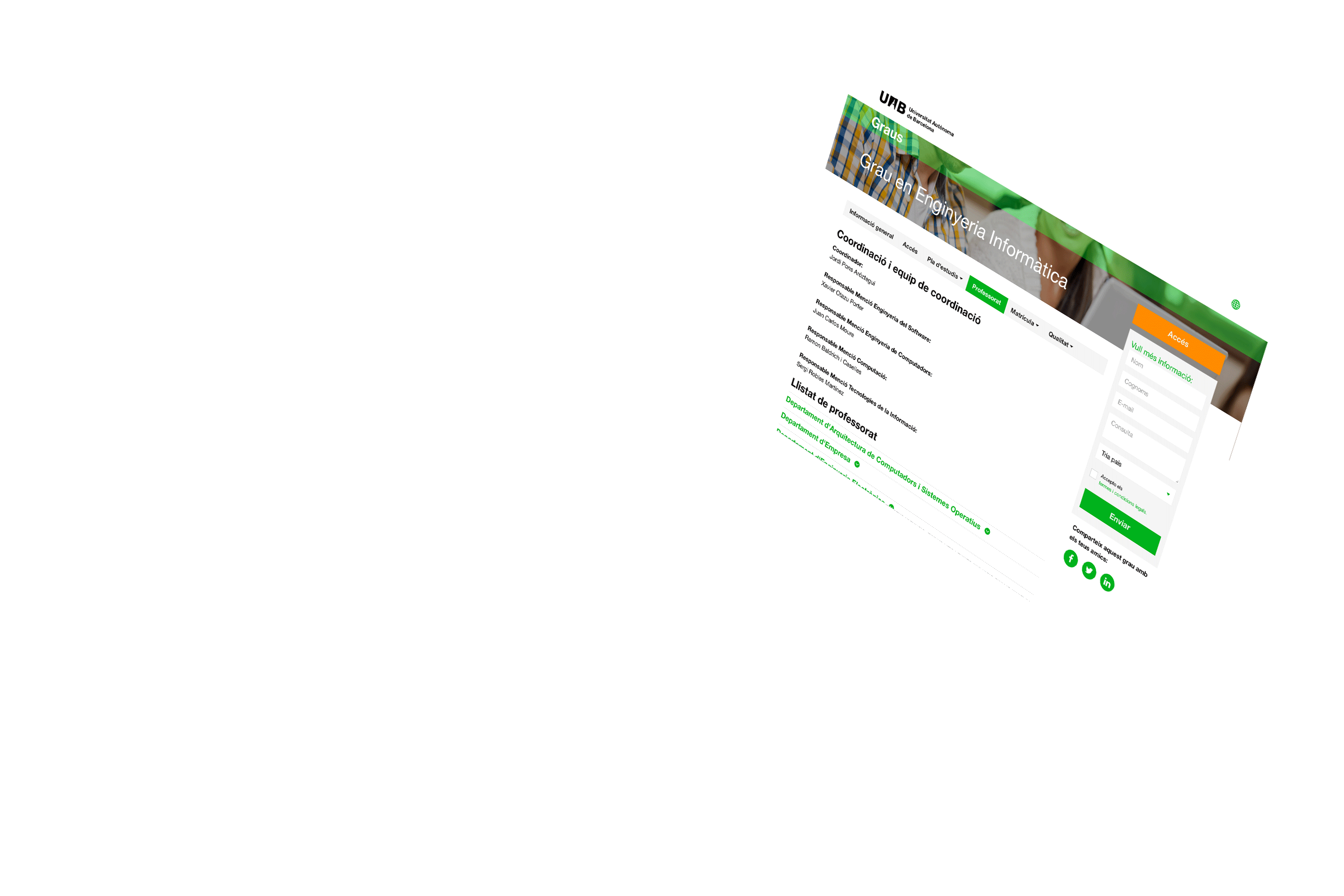 Més informació? 
visita www.uab.cat
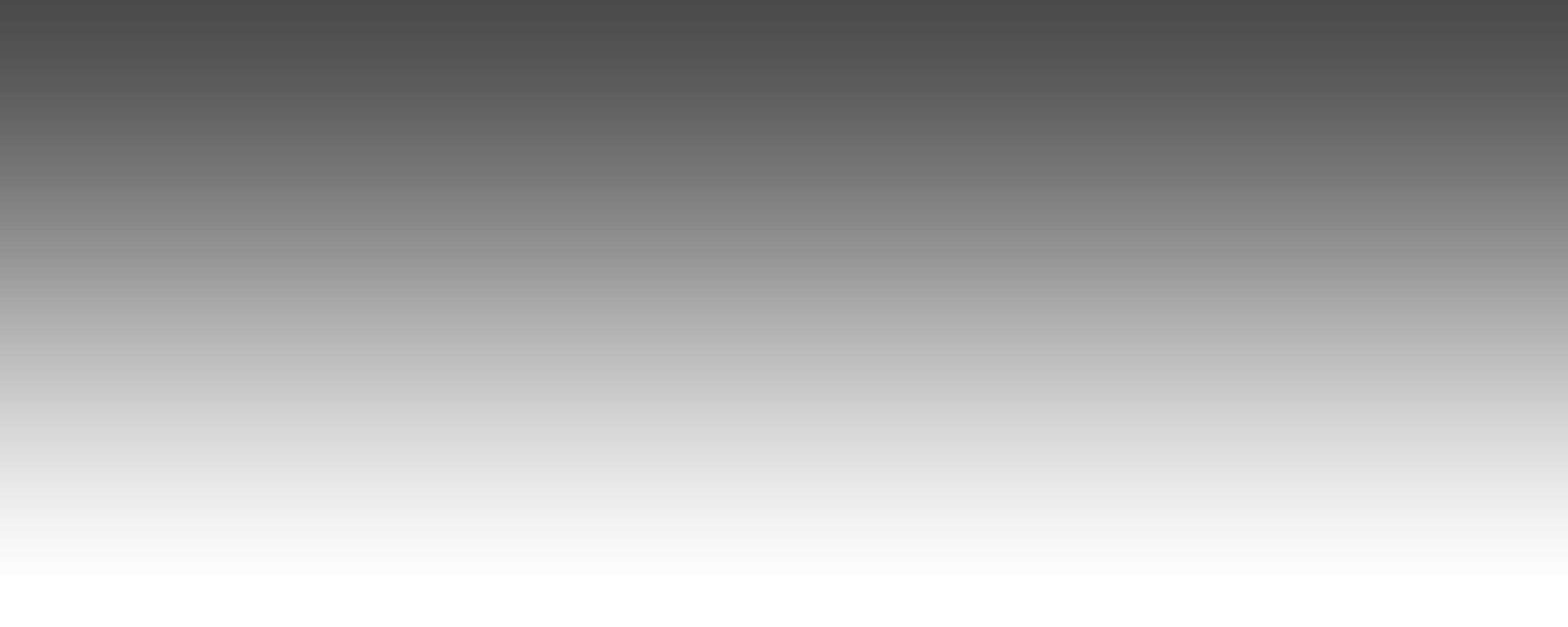 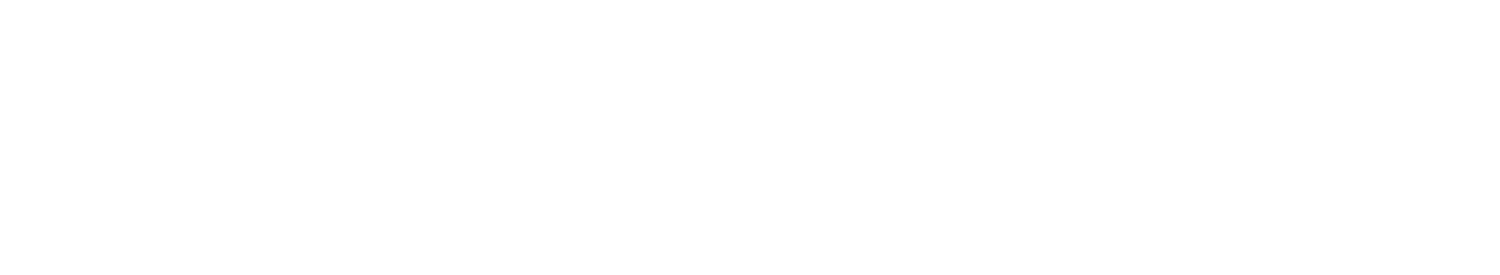 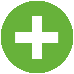 Veure més: www.uab.cat/graus
[Speaker Notes: A cadascuna de les fitxes de grau disposen de tota la informació detallada sobre l’estudi:

Pestanya Informació general, amb la nota de tall, preu, sortides professionals, ...
Pestanya Accés, amb nota de tall per via d’accés, codi de preinscripció, taules d’adaptació, ...
Pestanya Pla d’estudis, amb horaris, guies docents, competències, ...
Pestanya Professorat
Pestanya Matrícula, amb procediment de matrícula.
Pestanya Qualitat, amb informació sobre el Sistema de Garantia Interna de Qualitat de centres, dades estadístiques de l’estudi, ...

Els estudiants tenen l’opció de fer consultes via web.]
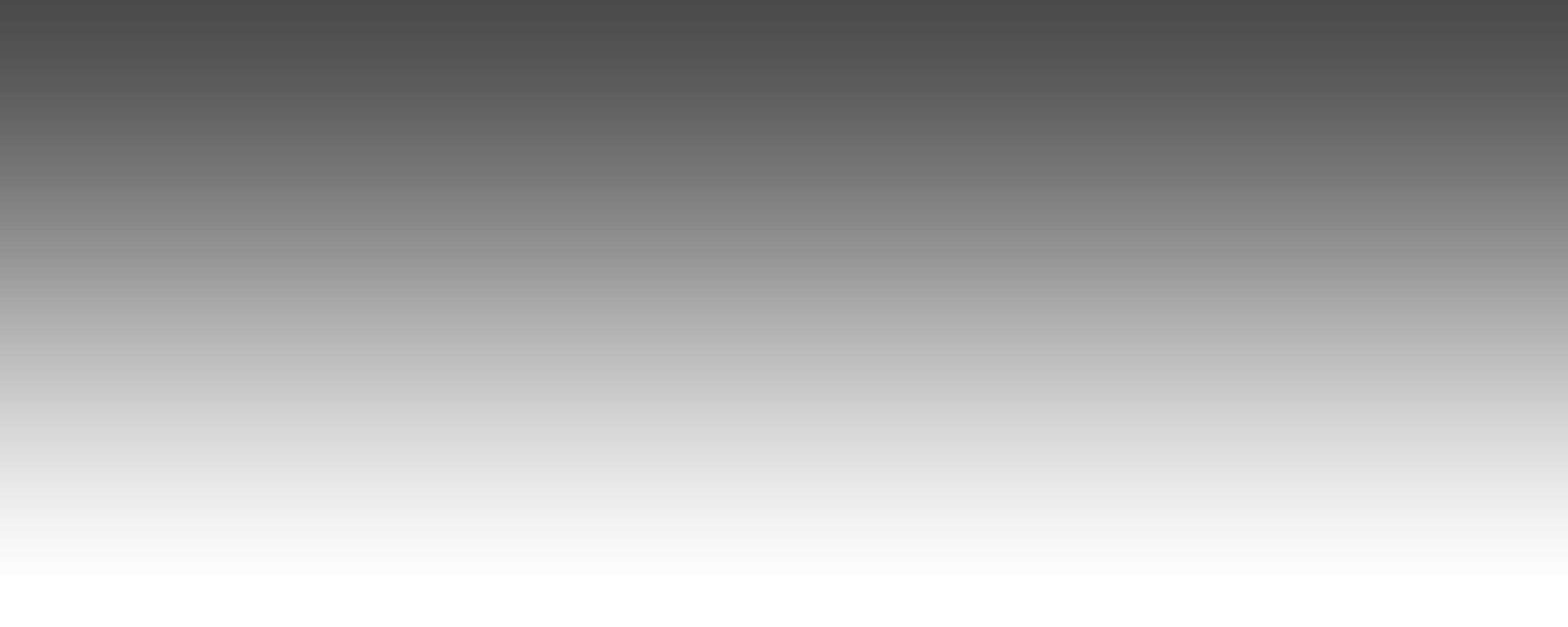 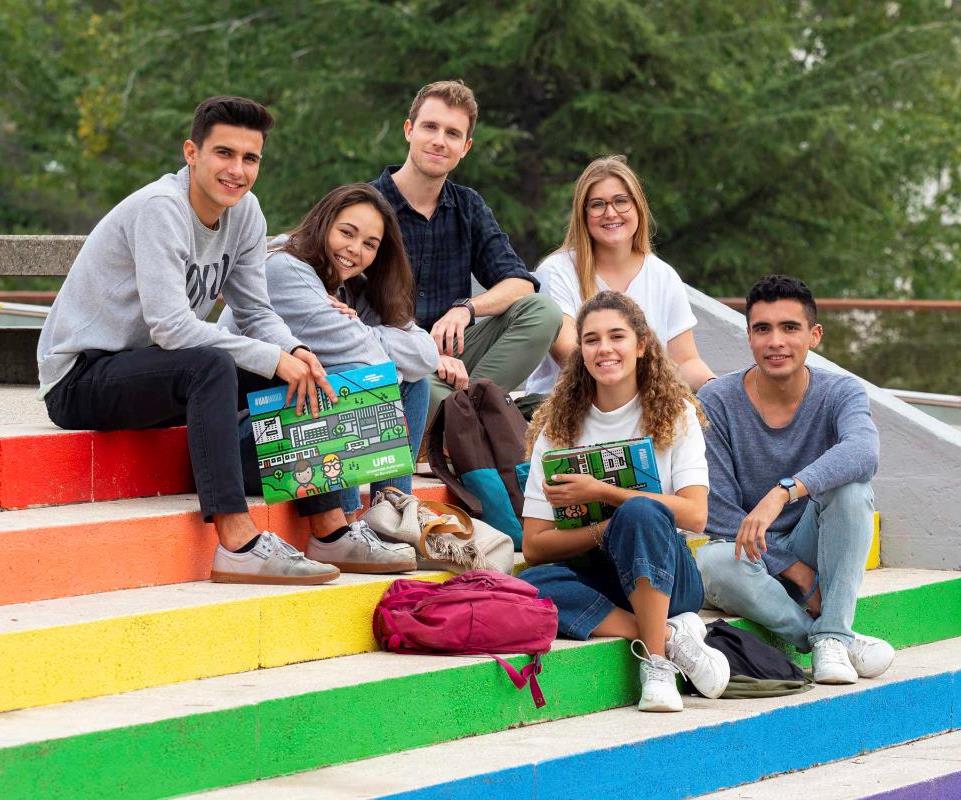 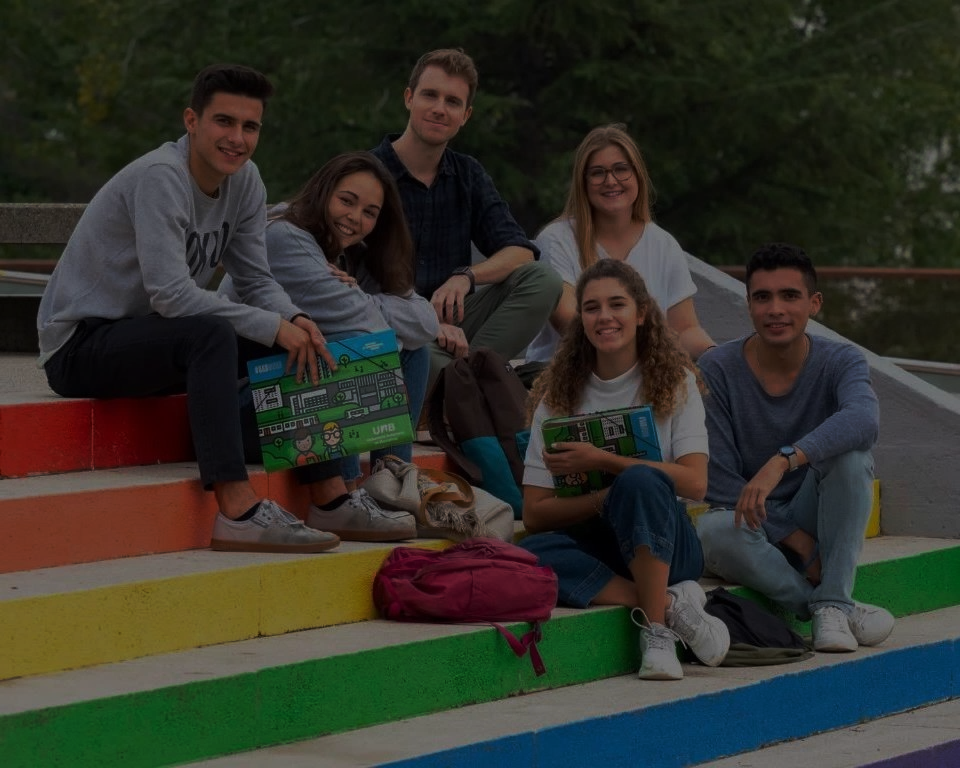 Visita la UAB
Jornades de Portes Obertes
Dia de les Famílies
Saló de l'Ensenyament
Visites al campus
Visites al centres de secundària
4 de maig
Gener - juliol... i també al Youtube de la UAB
13 a 17 de març
7, 8 i 9 de febrer
Gener - maig
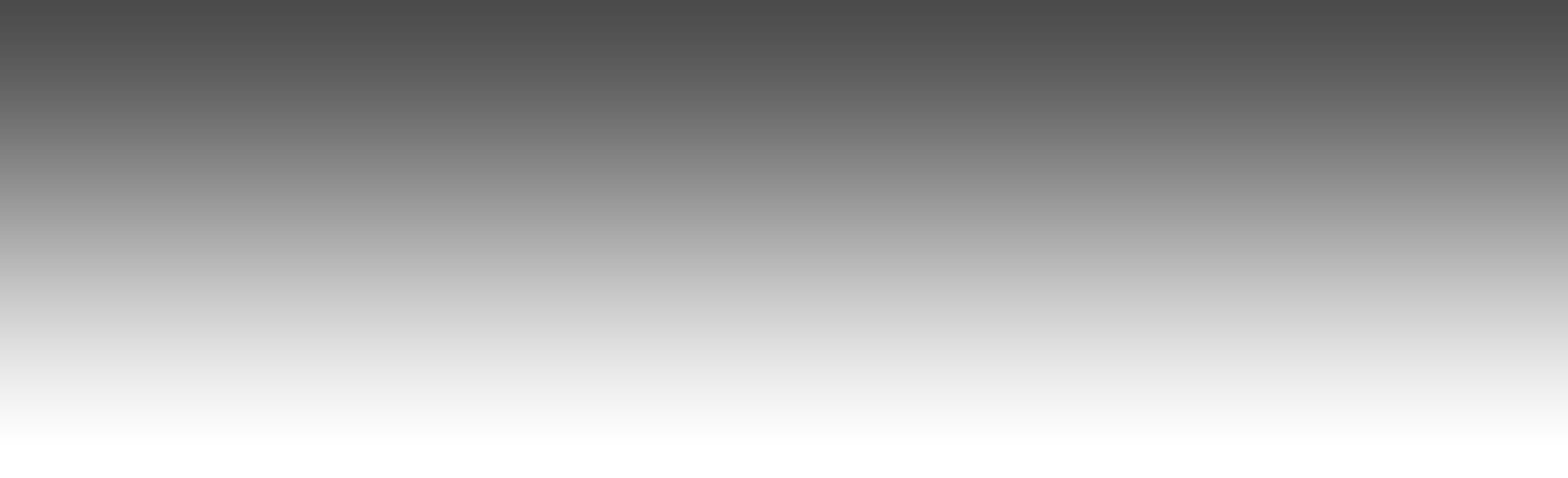 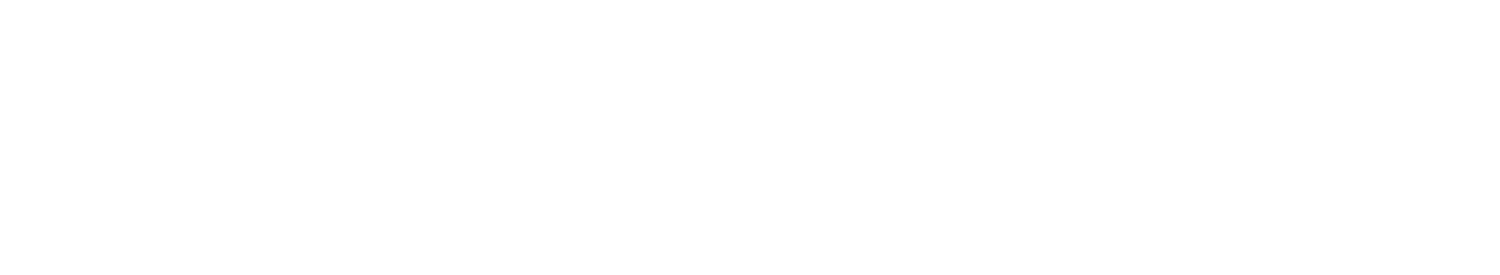 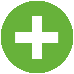 Més activitats a www.uab.cat/visitalauab
[Speaker Notes: Cliqueu sobre l’activitat per a més informació.]
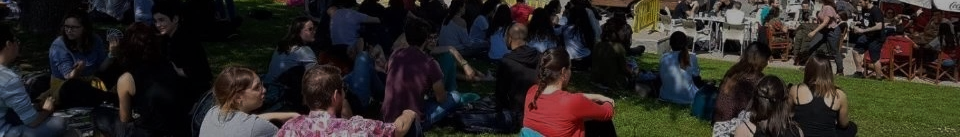 Guies d’informació de la UAB
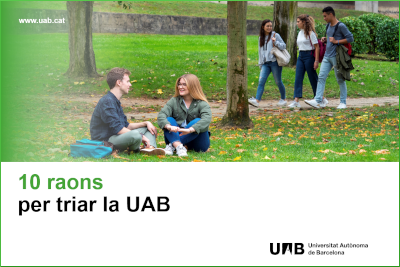 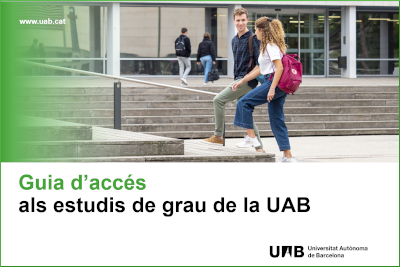 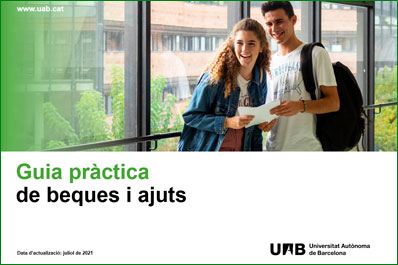 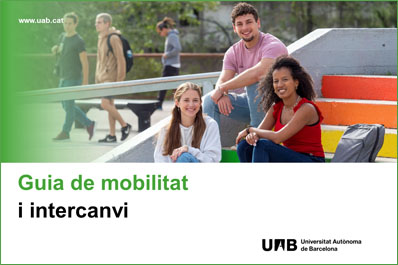 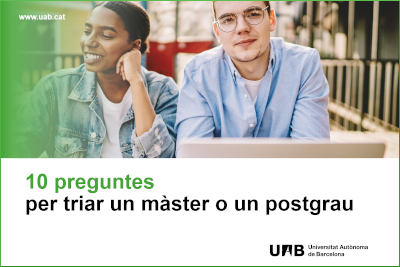 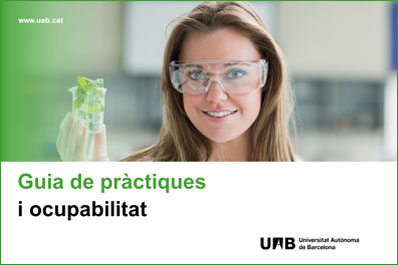 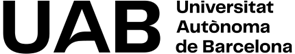 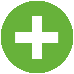 Descarrega’t les guies en PDF
[Speaker Notes: Guies d’informació amb informació detallada i enllaços per a més informació, sobre:

l’accés als estudis de grau des de Batxillerat, CFGS, titulats, Batxibac, estudiants internacionals, Més grans de 25, 45 i 40, ....
beques i ajuts generals i específiques de la UAB.
mobilitat i intercanvi, tipus d’intercanvi i possibilitats d’ajuts.
pràctiques i ocupabilitat, curriculars i extracurriculars.]
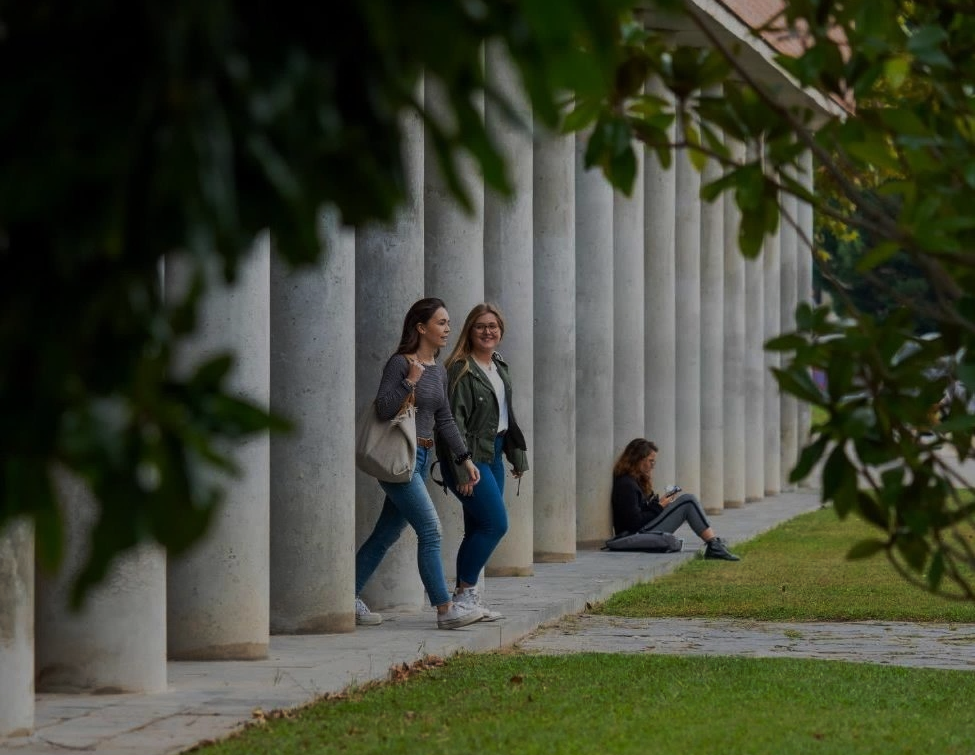 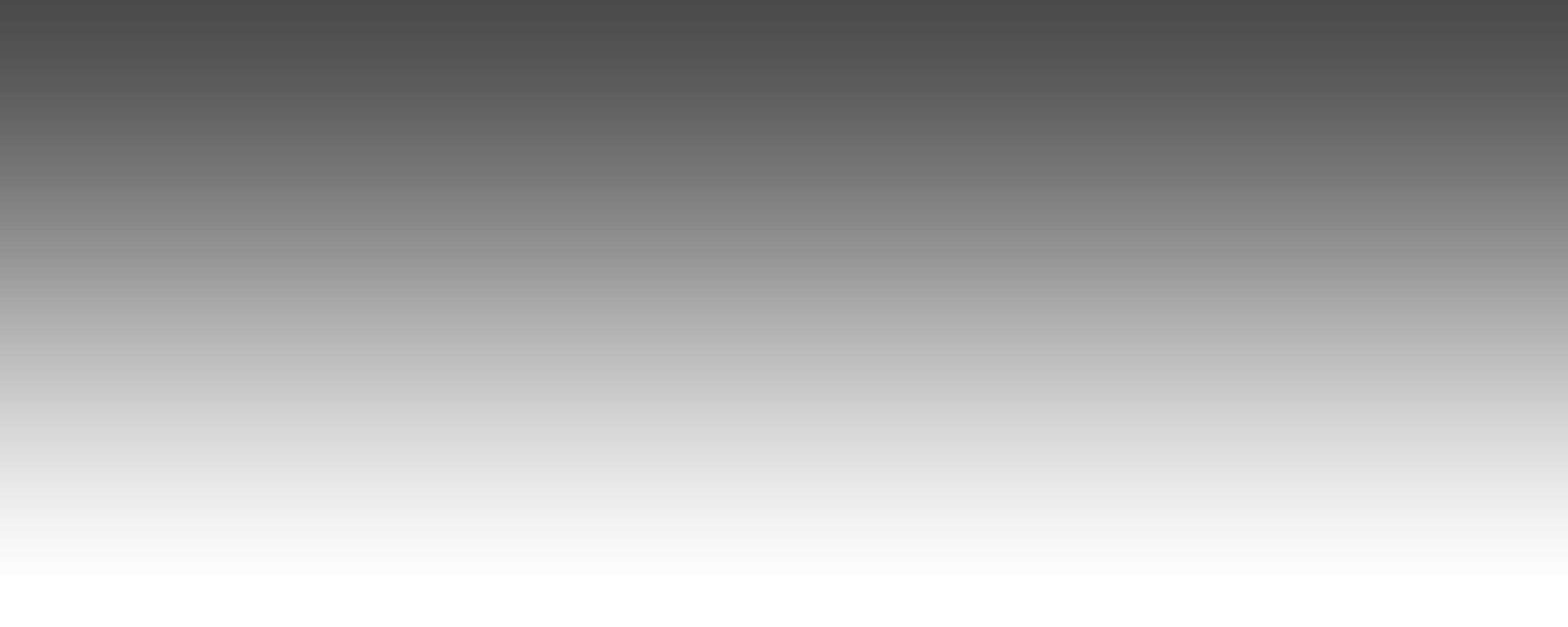 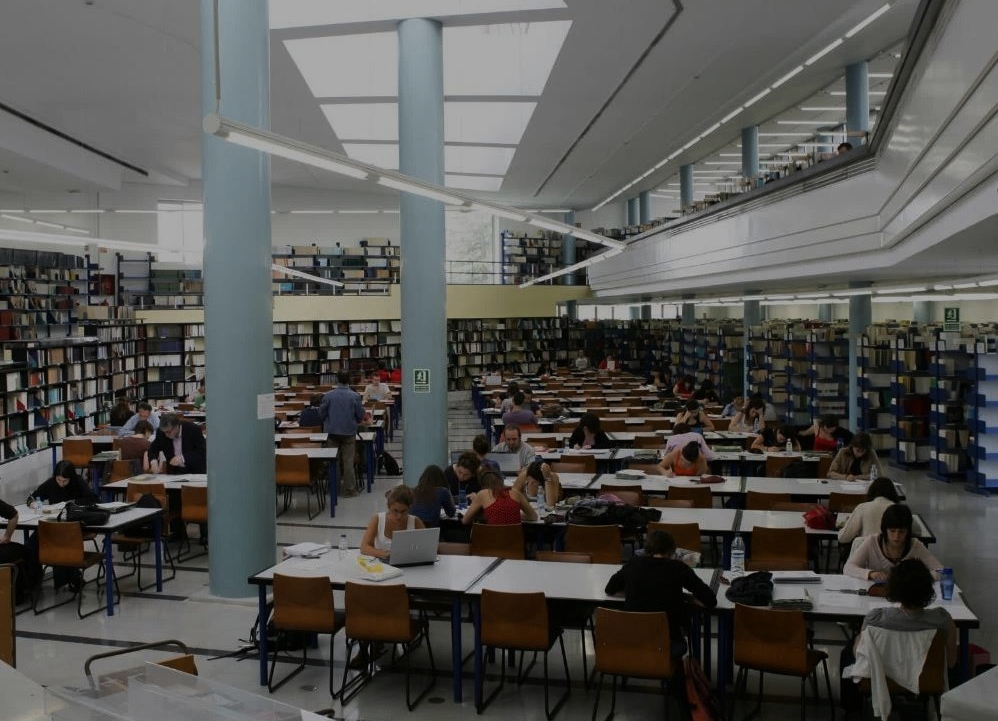 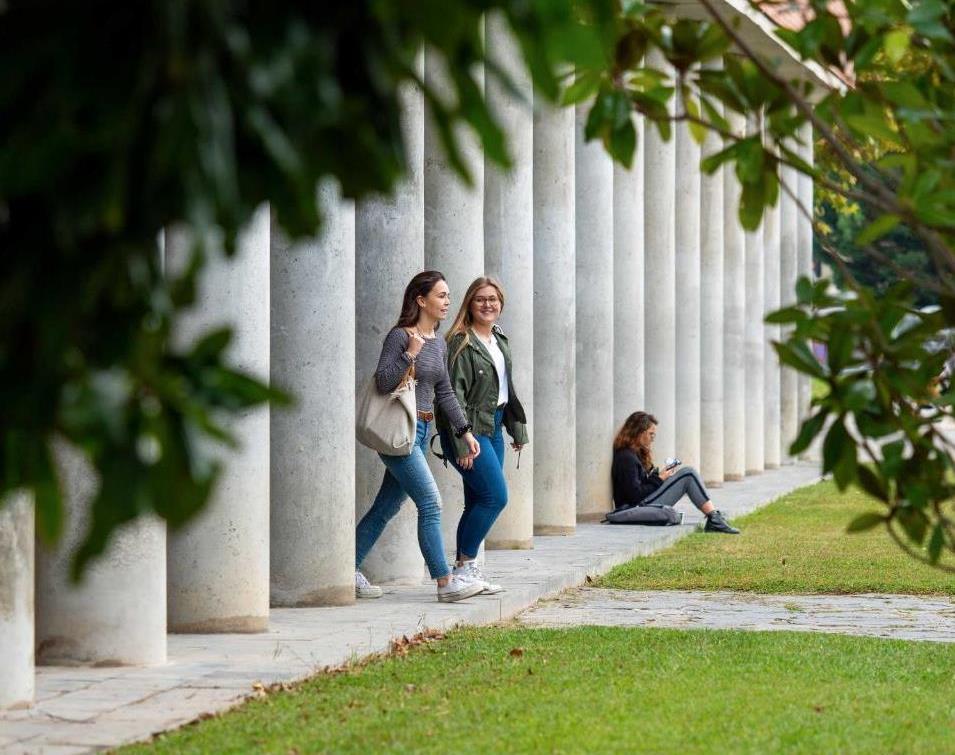 A més de fer classes, què méspuc fer al campus UAB?
Biblioteques
8 biblioteques al campus
Sala d’estudi oberta 24 hores
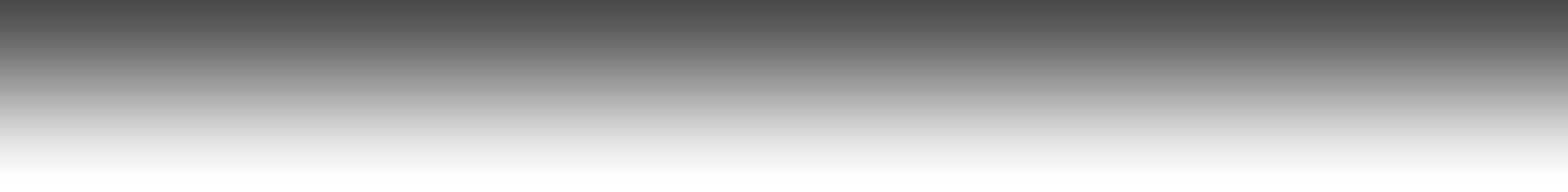 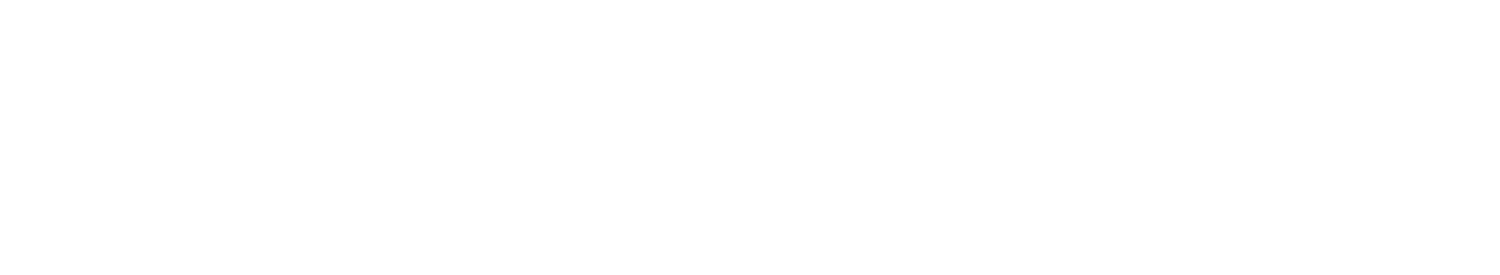 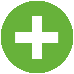 Veure més
[Speaker Notes: Les biblioteques de la UAB disposem d'una dotació important de recursos documentals i d'altres materials i d'un personal qualificat.

Biblioteca d’Humanitats i Sala de Revistes (publicacions científiques).
Biblioteca de Ciència i Tecnologia.
Biblioteca de Ciències Socials.
Biblioteca de Comunicació i Hemeroteca General.
Biblioteca de Medicina. També, una biblioteca a cadascuna de les Unitats Docents de la Facultat de Medicina.
Biblioteca de Veterinària.
Biblioteca Universitària de Sabadell.
Cartoteca General.
Centre de Documentació Europea.

Les biblioteques de la UAB se situen en la primera posició entre les biblioteques de les universitats espanyoles segons el Ranking de Bibliotecas Españolas Universitarias (SECABA-Rank 2018).]
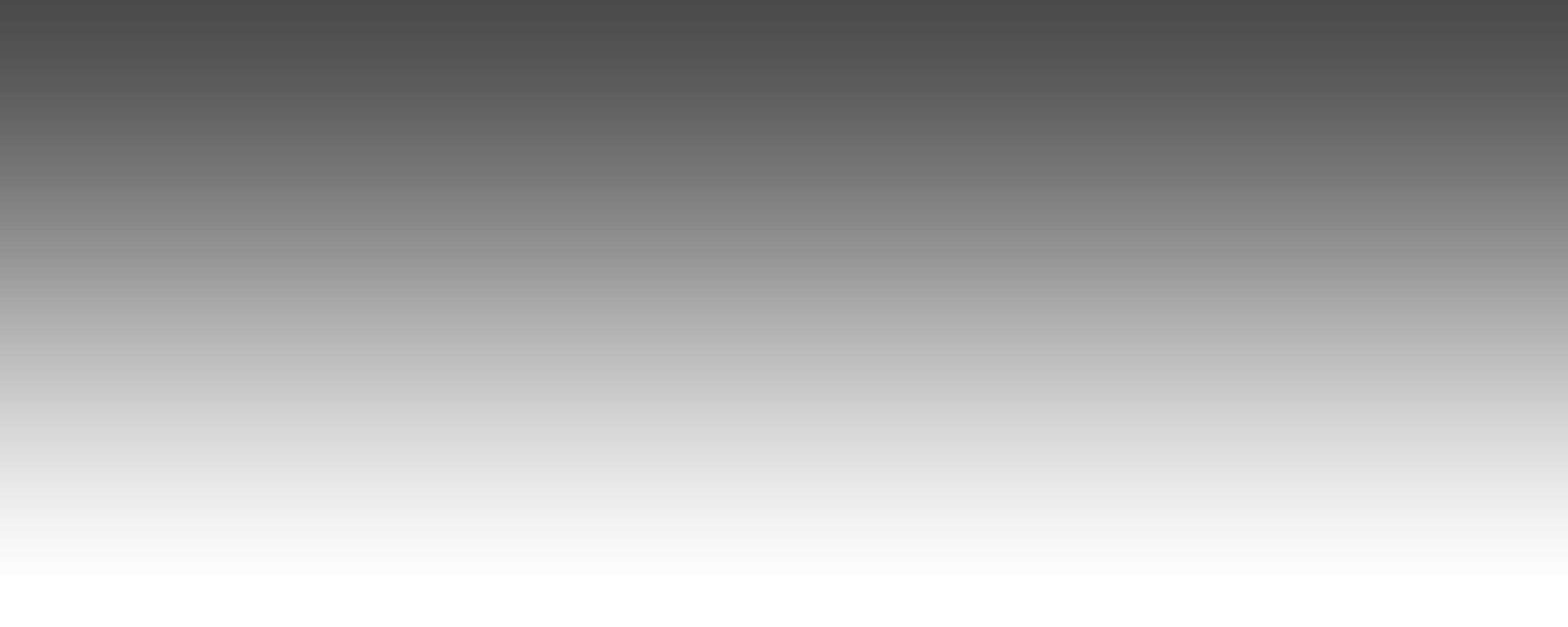 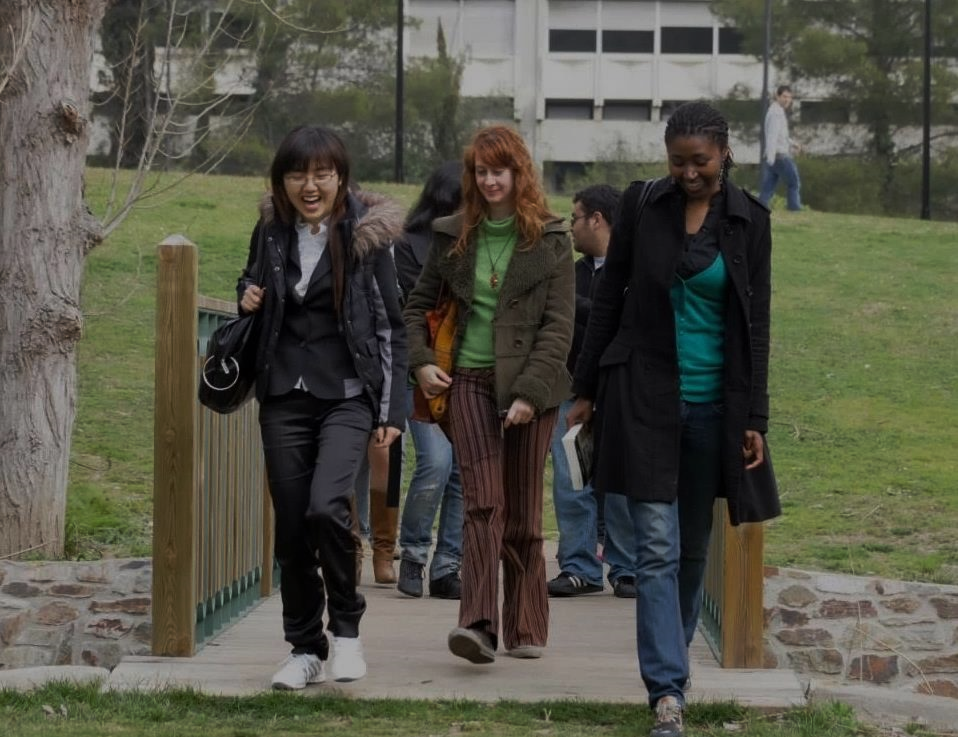 A més de fer classes, què méspuc fer al campus UAB?
Idiomes: cursos i exàmens d’acreditació
Alemany
Anglès
Català
Espanyol
Francès
Italià
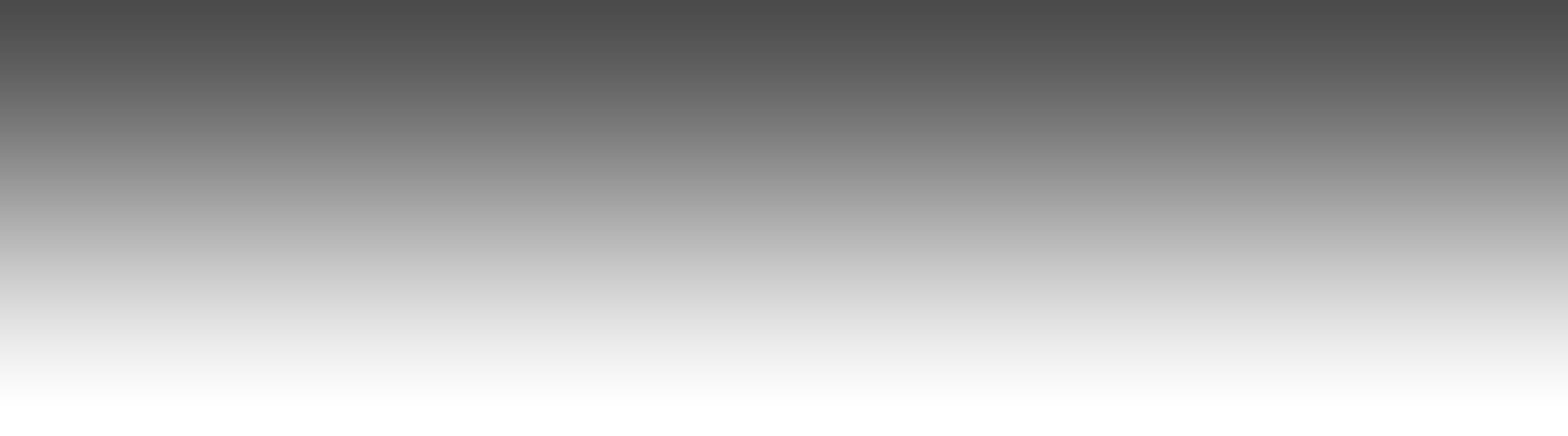 Tallers de sensibilització lingüística
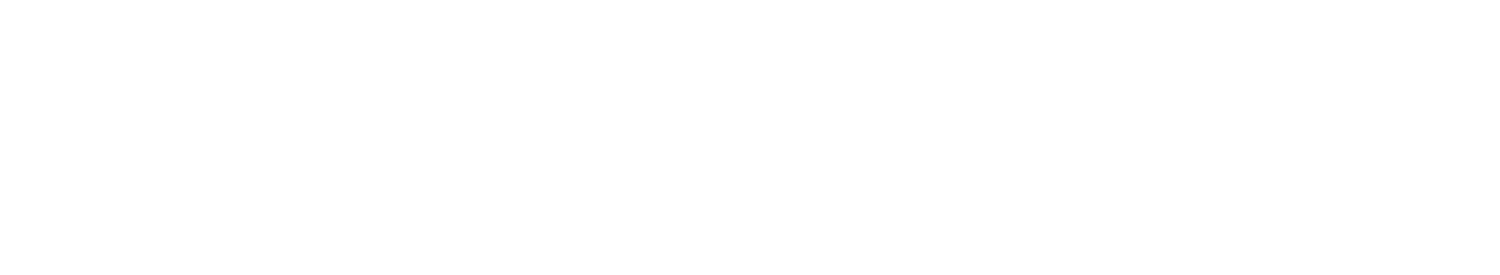 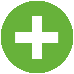 Veure més
[Speaker Notes: El Servei de Llengües ofereix cursos d’idiomes, la certificació del nivell de llengua, programes d’acollida lingüística, voluntariat lingüístic, assessorament sobre criteris lingüístics, etc.
Ofereix facilitats i descomptes en la matrícula per a la comunitat universitària UAB. 
Els alumnes de nou accés poden sol·licitar les beques d’UAB idiomes.]
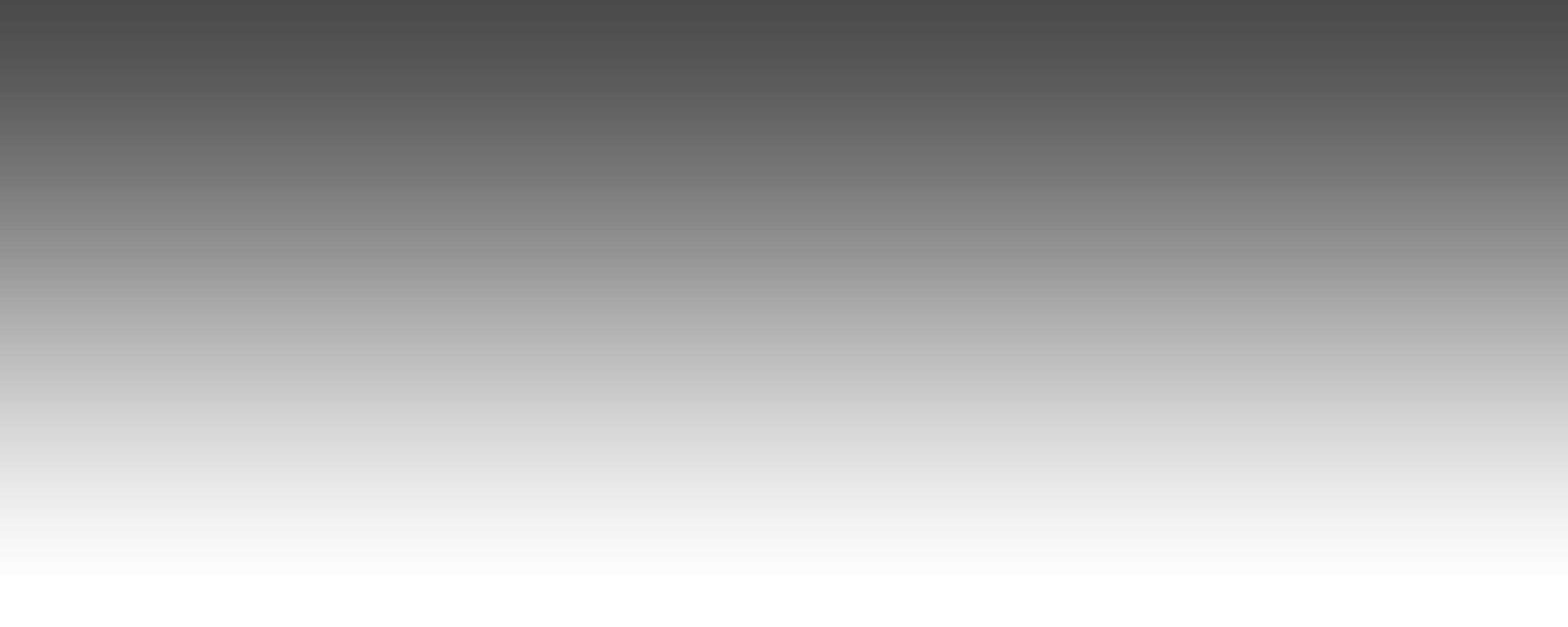 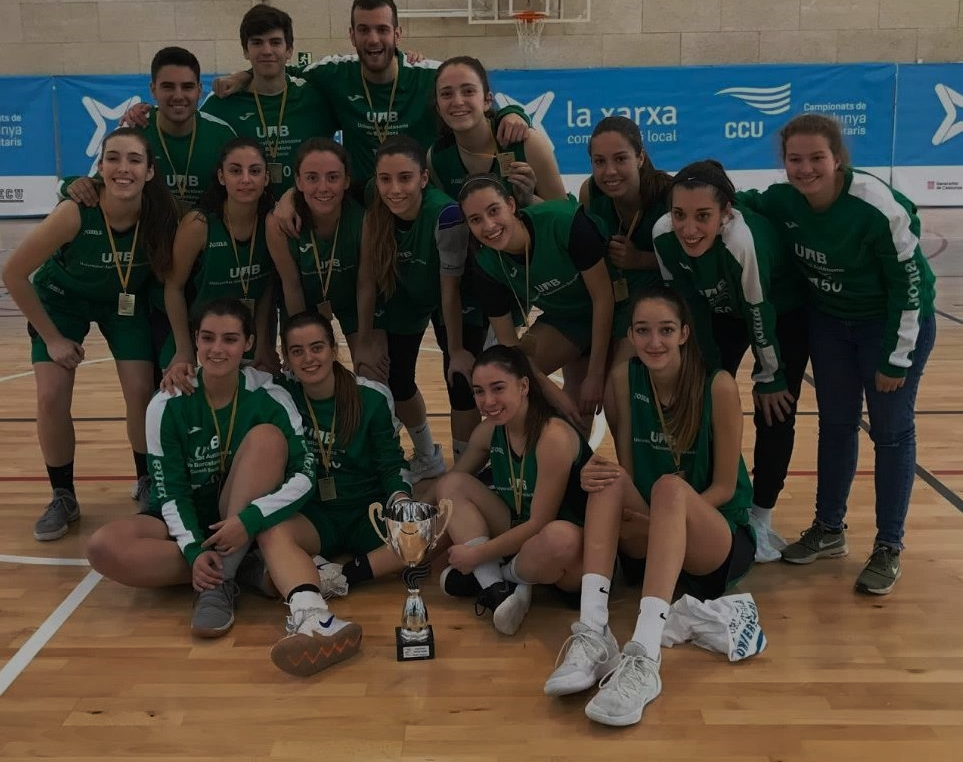 A més de fer classes, què méspuc fer al campus UAB?
Esport
Aeròbic
Aiguafit
Aiguagim
Bàdminton
Bany de vapor
Bàsquet
Bodybalance
Boxtraining
Court soccer
Crosstraining
Cycling
Dolls d’aigua
Escalada
Esquaix
Fitness
Frontennis
Frontó
Futbol
Futbol sala
Hidromassatge
Hipopressiva
Ioga
Jacuzzi
Just dance
Kizomba
Meditació
Mètode Feldenkrais®
Natació
Pàdbol
Pàdel
Pilates
Quidditch
Ràquetbol
Relaxació
Risoteràpia
Ritmes llatins
Rocòdroms
Rugbi
Sauna
Solàrium
Tai-txí-txuan
Tennis
Tennis taula
Tonificació
Voleibol
Vòlei-platja
Waterpolo
Zumba
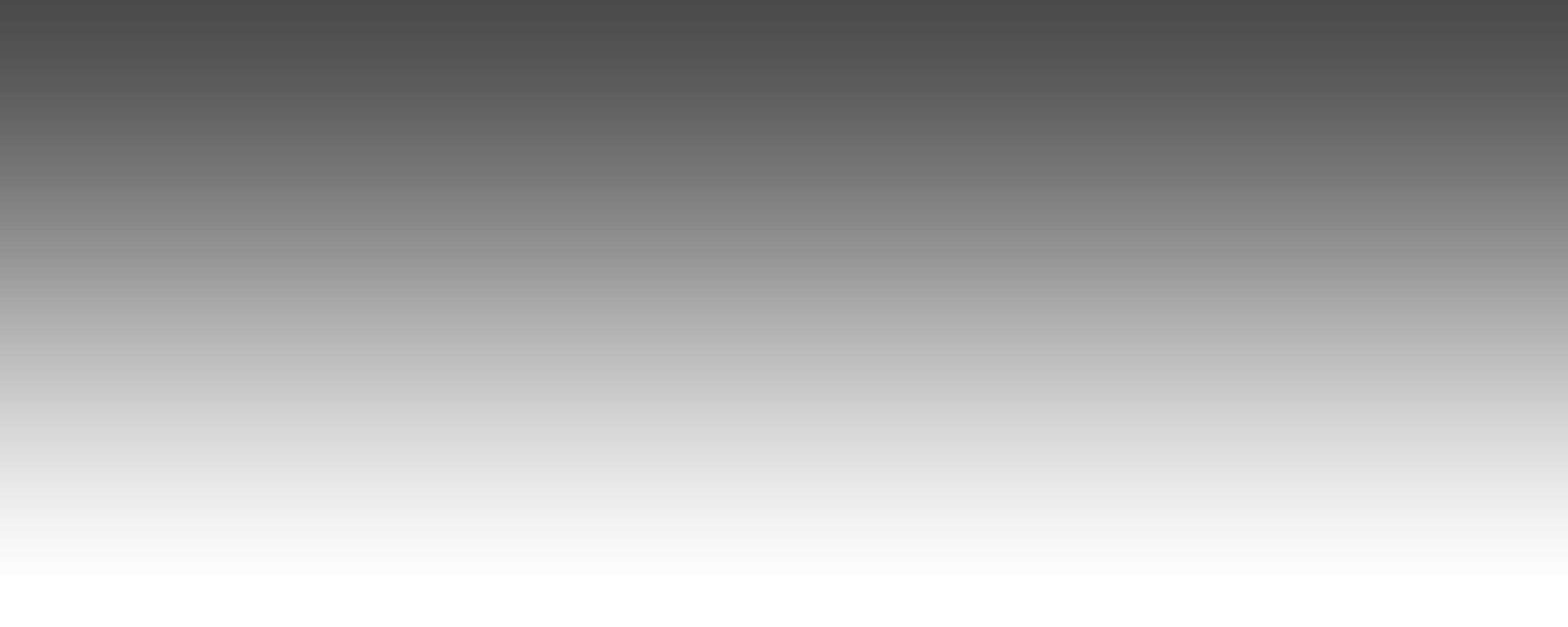 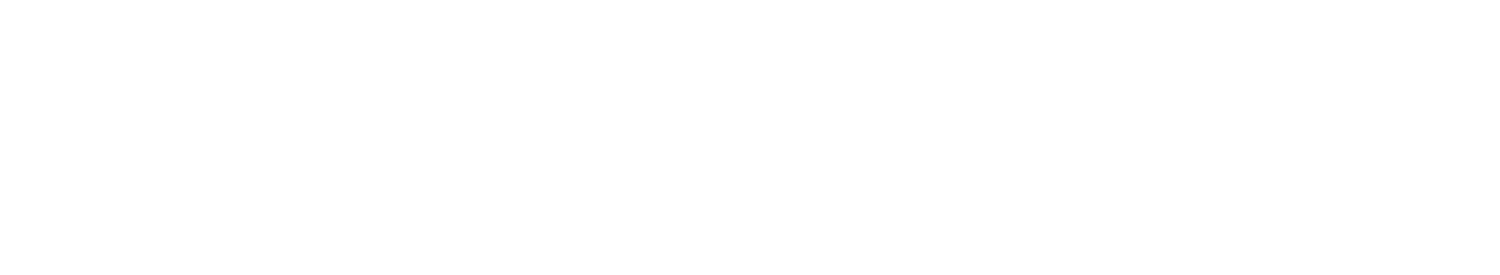 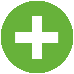 Veure més
[Speaker Notes: El Servei d’Activitat Física (SAF) gestiona les instal·lacions esportives al campus de la UAB.

Principals activitats que organitza el SAF:
Activitats dirigides (aeròbic, tonificació, pilates, ioga, aiguagim, natació, etc.)
Reserva anticipada d’espais esportius (pistes de tenis, pàdel, frontó, vòlei platja, futbol, poliesportiu, etc.)
Participació en competicions esportives al campus i entre universitats.
Controls i suport mèdic a través de la Unitat de Medicina Esportiva.

El estudiants de nou accés gaudeixen de matrícula gratuïtat al SAF en terminis pròxims a la matrícula del grau. Caldrà pagar una quota mensual.]
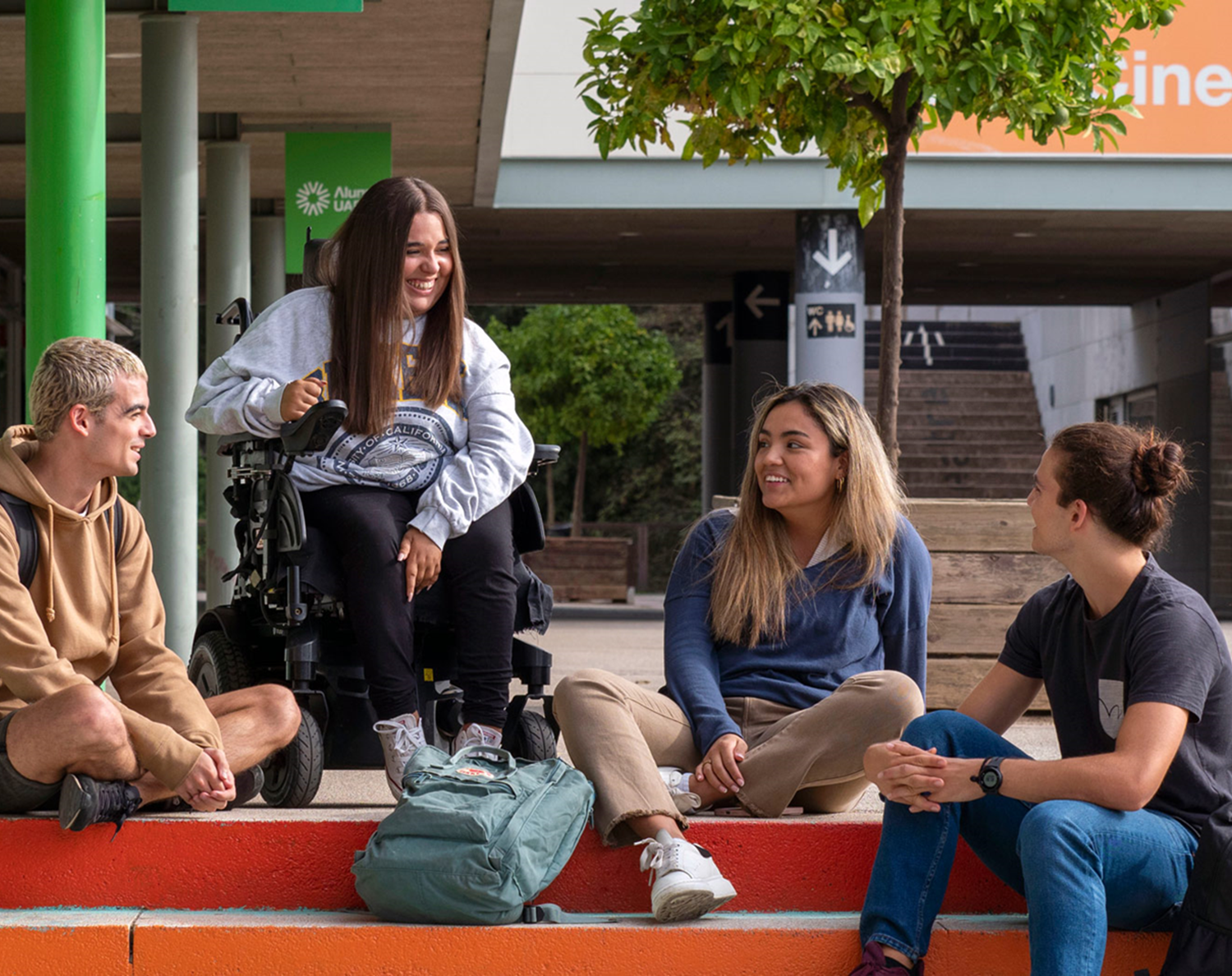 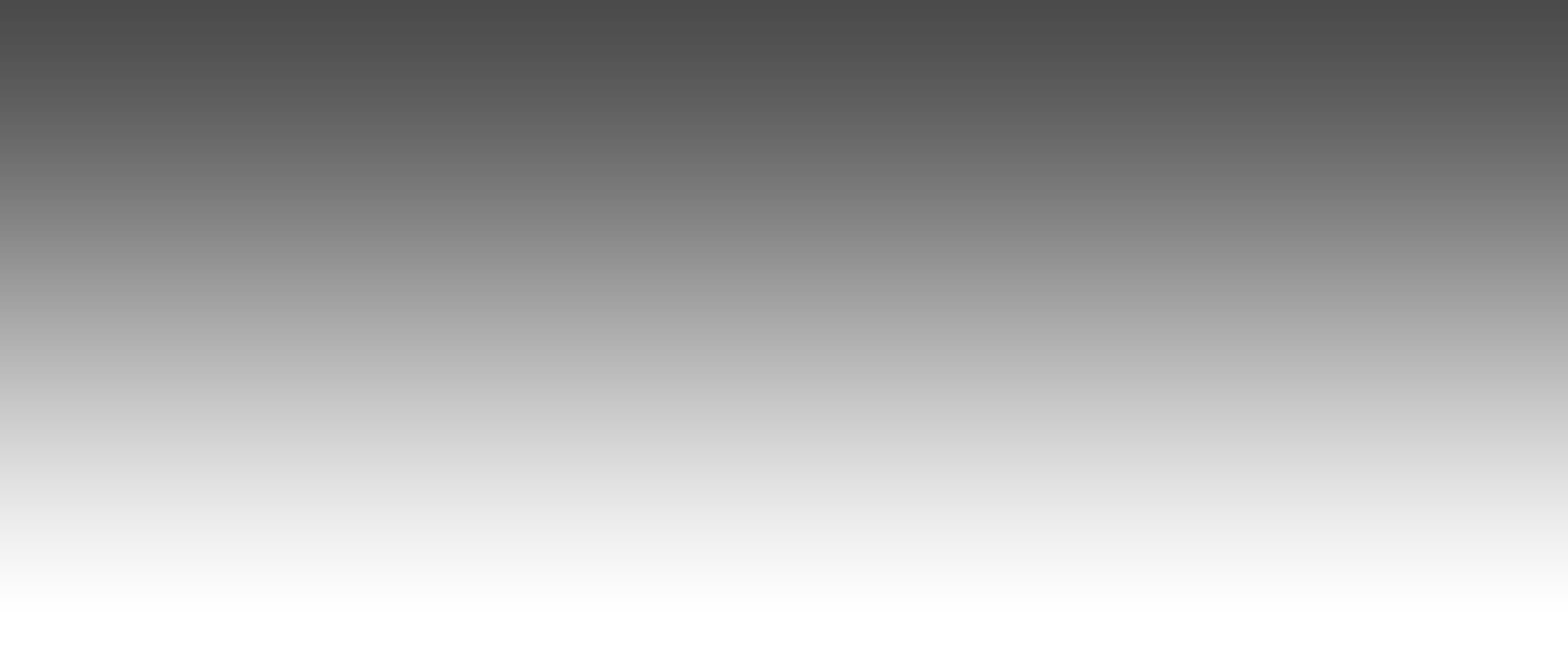 Servei d’atenció a les NEE de la UAB
Si vols estudiar a la UAB i tens una necessitat específica de suport educatiu (NEE), adreça’t al PIUNE
Demana cita prèvia i et podrem orientar amb la preinscripció, les exempcions de matrícula, els estudis i les assignatures, la transició i acollida, etc. 
El PIUNE et donarà suport durant tots els teus estudis a la UAB. Consulta a qui adreçar-te a cada facultat o escola.
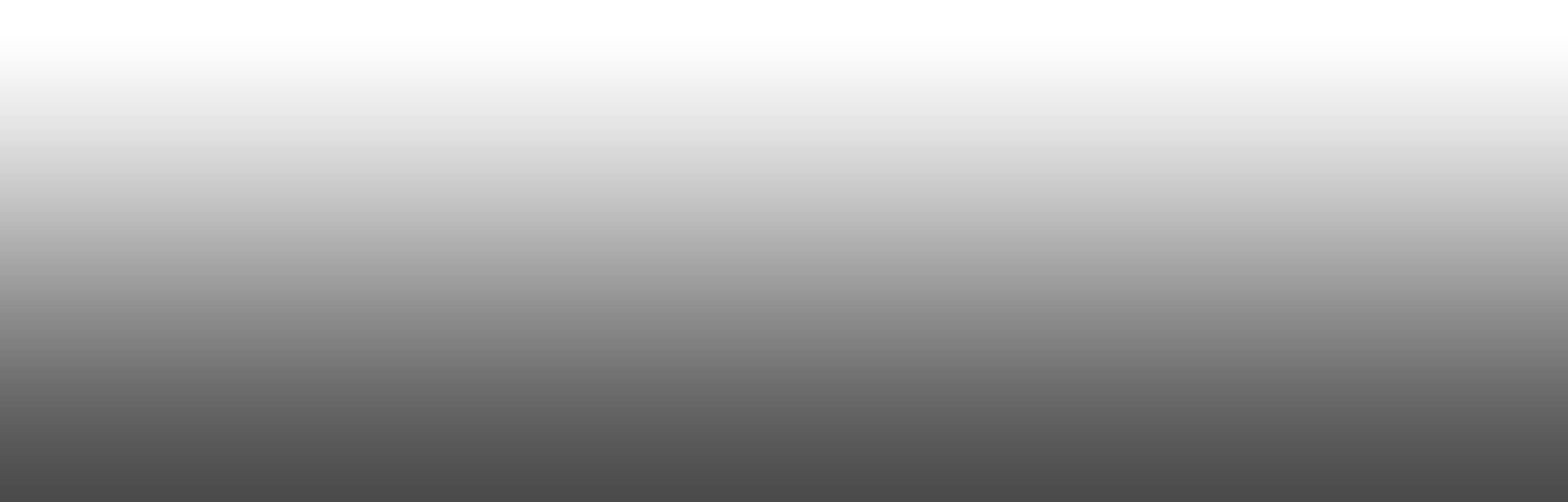 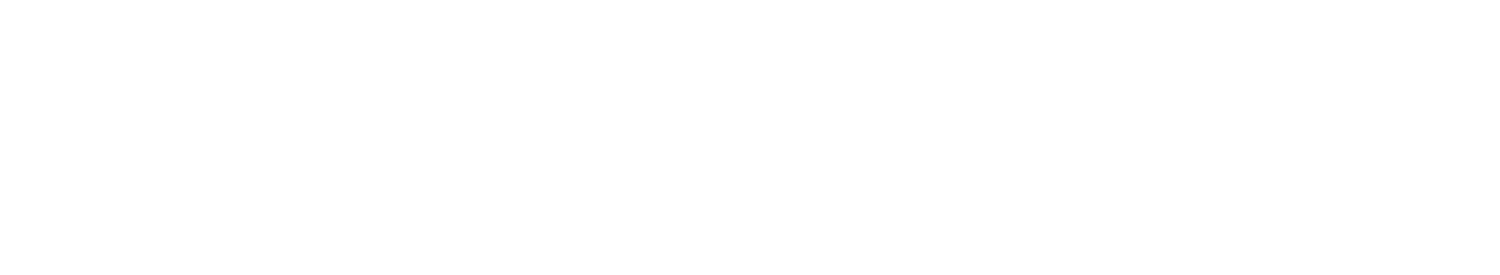 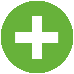 Tota la informació a la web del PIUNE
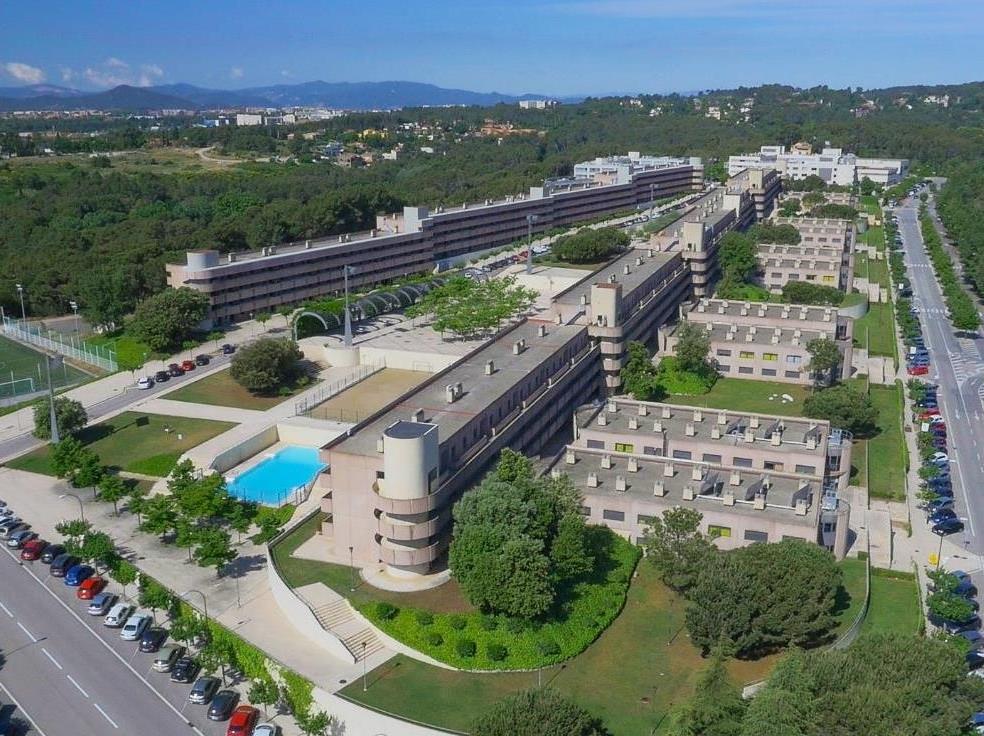 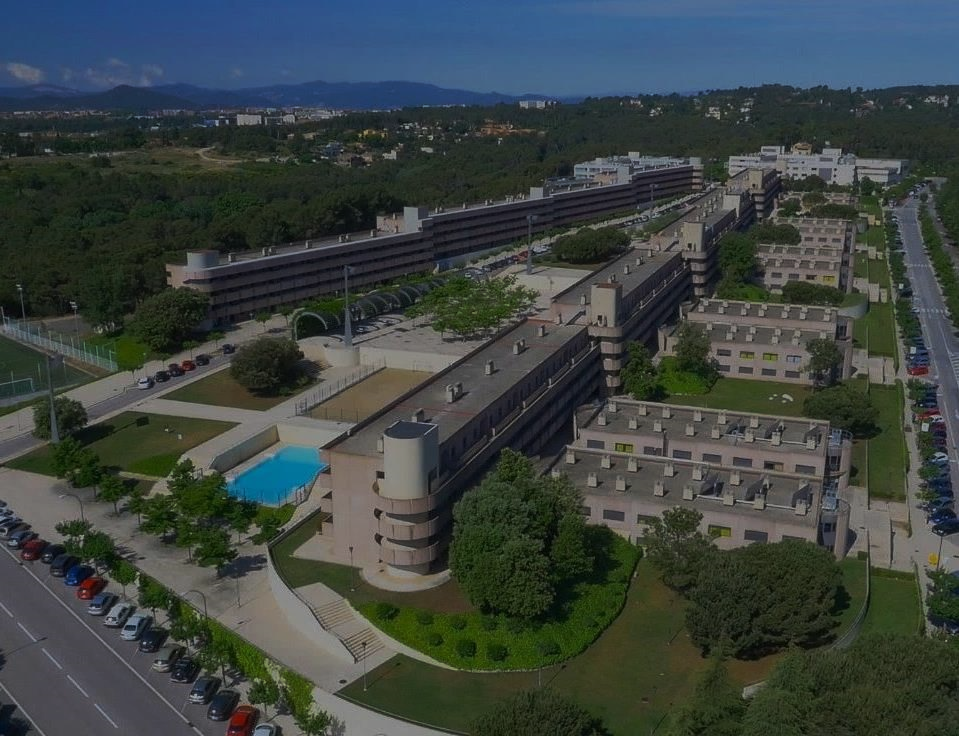 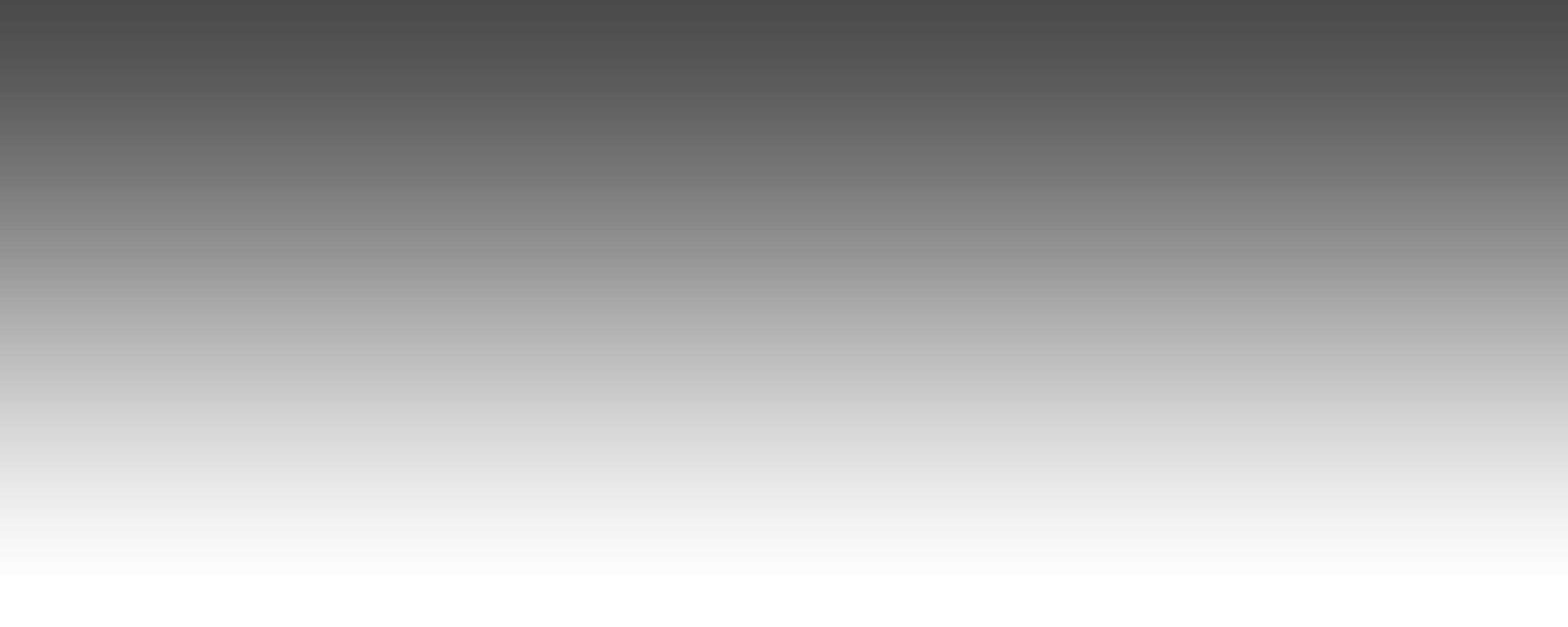 Vila Universitària
810apartaments
2.500 estudiants de tot el món
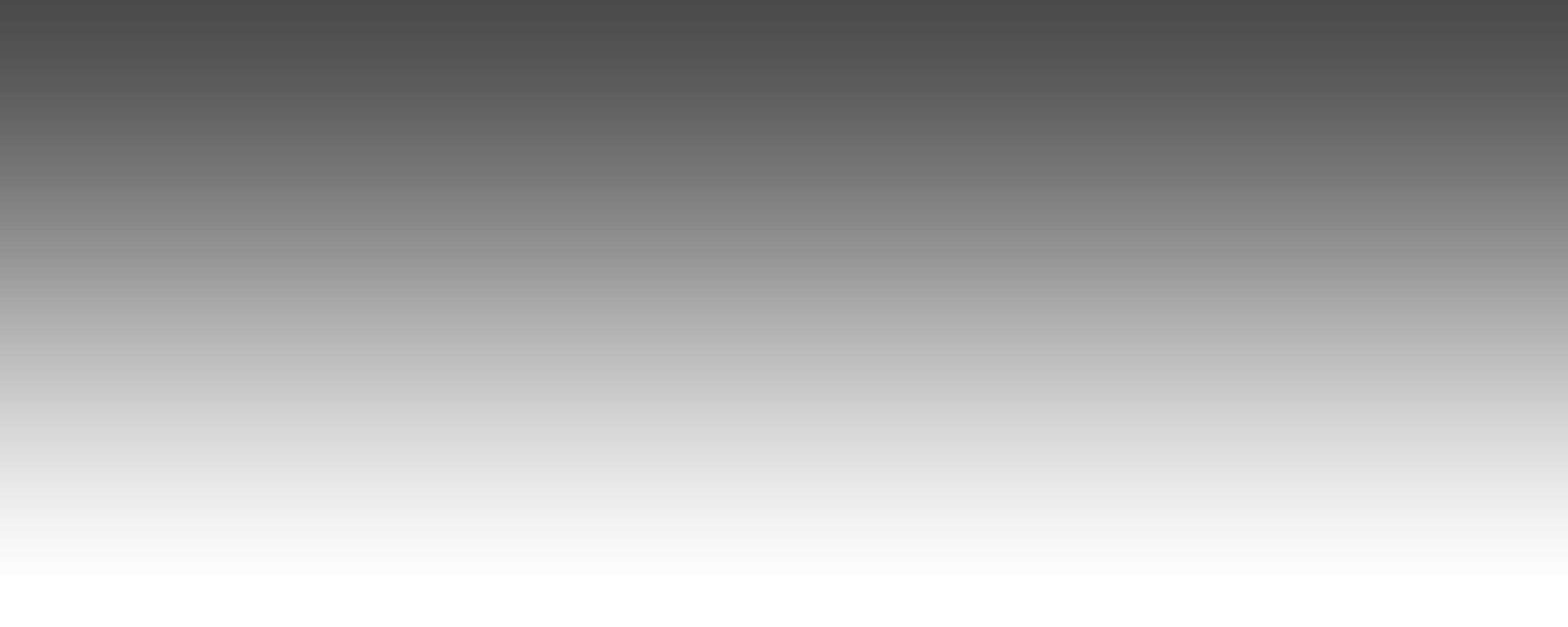 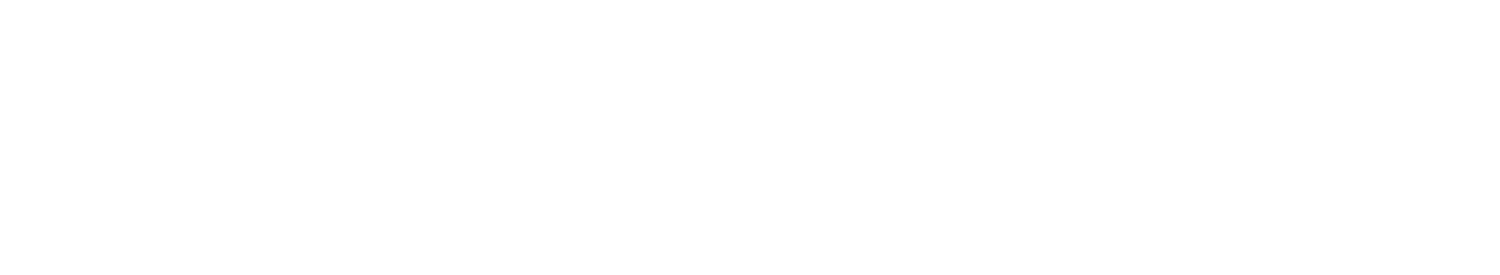 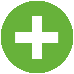 Veure més
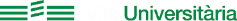 [Speaker Notes: Preus a la Vila 2024-2025:
 
Vila 1 – Tarifes mensuals estudiants GRAU (consums NO inclosos)
 
Pis 2 persones - hab doble: 368€
Pis 4 persones - hab doble: 280€
Pis 3 persones - hab doble: 291€
Pis 3 persones - hab  individual: 416€
Pis 5 persones - hab doble: 265€
Pis 5 persones - hab individual: 359€
Estudi a compartir 2 persones: 274€
Estudi individual: 558€
 
Vila 2 – Només POSTGRAU. Tarifes mensuals (consums inclosos)
 
Pis individual: 973€
Pis a compartir: 502€]
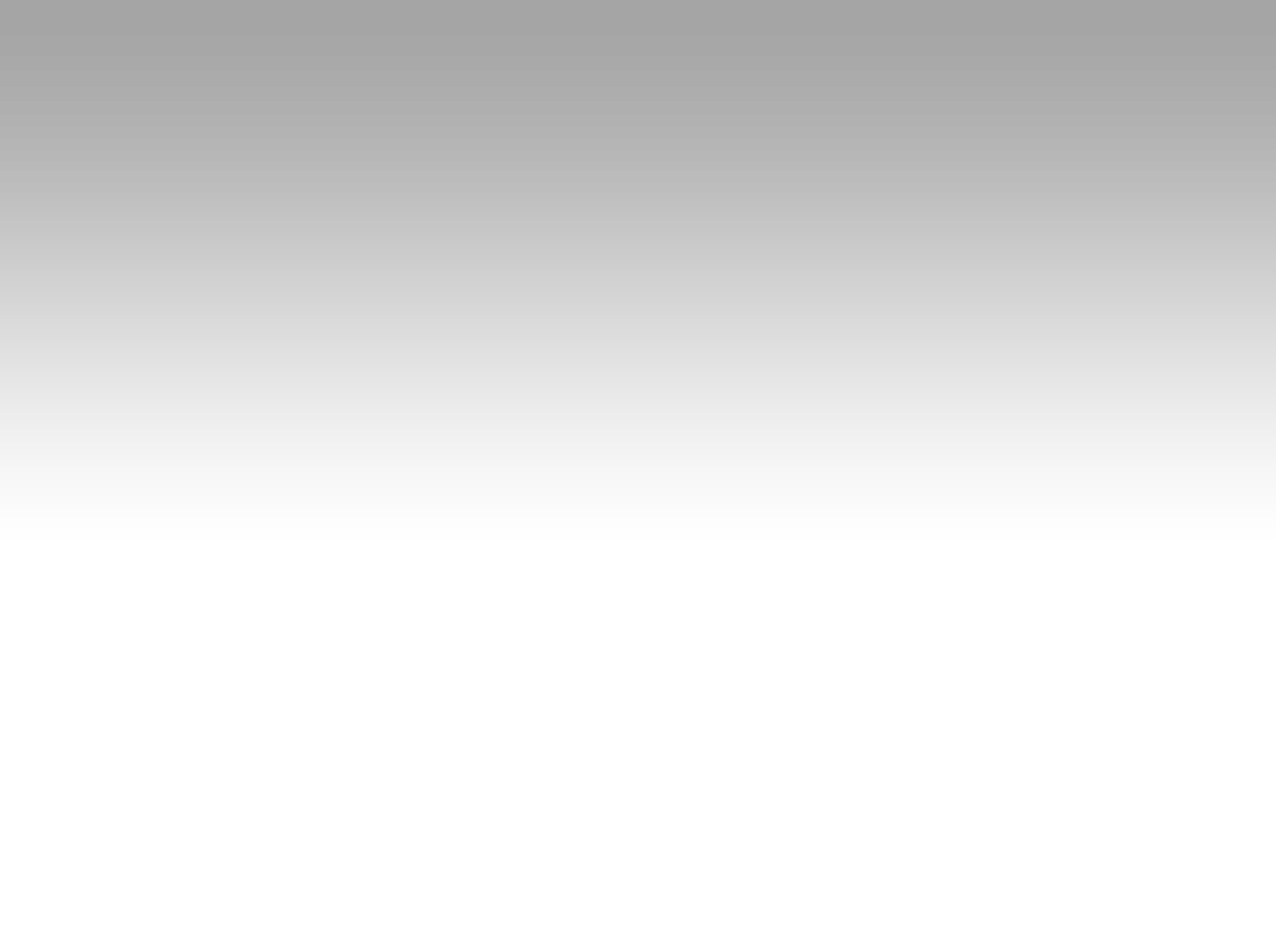 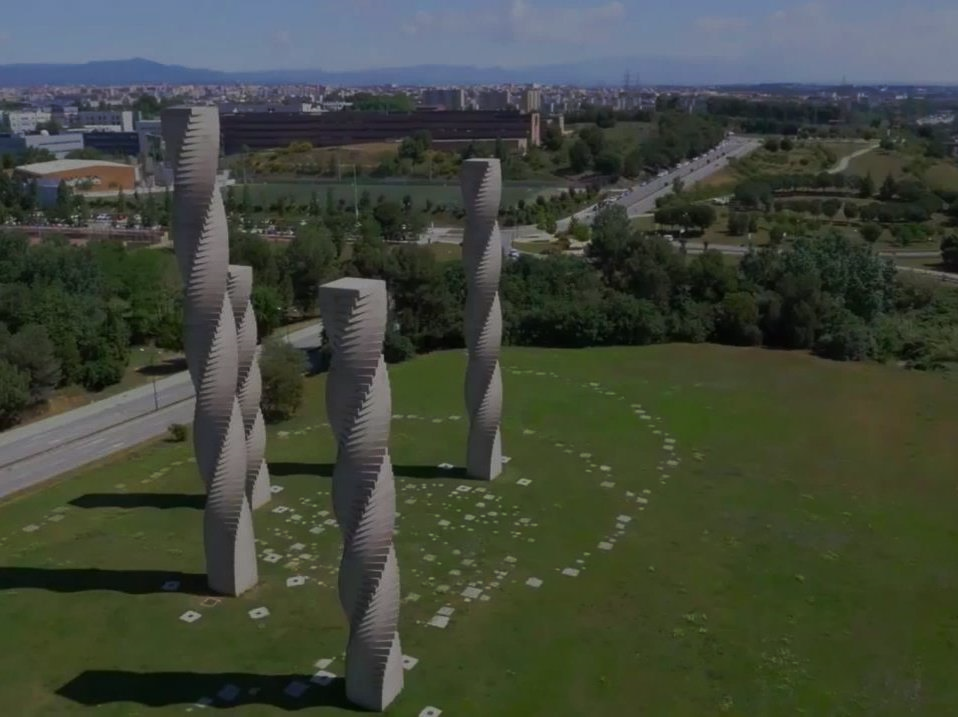 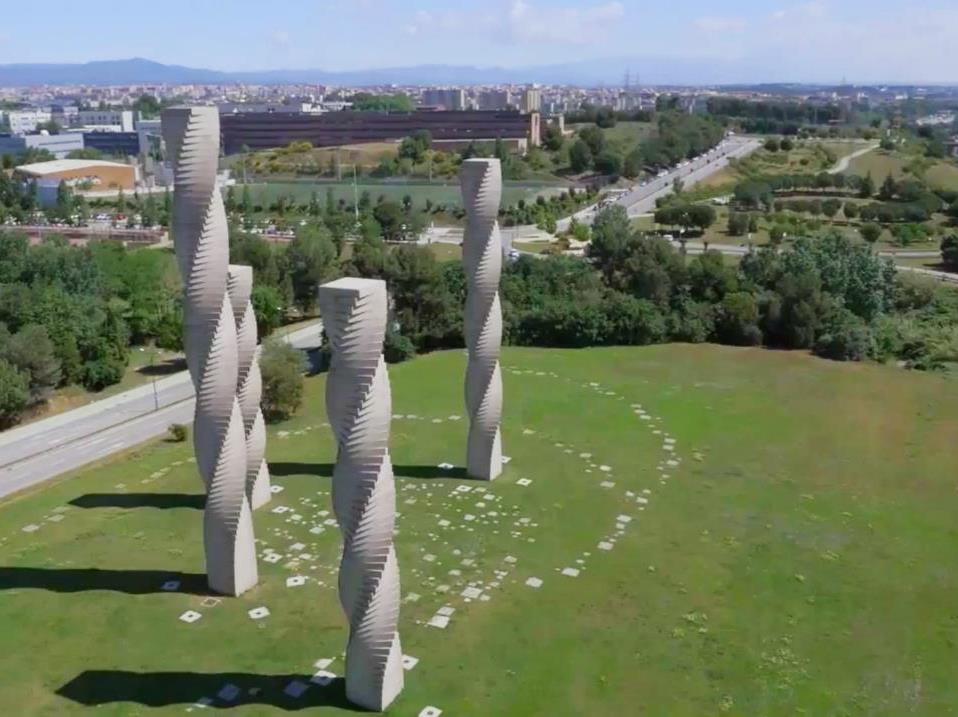 La Vila en 2 minuts!
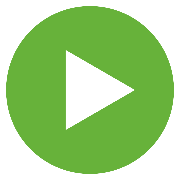 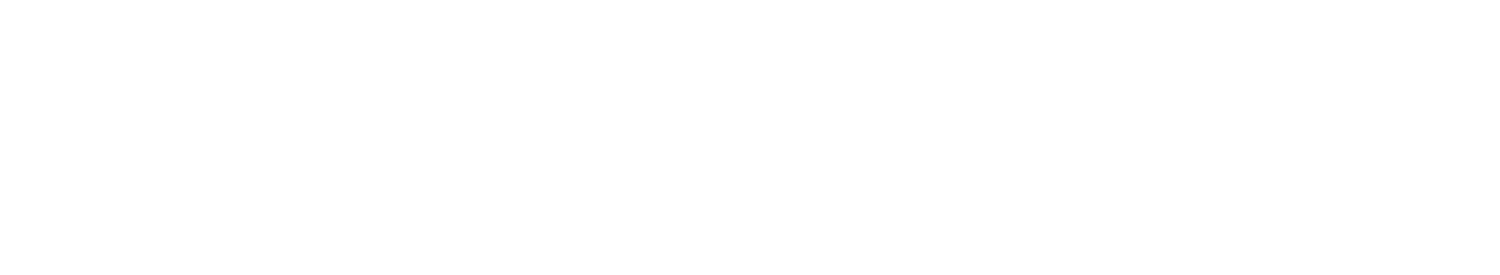 [Speaker Notes: Preus a la Vila 2024-2025:
 
Vila 1 – Tarifes mensuals estudiants GRAU (consums NO inclosos)
 
Pis 2 persones - hab doble: 368€
Pis 4 persones - hab doble: 280€
Pis 3 persones - hab doble: 291€
Pis 3 persones - hab  individual: 416€
Pis 5 persones - hab doble: 265€
Pis 5 persones - hab individual: 359€
Estudi a compartir 2 persones: 274€
Estudi individual: 558€
 
Vila 2 – Només POSTGRAU. Tarifes mensuals (consums inclosos)
 
Pis individual: 973€
Pis a compartir: 502€]
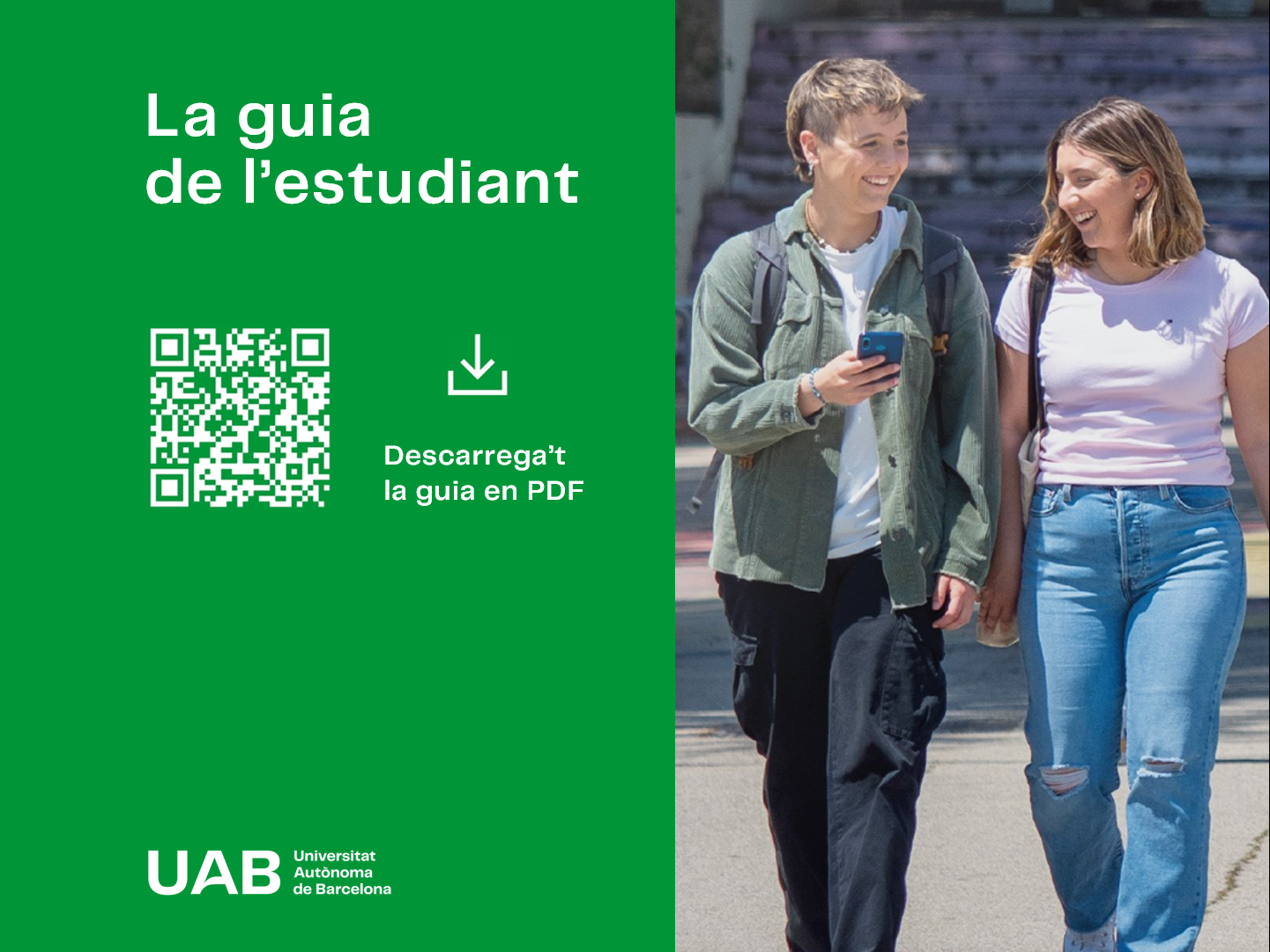 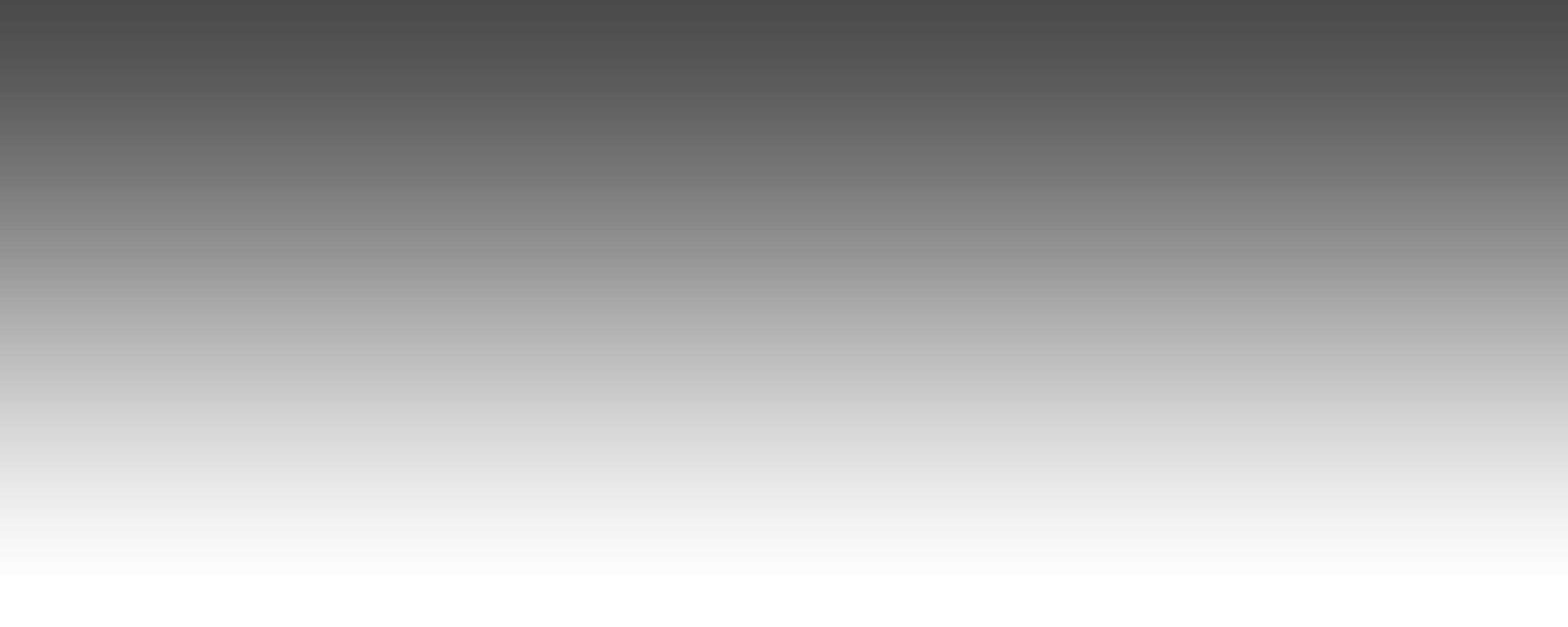 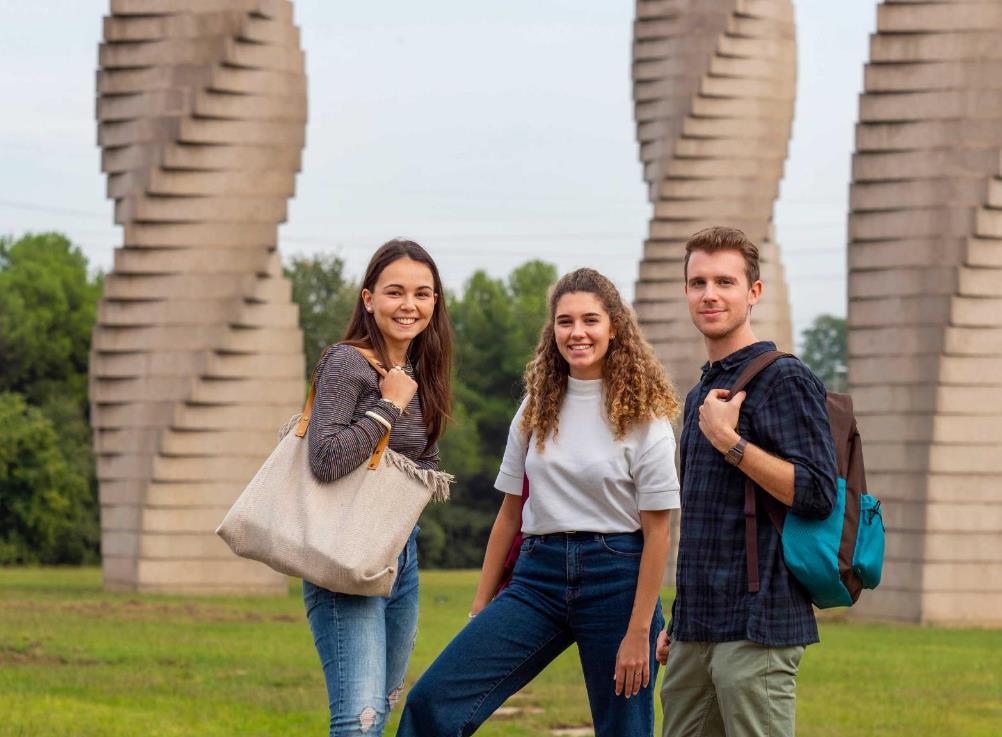 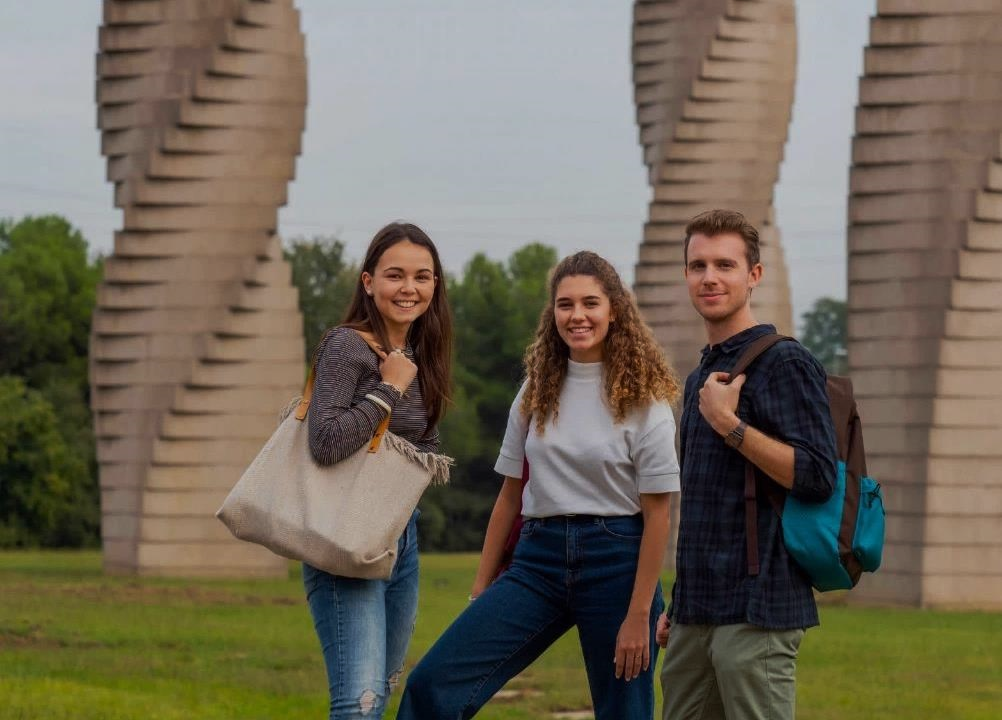 Moltes gràcies
T’esperem a la UAB!
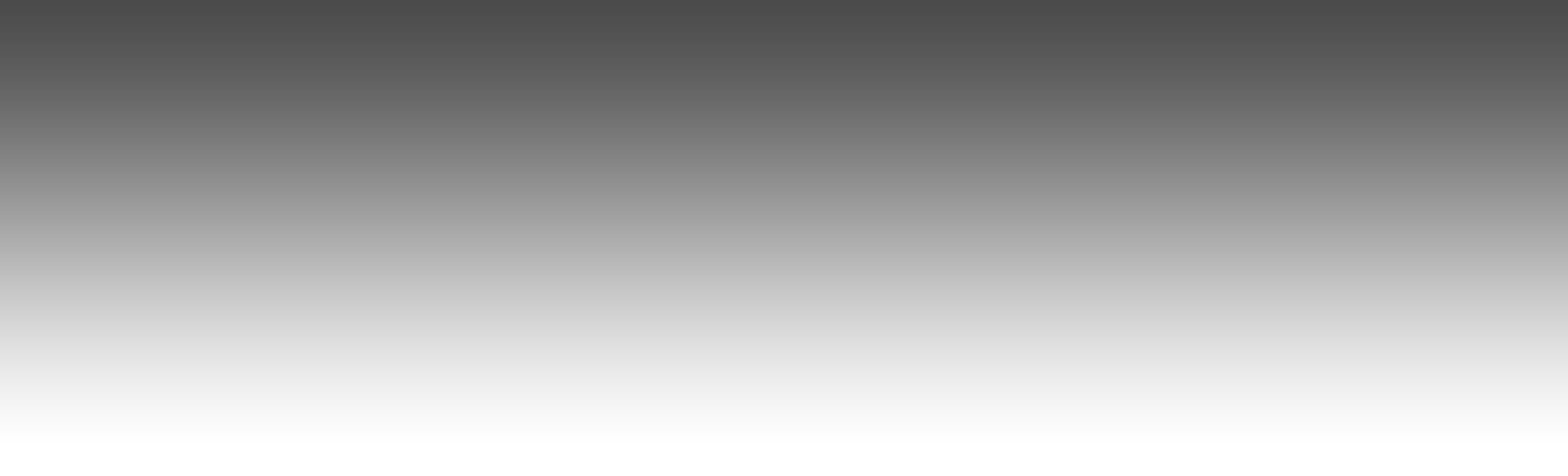 Descarrega’t els catàlegs de graui més a: www.uab.cat/guies-pdf
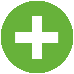 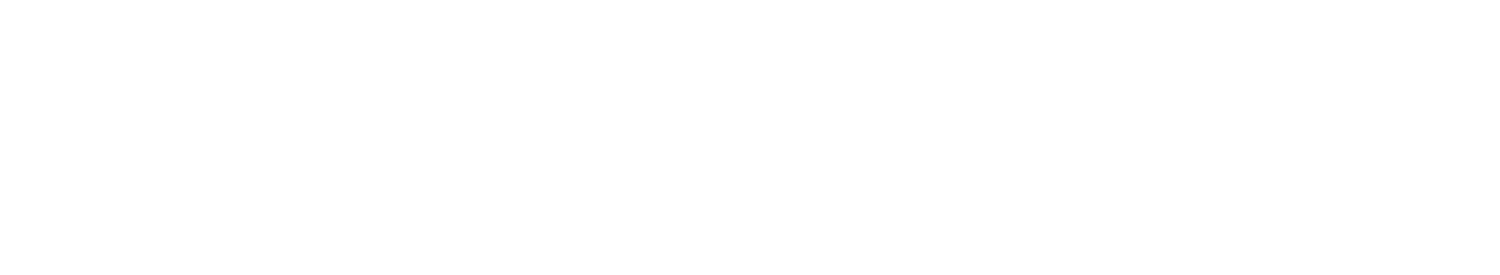 [Speaker Notes: Els estudiants poden descarregar-se aquesta presentació i els plans d’estudi en PDF a l’adreça de la diapositiva. Aquesta adreça apareix igualment a la bola verda dels flyers i a la portada de tots els plans d’estudi.

Moment de les preguntes!

Us adjuntem una selecció de les preguntes més freqüents:

Què és un crèdit ECTS?
Quan dura un grau?
Què són les mencions?
Què vol dir preu públic?
Què és la nota de tall?]